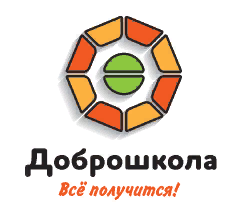 Дизайн-проект помещений
государственного казенного
общеобразовательного учреждения
«Котовская школа-интернат»


2024г.
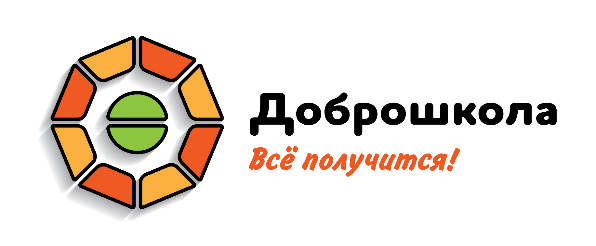 Оформление помещений
Мастерская швейного профиля
         (интерьерное решение)
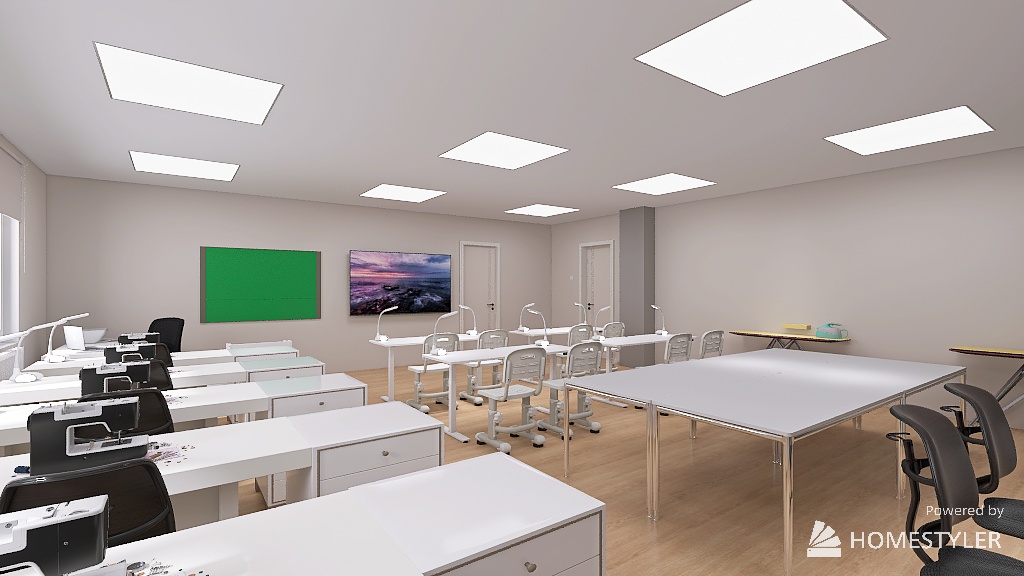 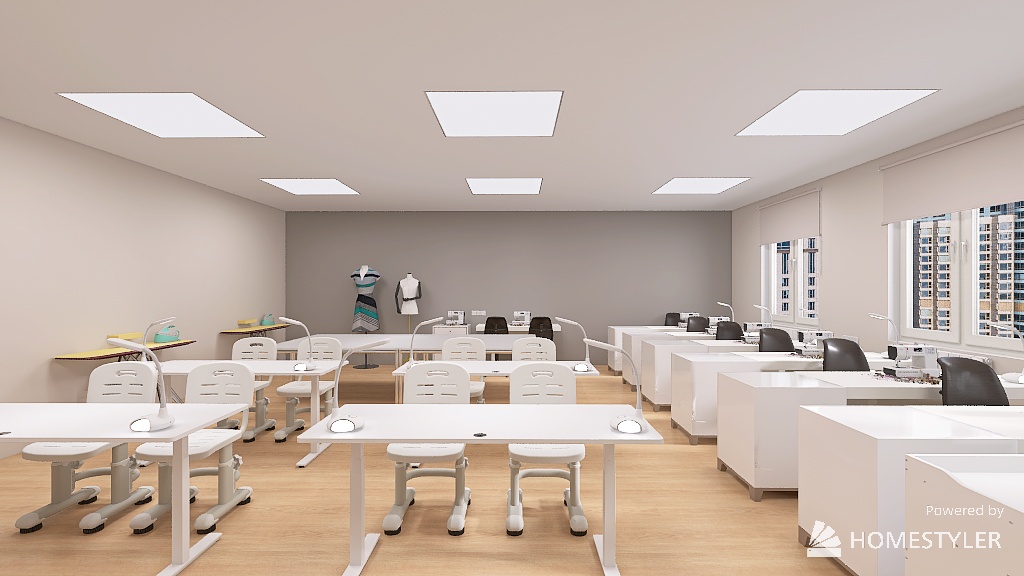 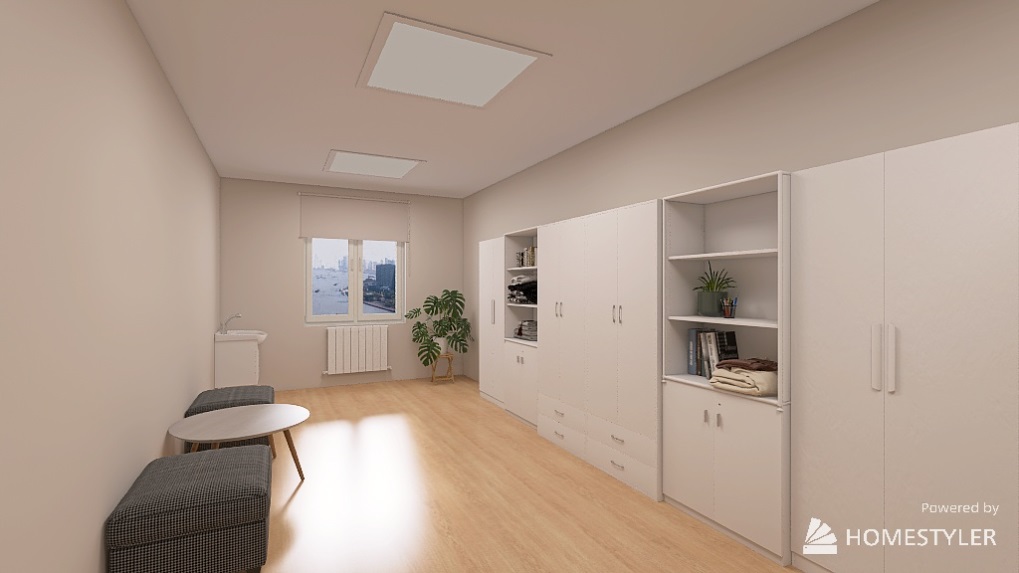 Стены – штукатурка, покраска.
Основной цвет RAL 9002.
Акцентный цвет RAL 7001.
Пол – коммерческий линолеум.
Потолок – подвесной плиточный потолок 
со скрытыми направляющими.
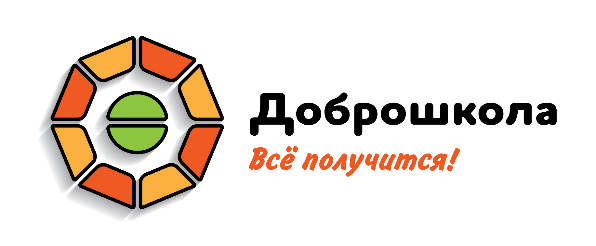 Оформление помещений
Мастерская швейного профиля
         (интерьерное решение)
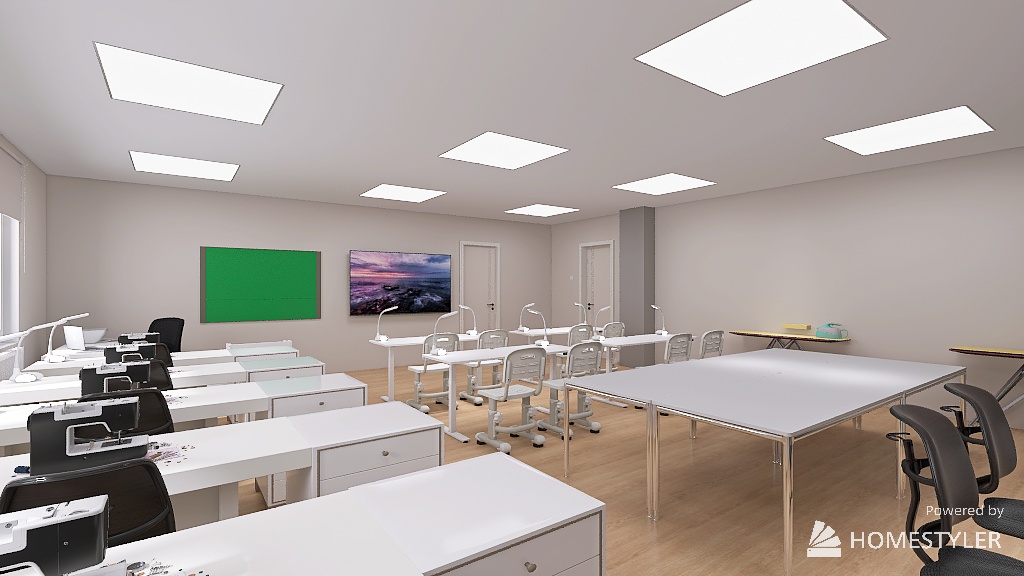 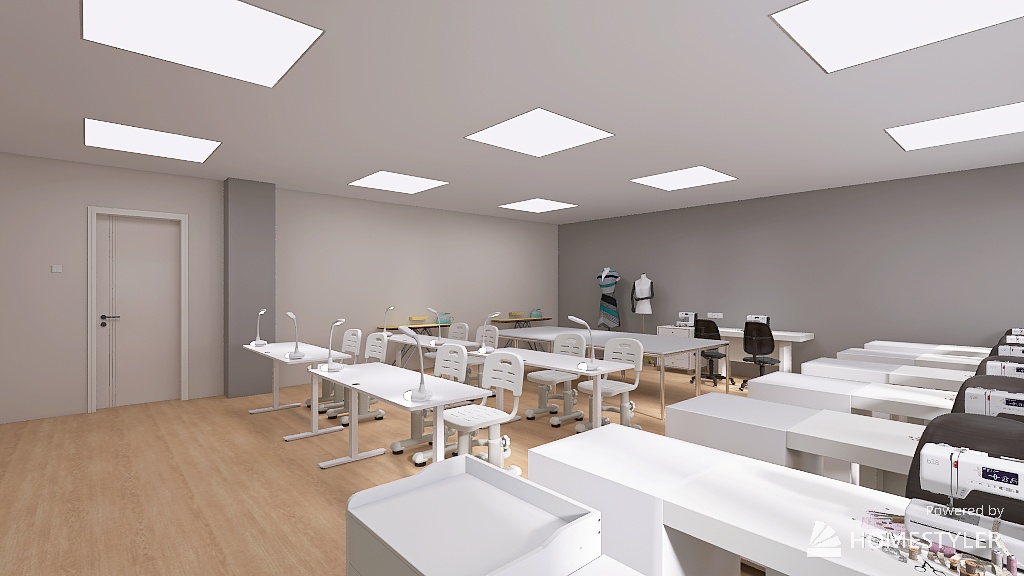 Стены – штукатурка, покраска.
Основной цвет RAL 9002.
Акцентный цвет RAL 7001.
Пол – коммерческий линолеум.
Потолок – подвесной плиточный потолок 
со скрытыми направляющими.
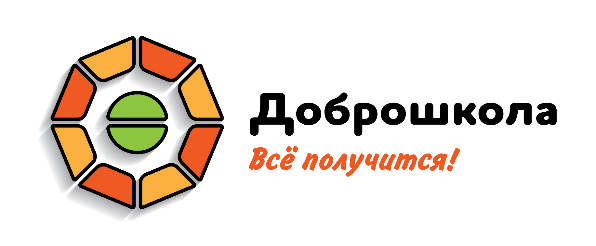 Оформление помещений
Мастерская швейного профиля
         (интерьерное решение)
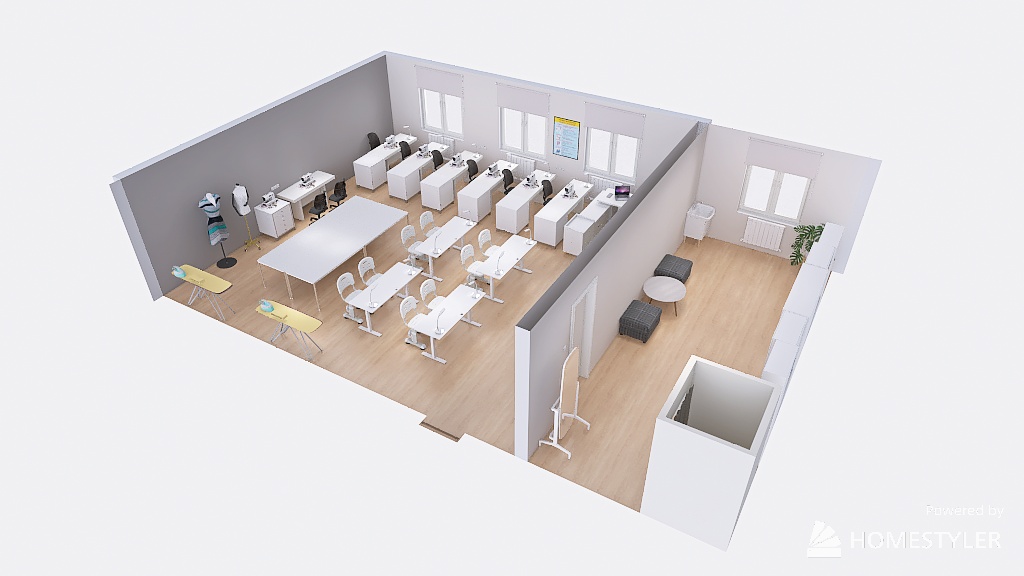 Стены – штукатурка, покраска.
Основной цвет RAL 9002.
Акцентный цвет RAL 7001.
Пол – коммерческий линолеум.
Потолок – подвесной плиточный потолок 
со скрытыми направляющими.
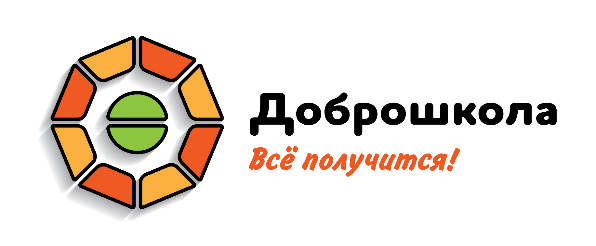 Оформление помещений
Мастерская швейного профиля
         (зонирование помещения)
Рабочее место учителя
Швейные машинки
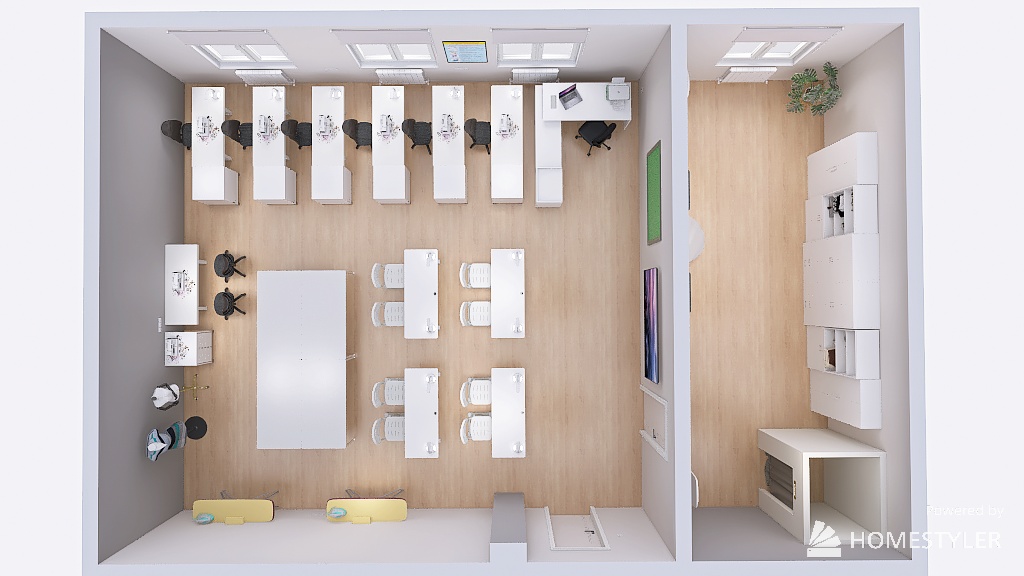 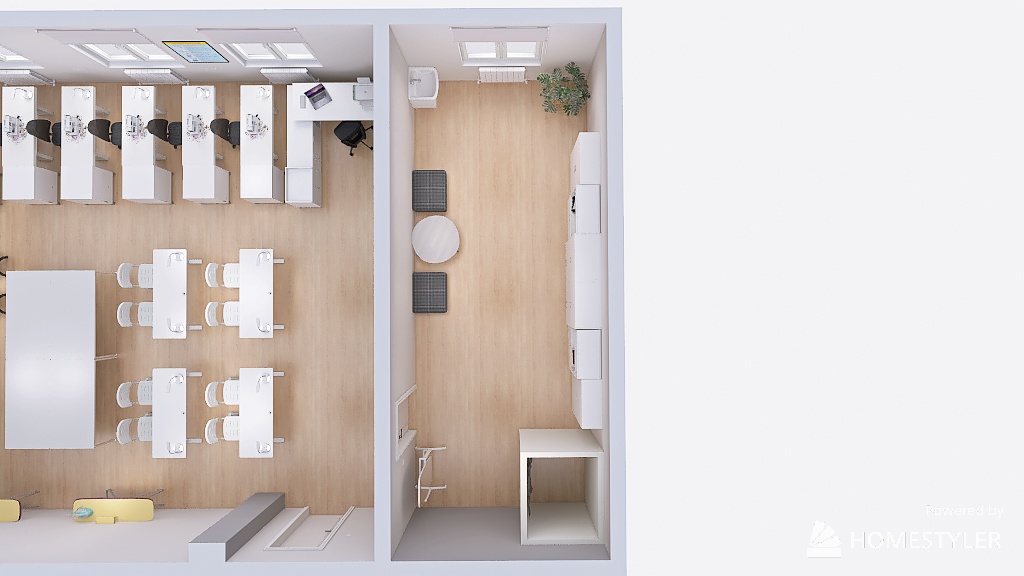 Зона отдыха
Вышивальная машинка
Система хранения
Раскроичный стол
Примерочная
Гладильная доска
Интерактивная панель
Учебное место
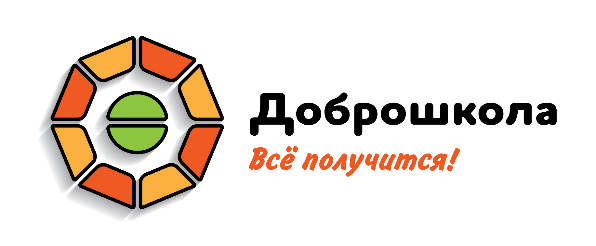 Оформление помещений
Мастерская швейного профиля
         (оборудование)
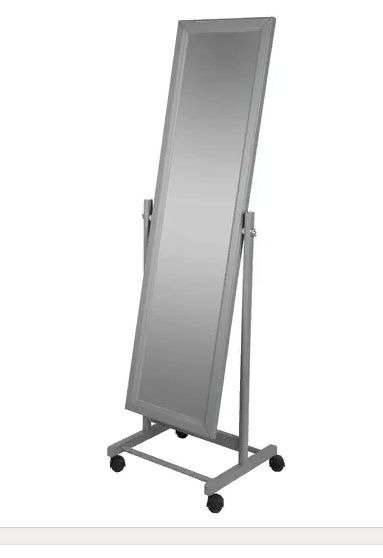 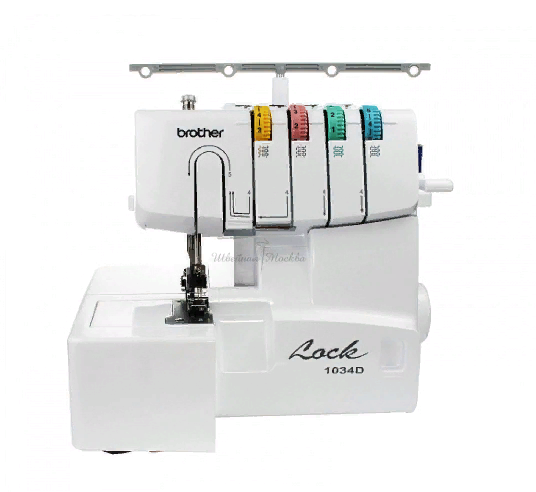 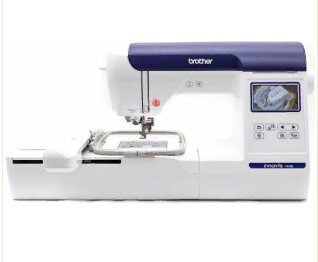 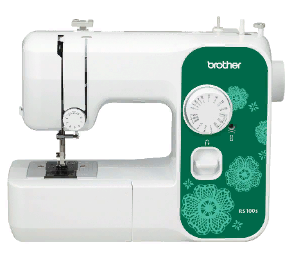 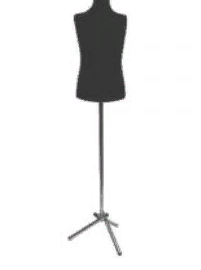 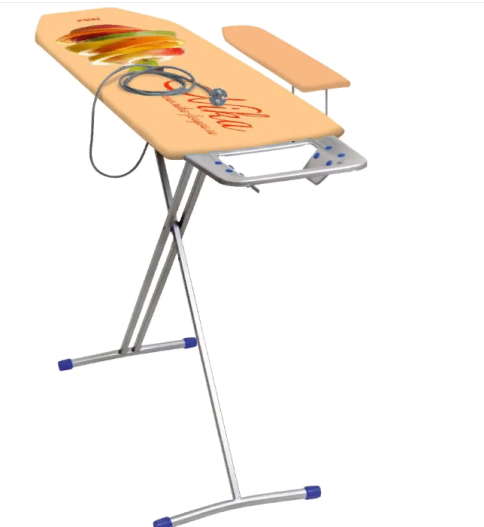 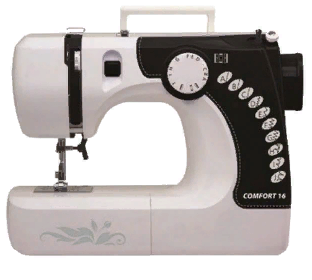 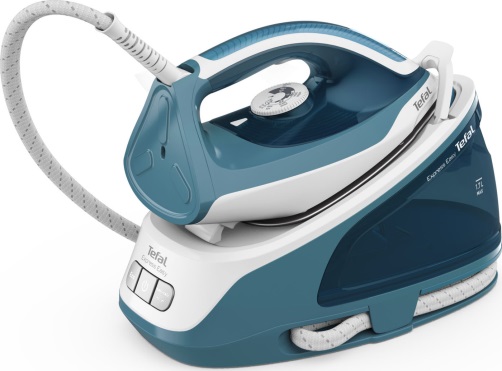 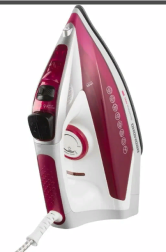 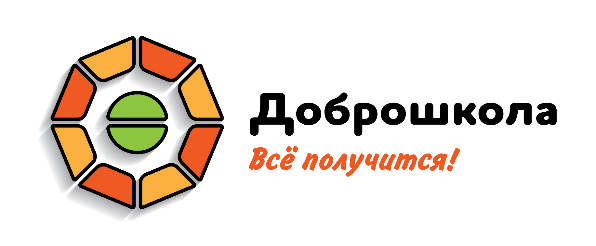 Оформление помещений
Мастерская швейного профиля
         (оборудование)
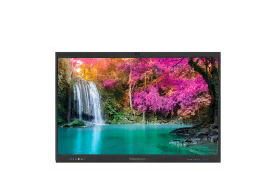 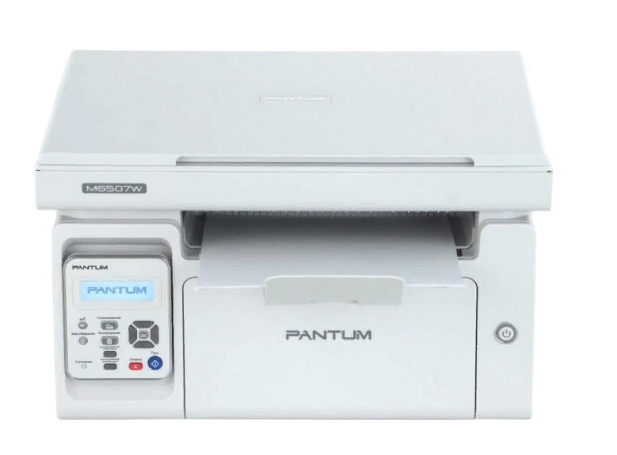 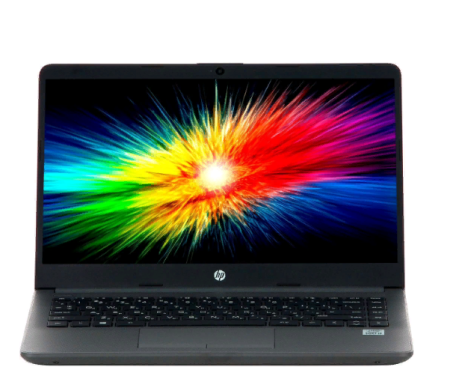 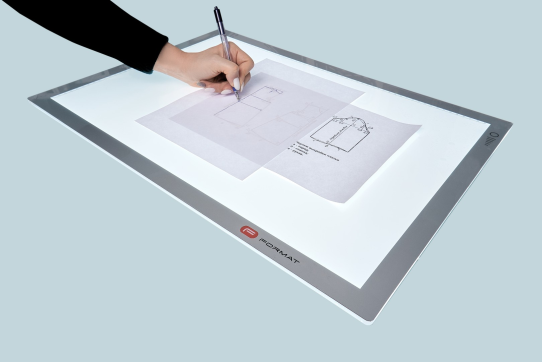 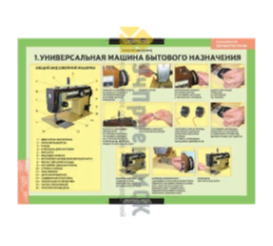 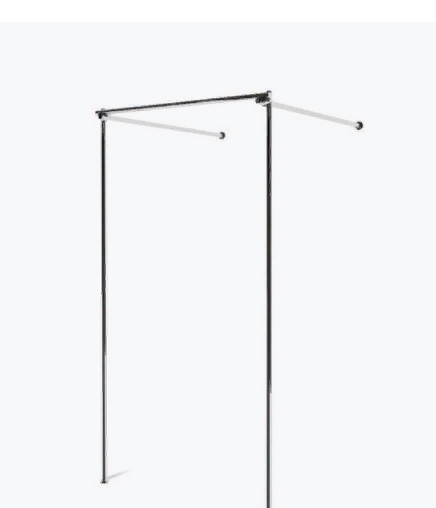 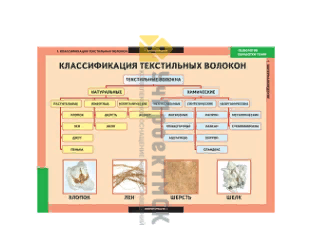 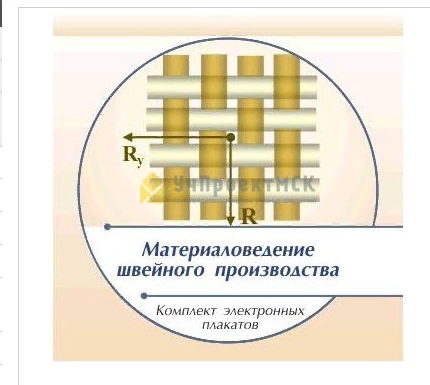 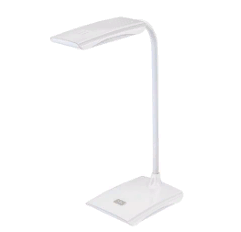 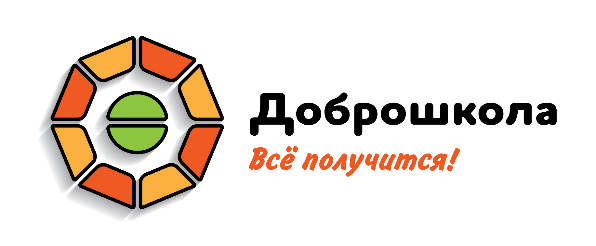 Оформление помещений
Мастерская швейного профиля
         (оборудование)
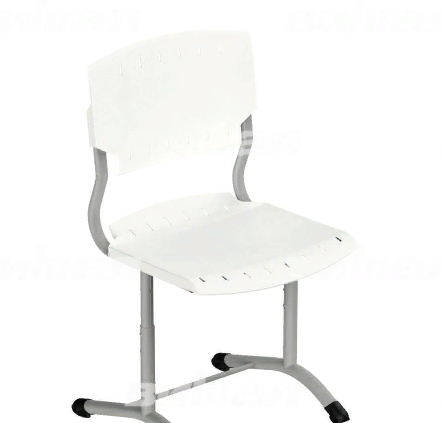 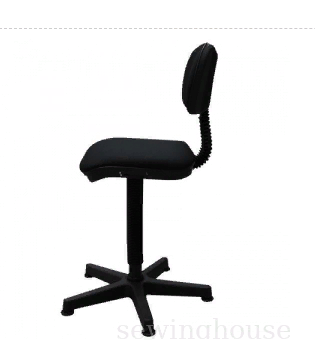 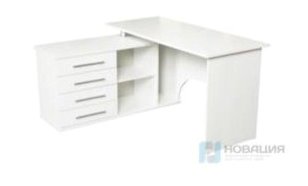 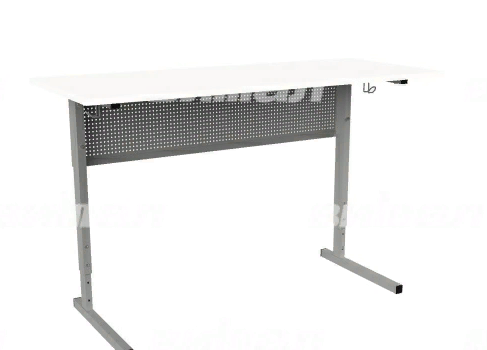 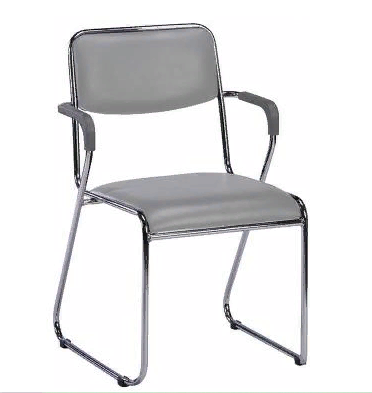 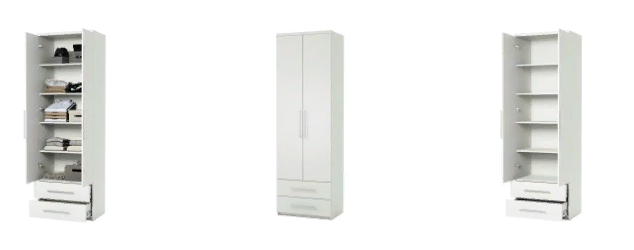 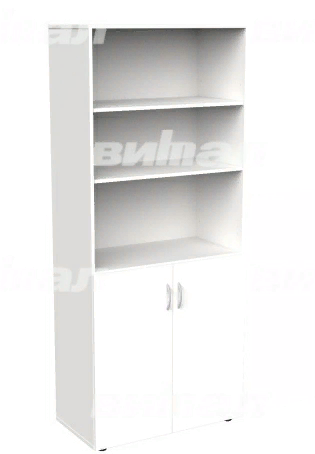 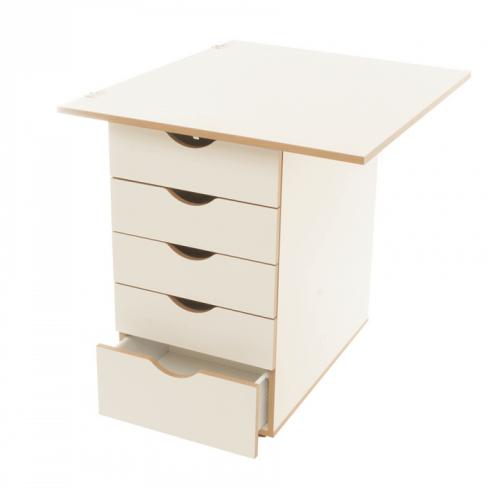 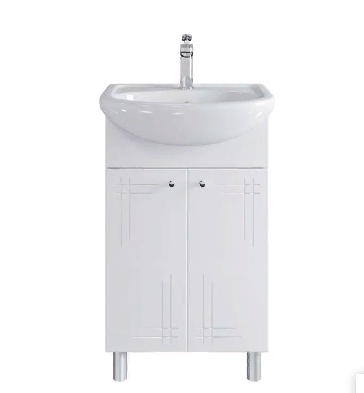 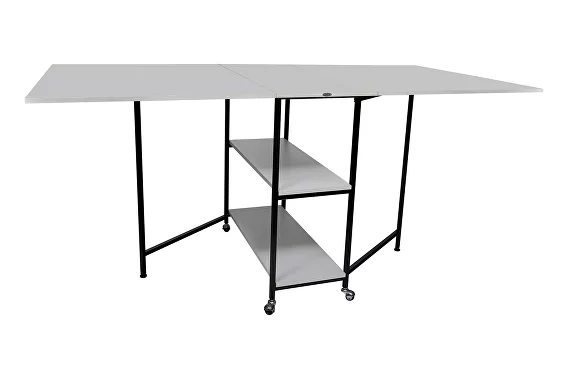 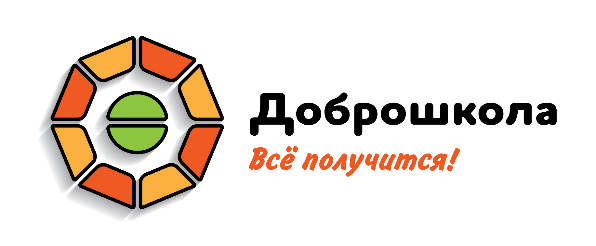 Оформление помещений
Мастерская агропромышленного профиля
                    (интерьерное решение)
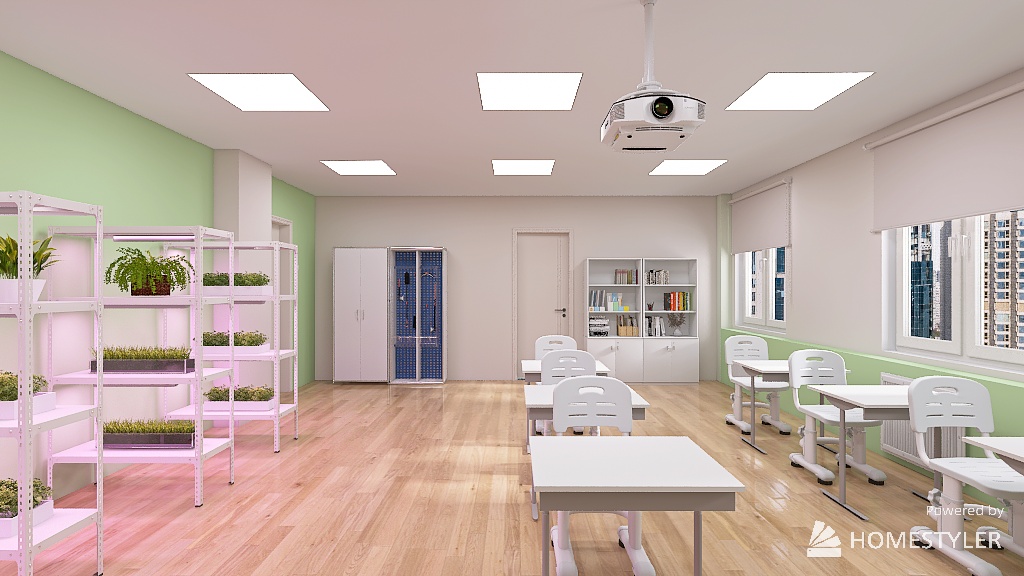 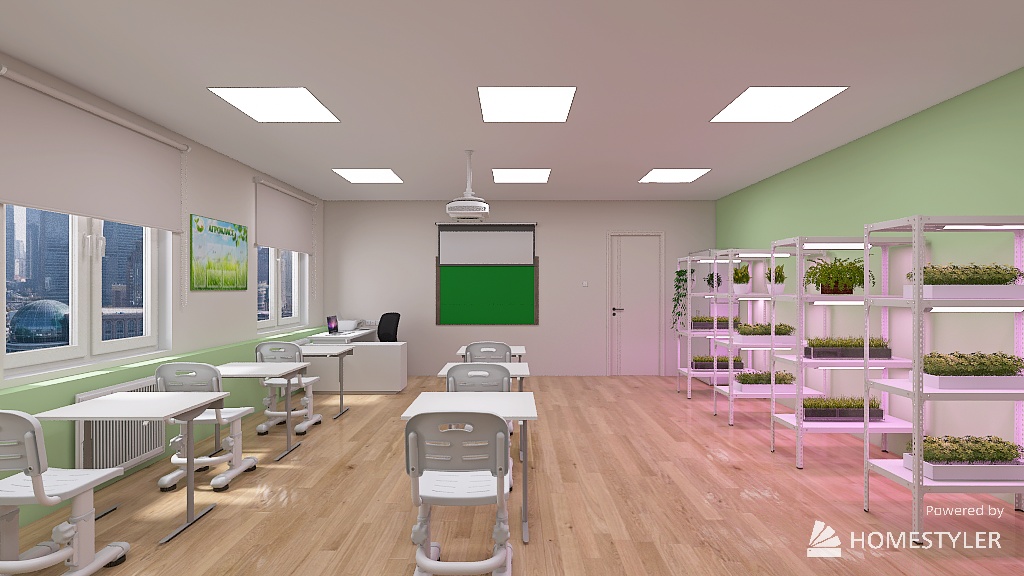 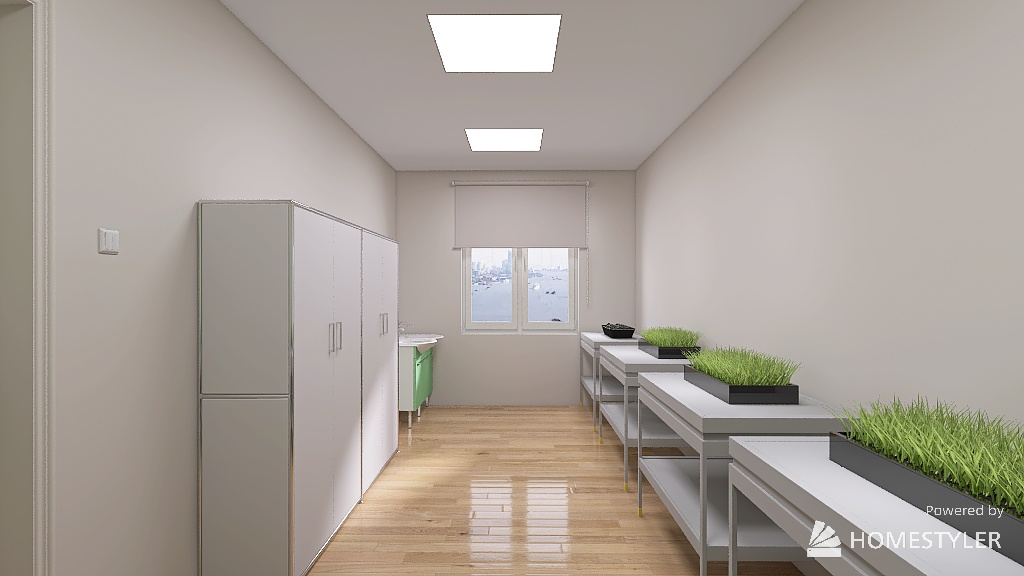 Стены – штукатурка, покраска.
Основной цвет RAL 9002.
Акцентный цвет RAL 6019.
Пол – коммерческий линолеум.
Потолок – подвесной плиточный потолок 
со скрытыми направляющими.
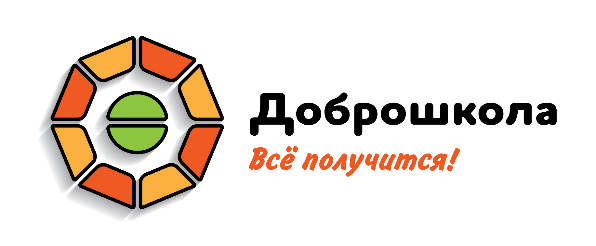 Оформление помещений
Мастерская агропромышленного профиля
                    (интерьерное решение)
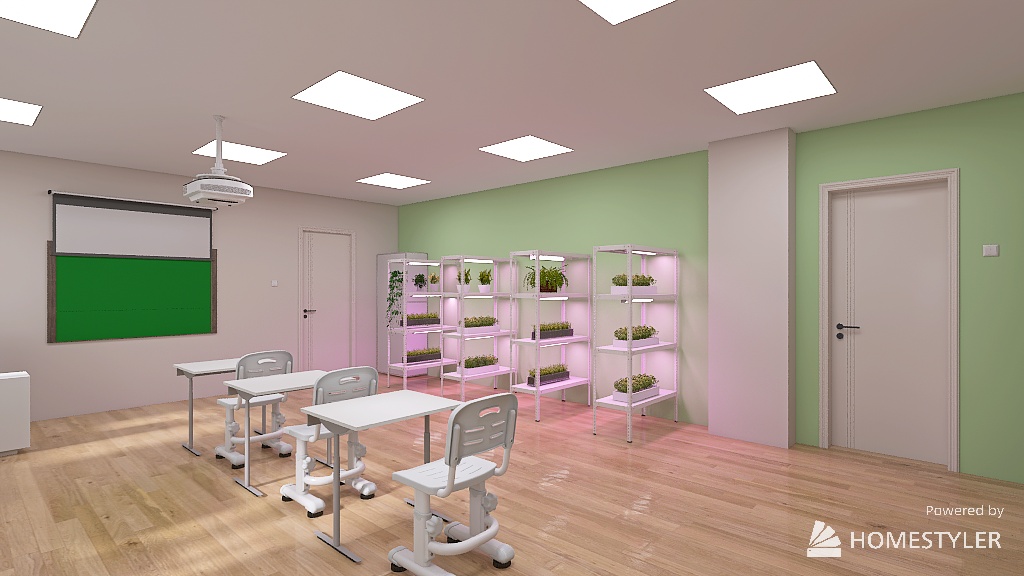 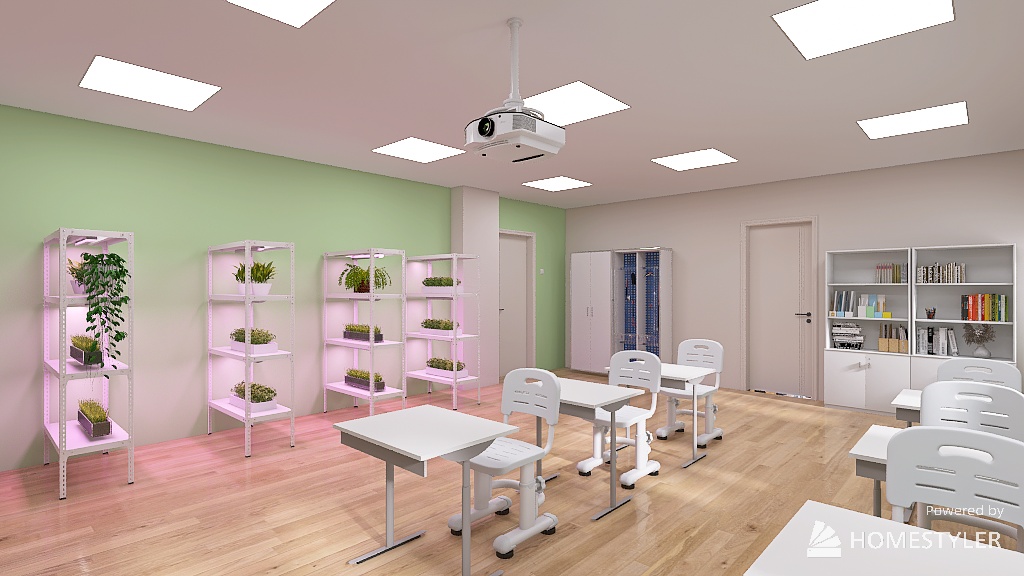 Стены – штукатурка, покраска.
Основной цвет RAL 9002.
Акцентный цвет RAL 6019.
Пол – коммерческий линолеум.
Потолок – подвесной плиточный потолок 
со скрытыми направляющими.
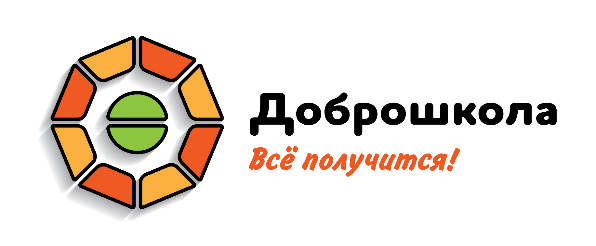 Оформление помещений
Мастерская агропромышленного профиля
                    (интерьерное решение)
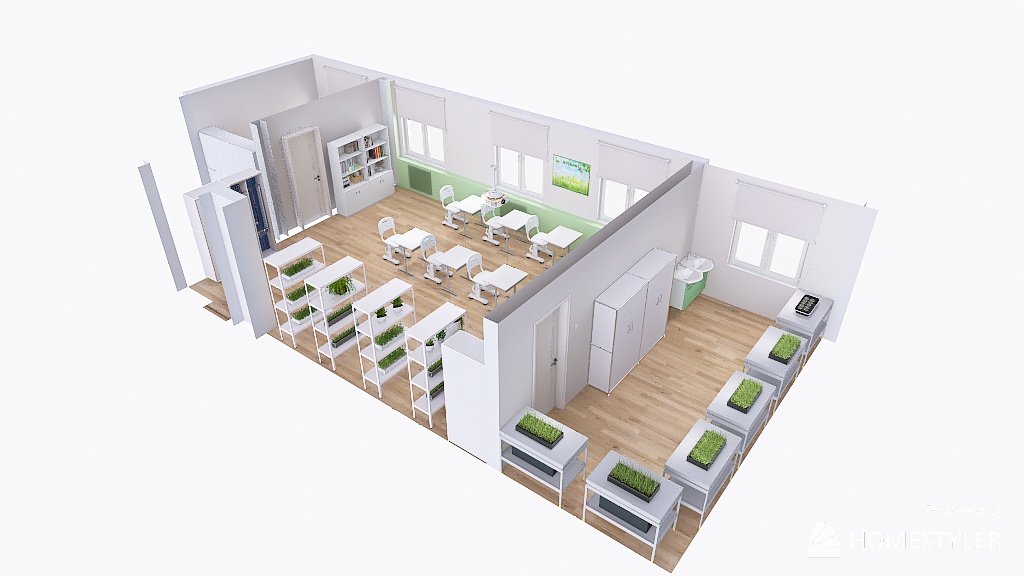 Стены – штукатурка, покраска.
Основной цвет RAL 9002.
Акцентный цвет RAL 6019.
Пол – коммерческий линолеум.
Потолок – подвесной плиточный потолок 
со скрытыми направляющими.
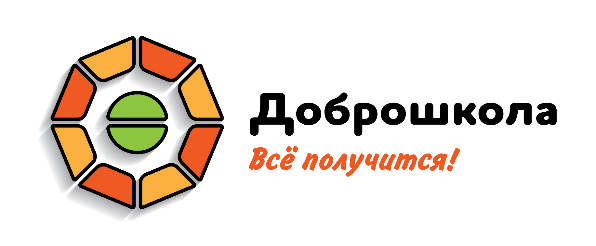 Оформление помещений
Мастерская агропромышленного профиля
                    (зонирование помещения)
Рабочее место учителя
Учебное место
Система хранения
Зона отдыха
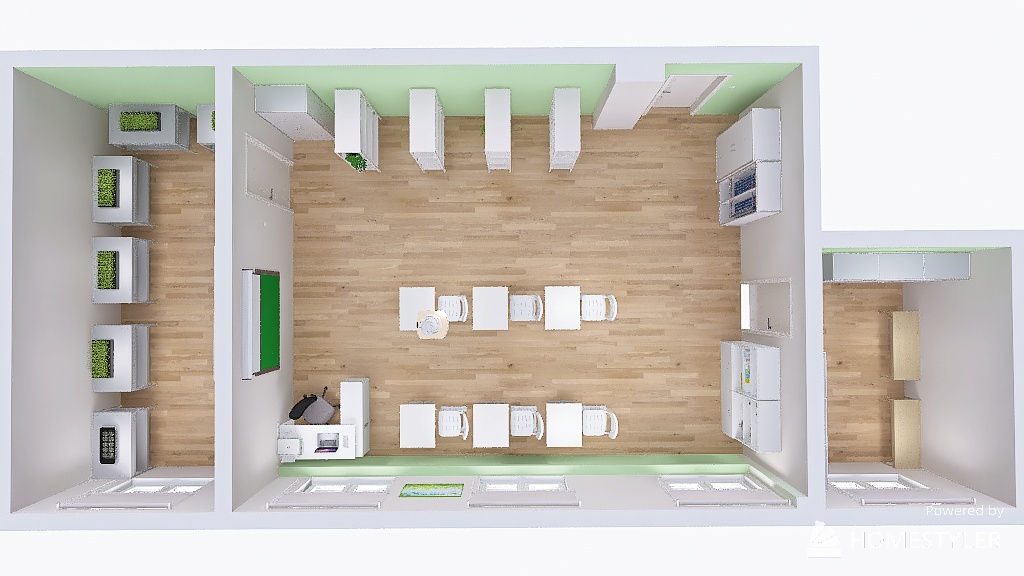 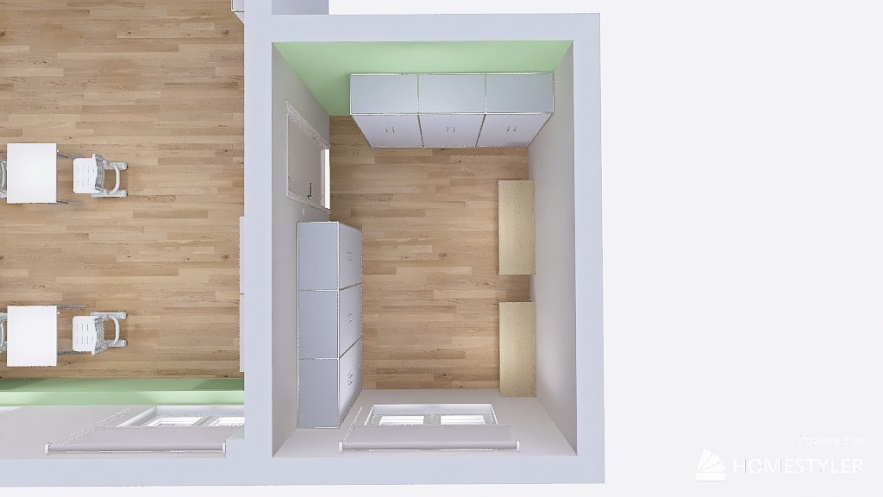 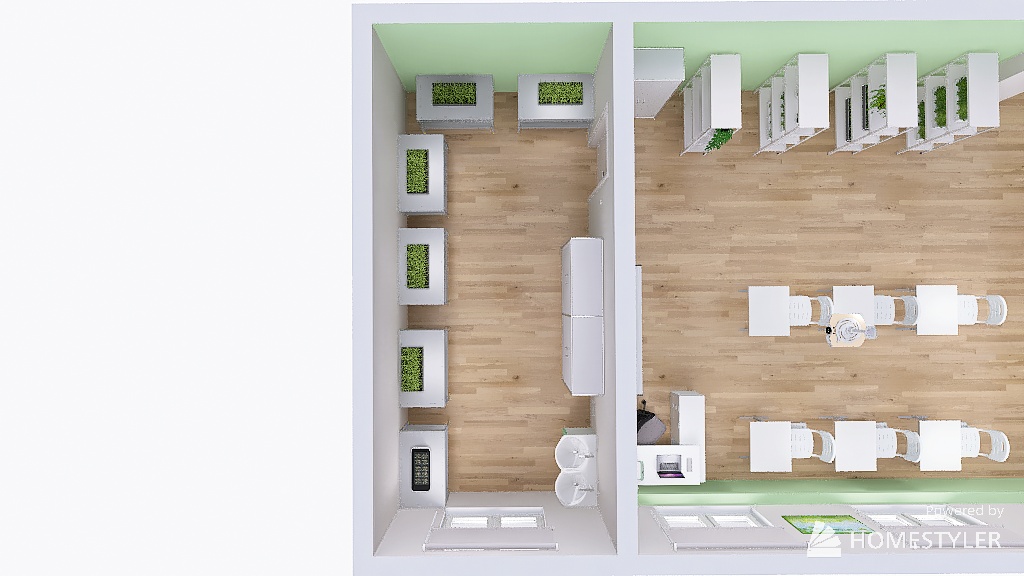 Столы для 
практических
работ
Гардеробная
Система хранения
Система хранения
 для инструментов
Стеллажи для рассады с фитосветильниками
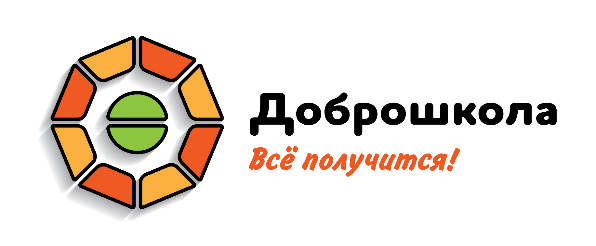 Оформление помещений
Мастерская агропромышленного профиля
                    (оборудование)
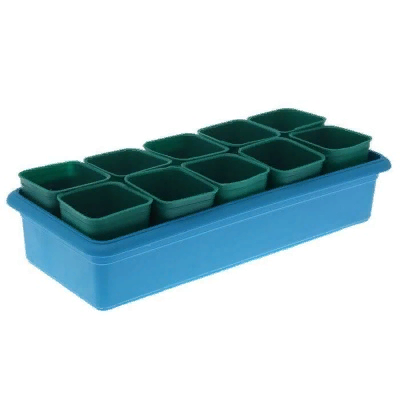 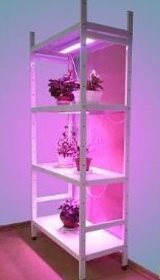 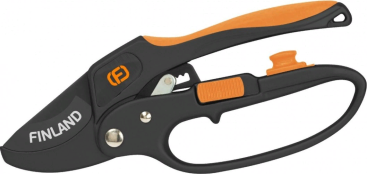 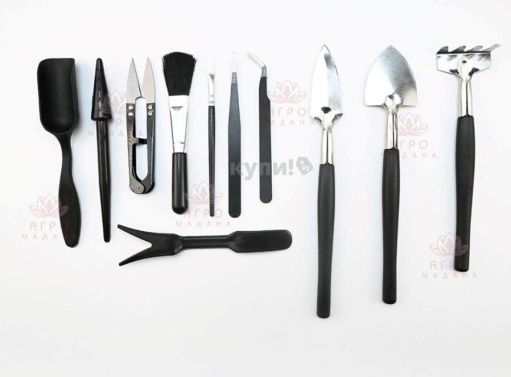 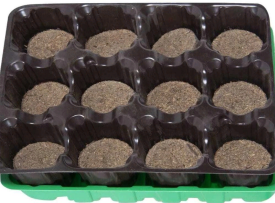 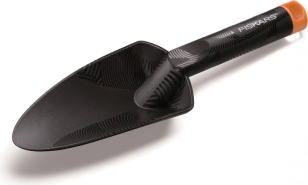 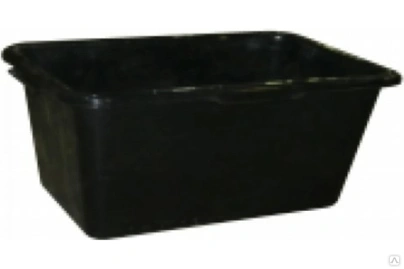 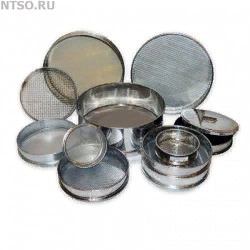 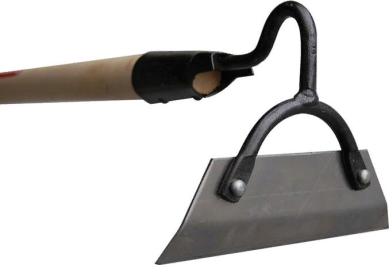 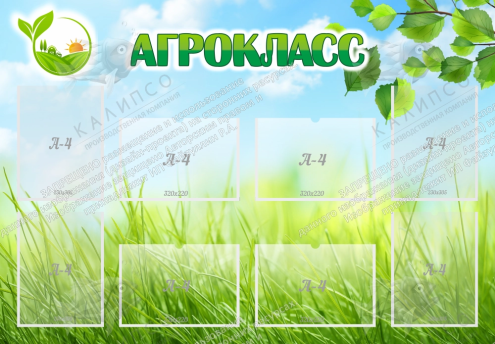 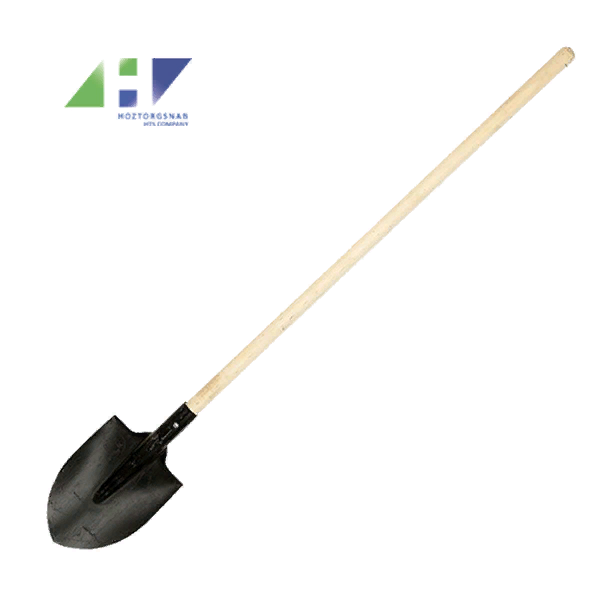 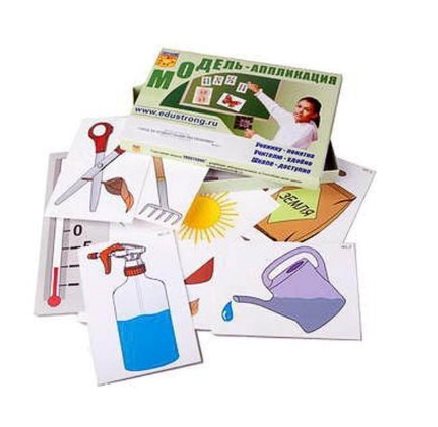 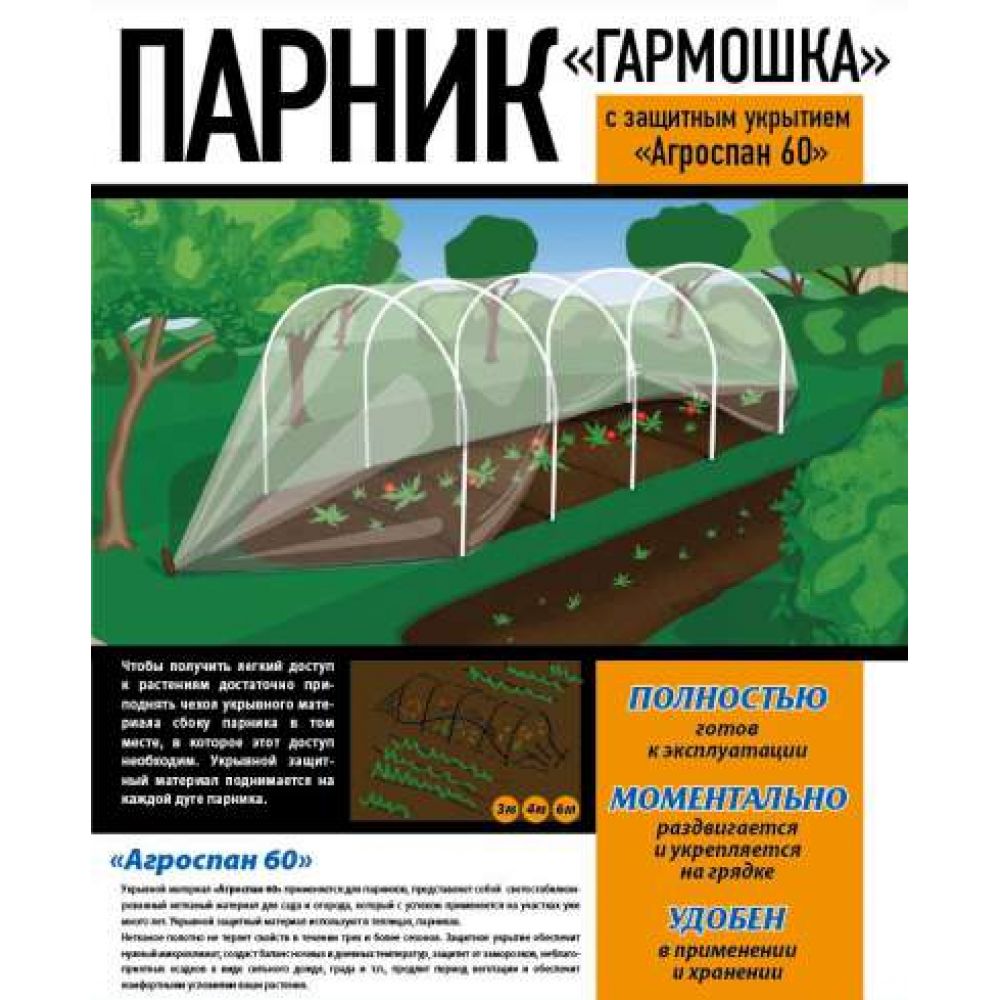 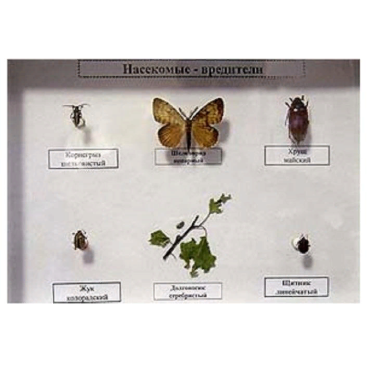 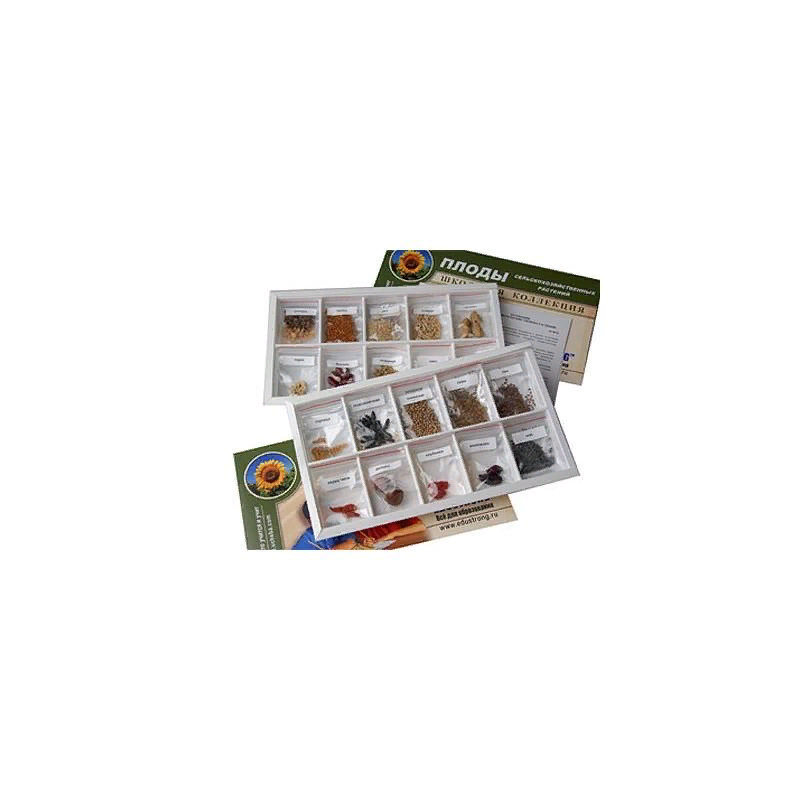 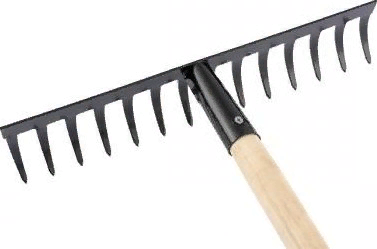 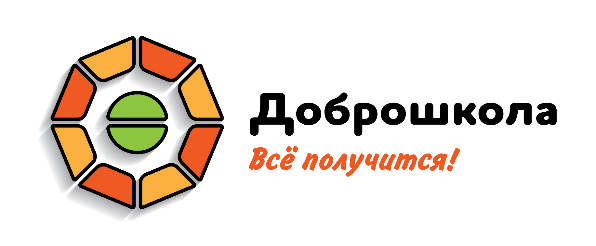 Оформление помещений
Мастерская агропромышленного профиля
                    (оборудование)
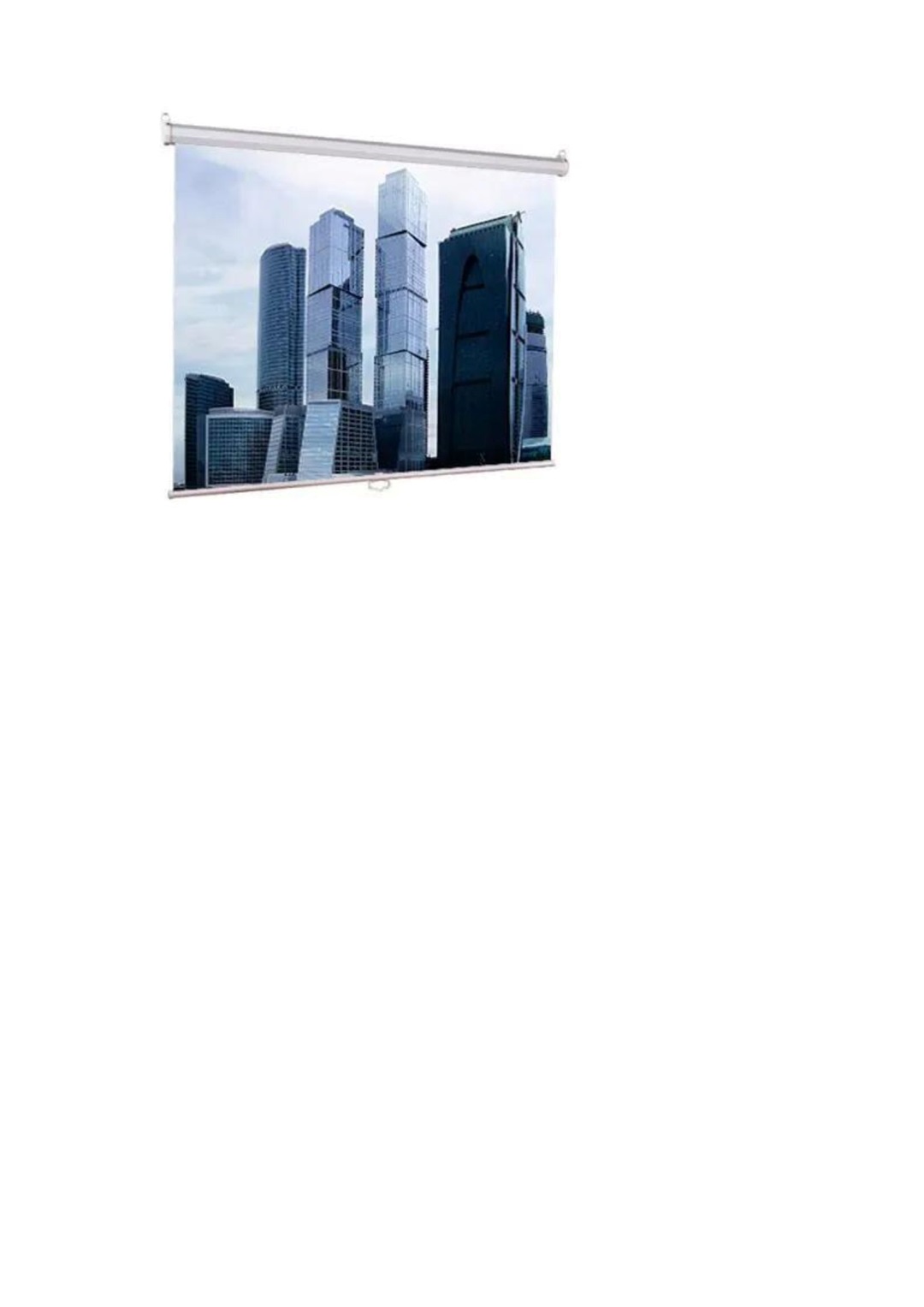 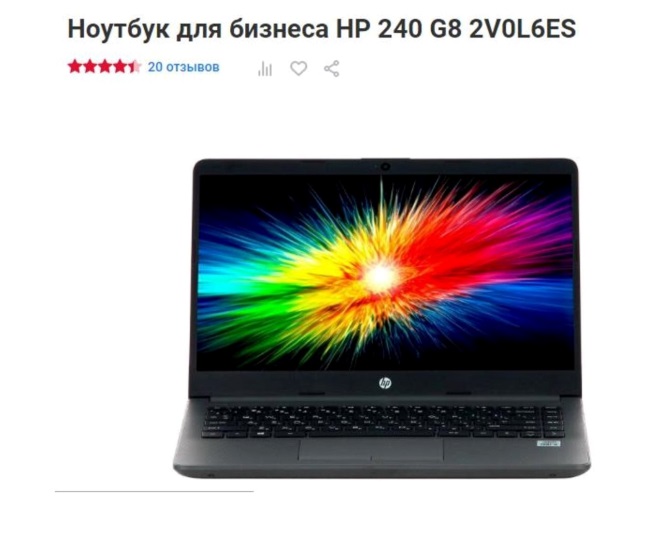 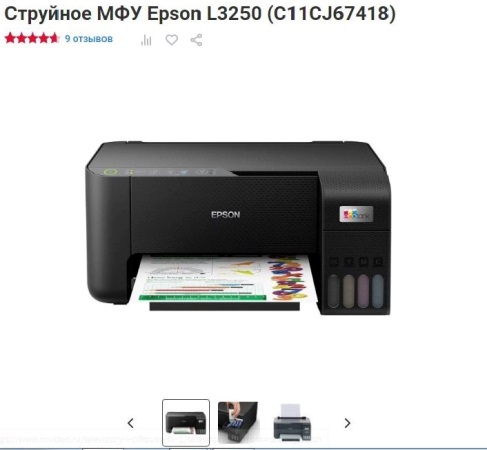 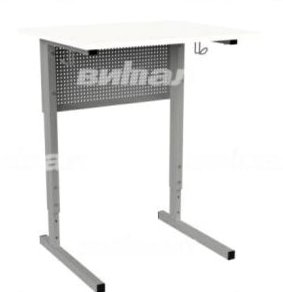 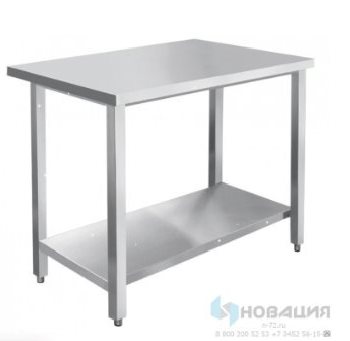 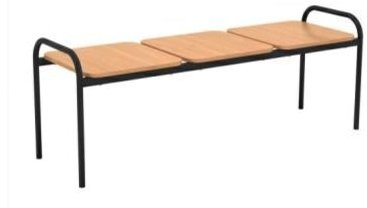 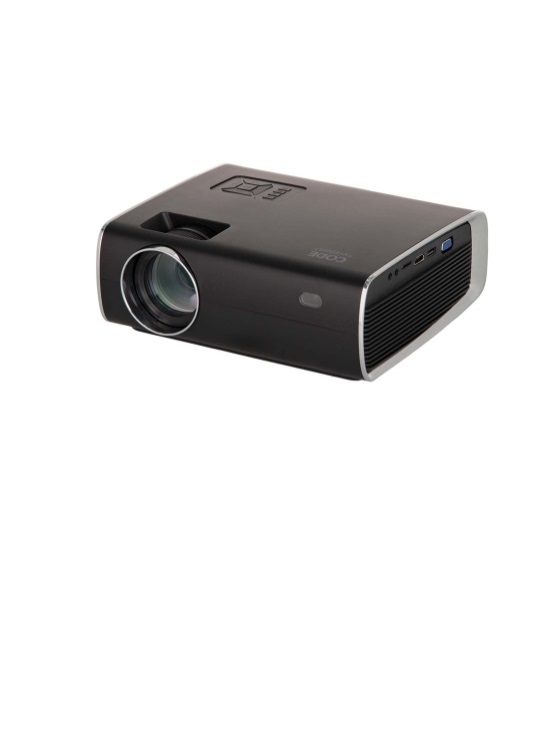 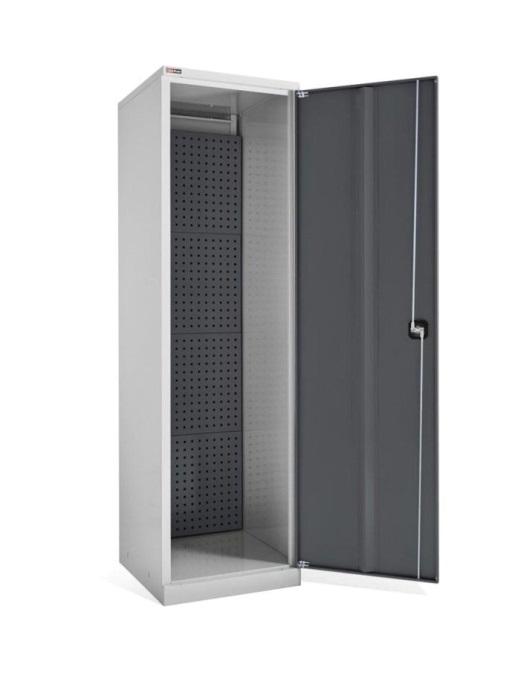 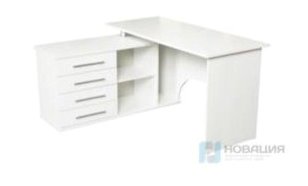 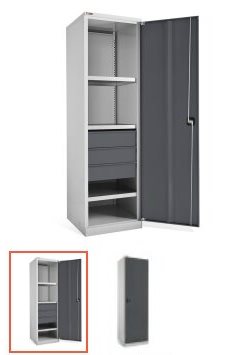 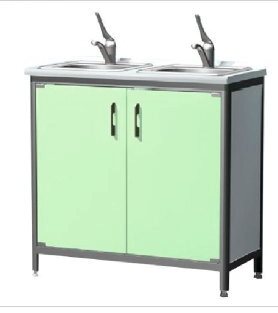 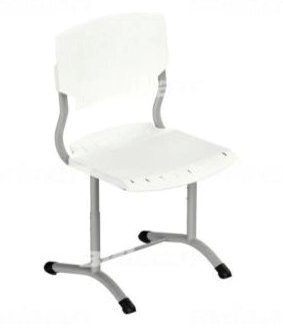 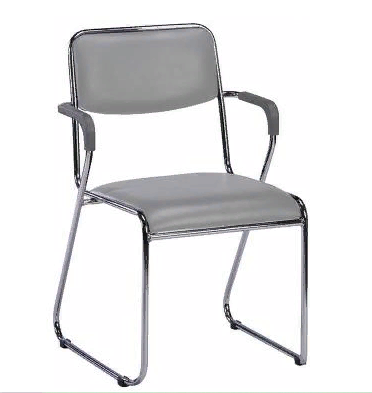 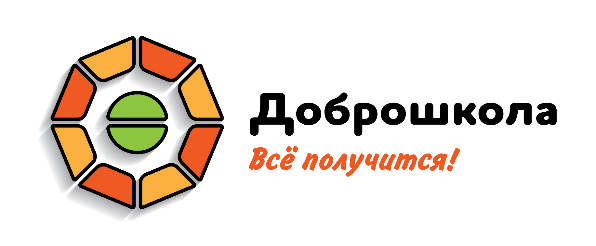 Оформление помещений
Спортивный зал (адаптивный)
                    (интерьерное решение)
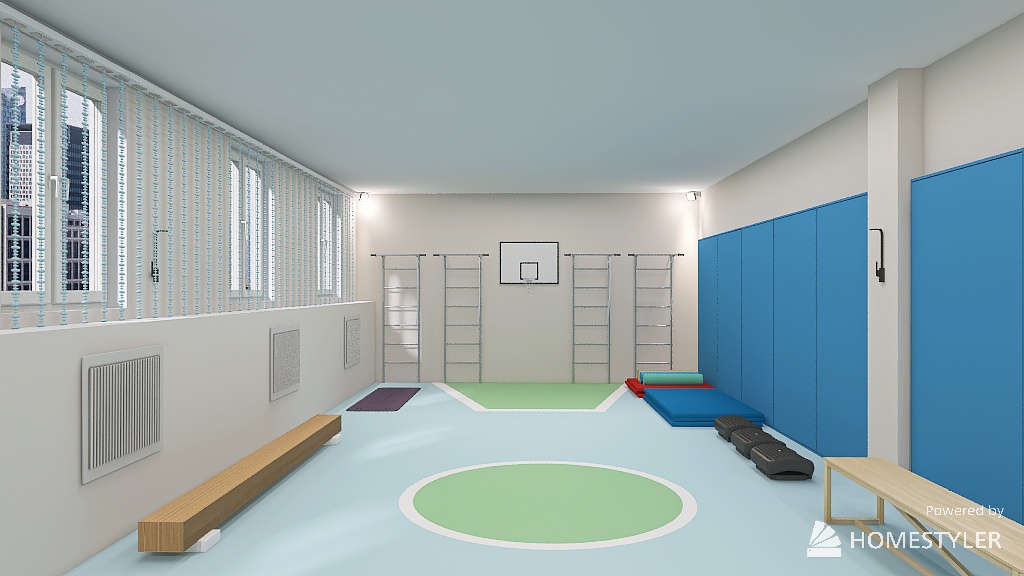 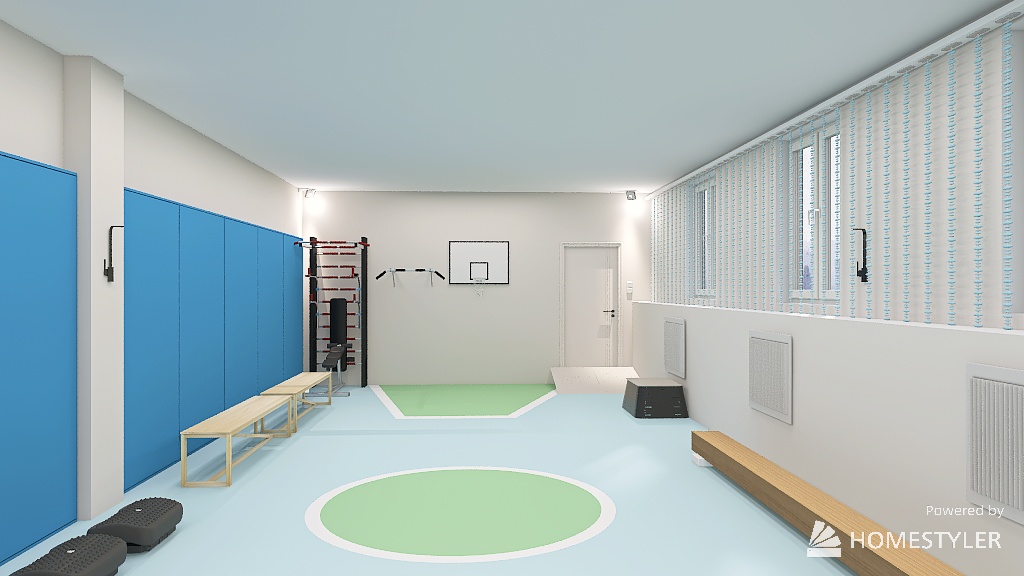 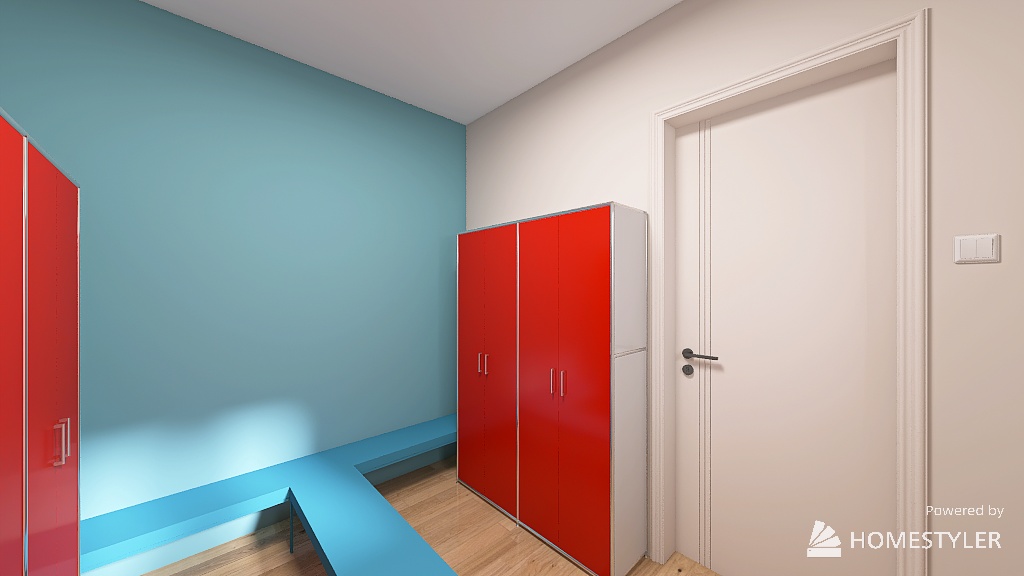 Стены – штукатурка, покраска.
Основной цвет RAL 9002.
Акцентный цвет RAL 5012.
Пол – линолеум для спортзала.
Потолок – штукатурка, покраска.
Основной цвет RAL 9002.
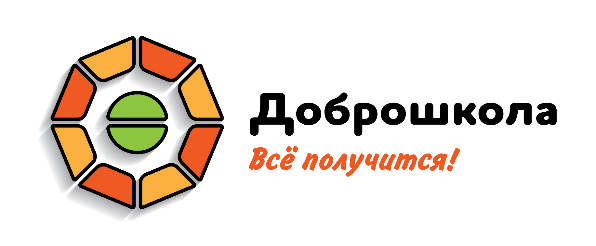 Оформление помещений
Спортивный зал (адаптивный)
                    (зонирование помещения)
Зона отдыха
Степ платформы
Турник настенный
Гимнастический мат
Система хранения
 спортивного инвентаря
Шведская стенка
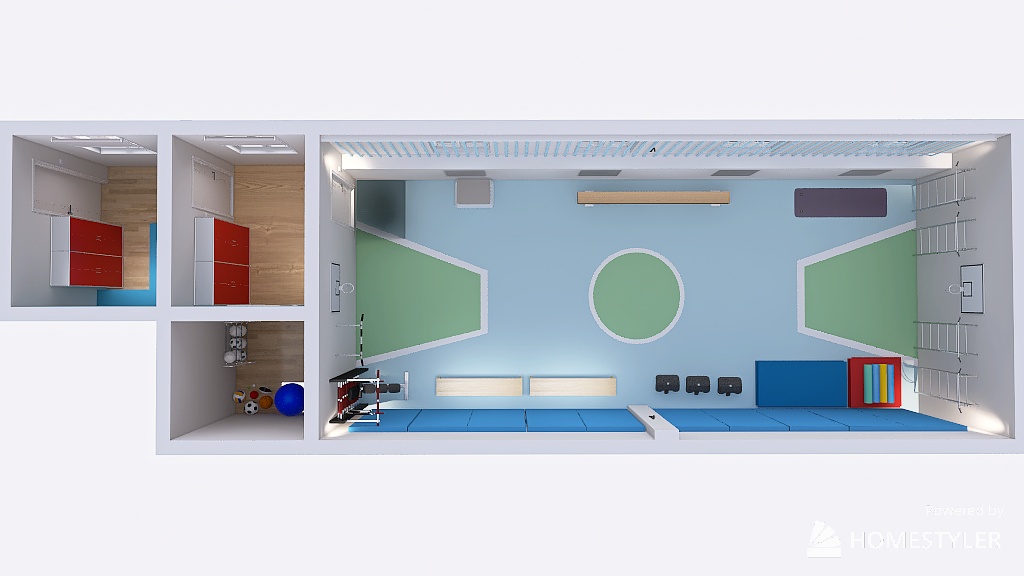 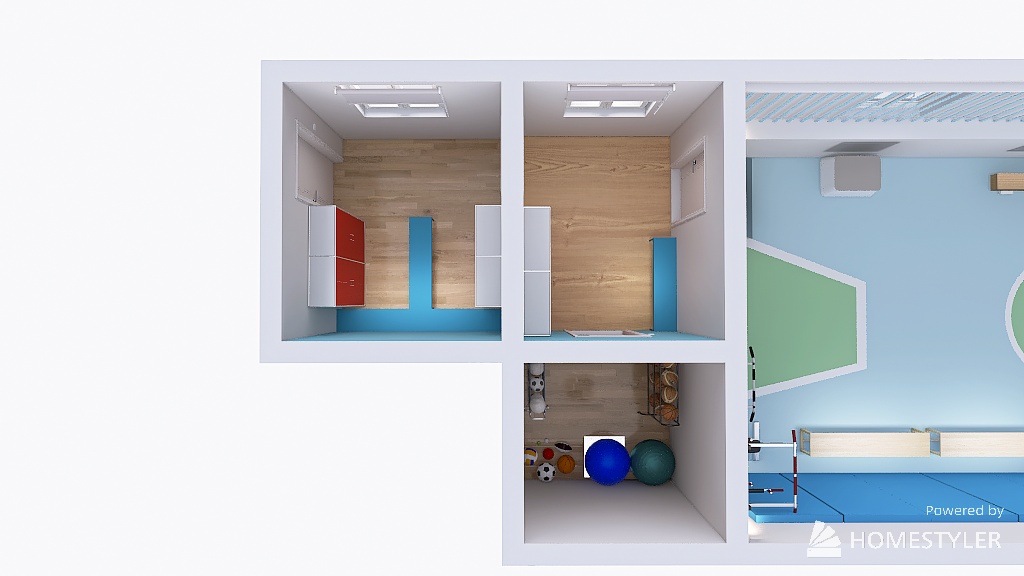 Зона отдыха
Гардеробные шкафы
Гимнастическое бревно
Дорожка
для прыжков
в длину с места
Тумба для измерения гибкости
Гардеробные шкафы
Зона отдыха
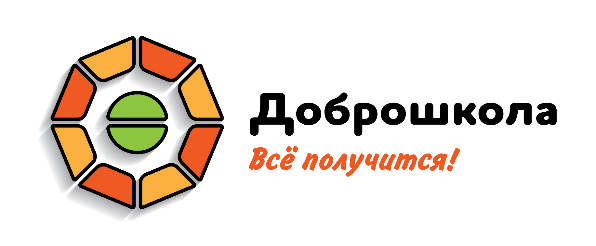 Оформление помещений
Спортивный зал (адаптивный)
                    (оборудование)
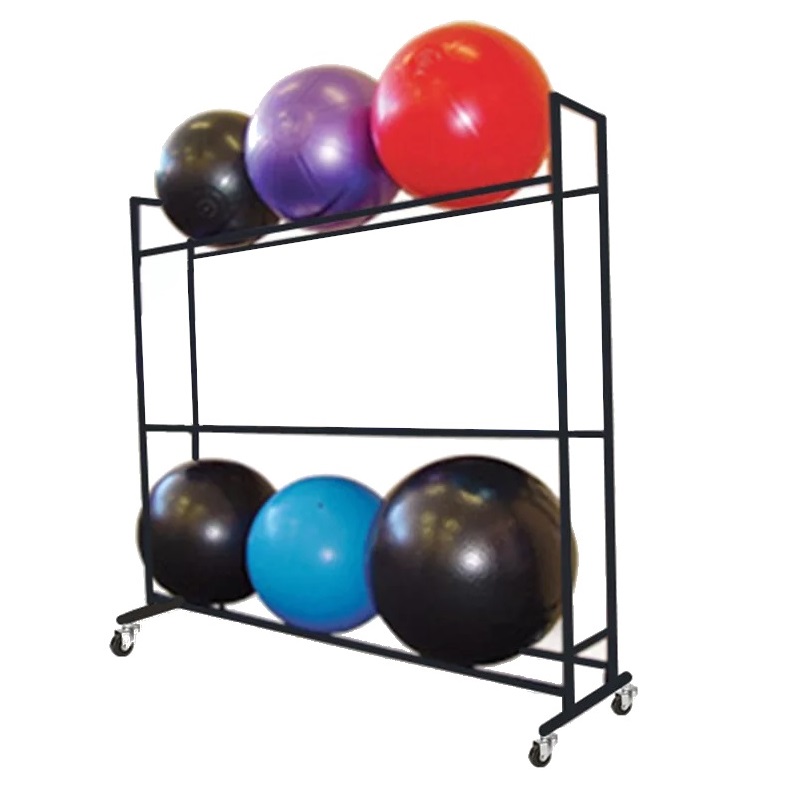 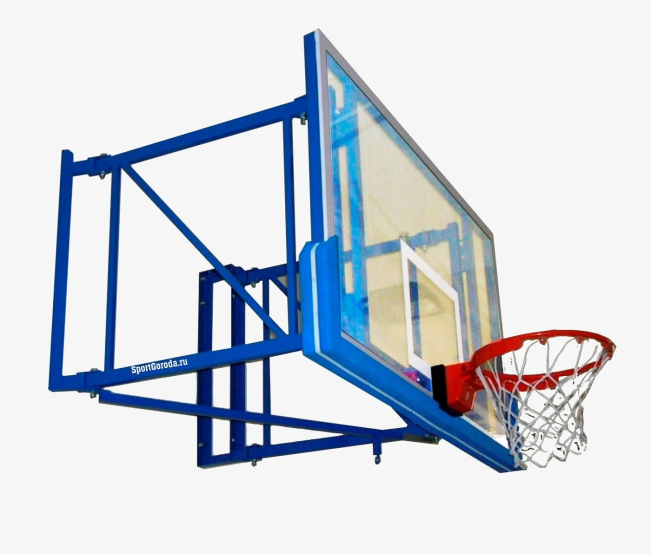 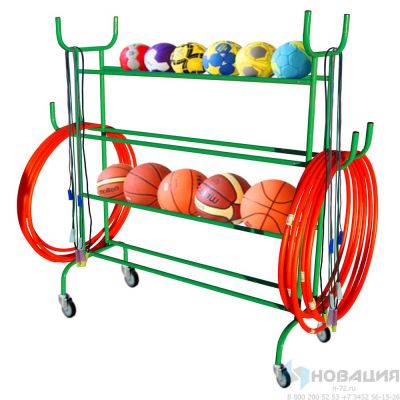 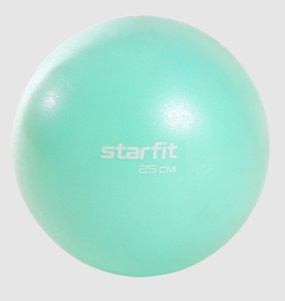 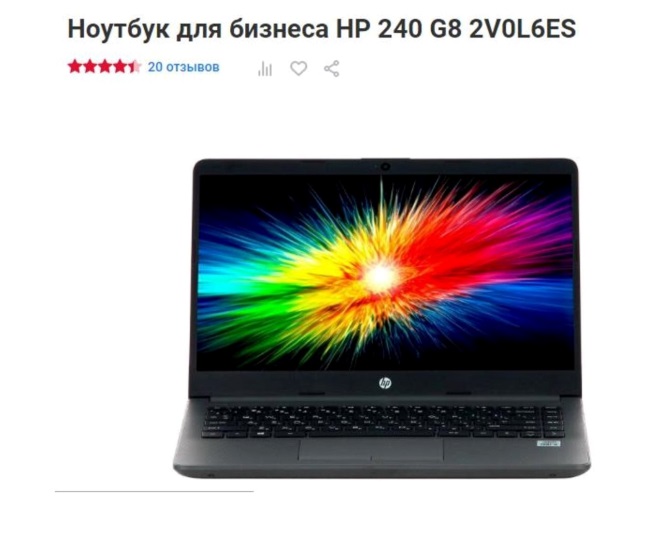 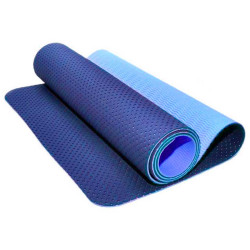 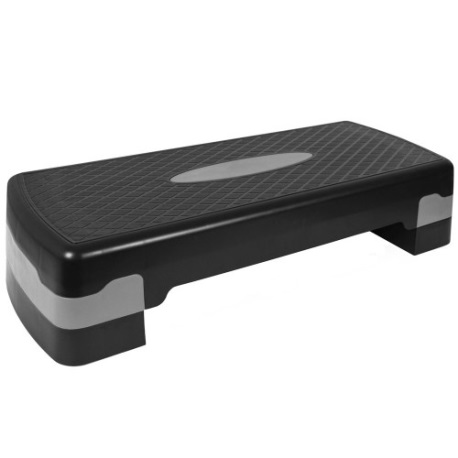 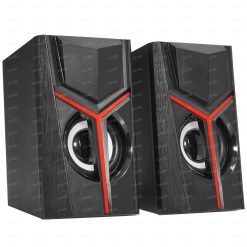 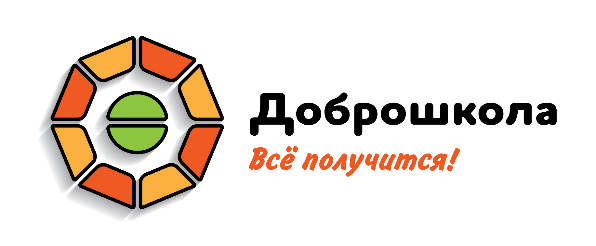 Оформление помещений
Спортивный зал (адаптивный)
                    (оборудование)
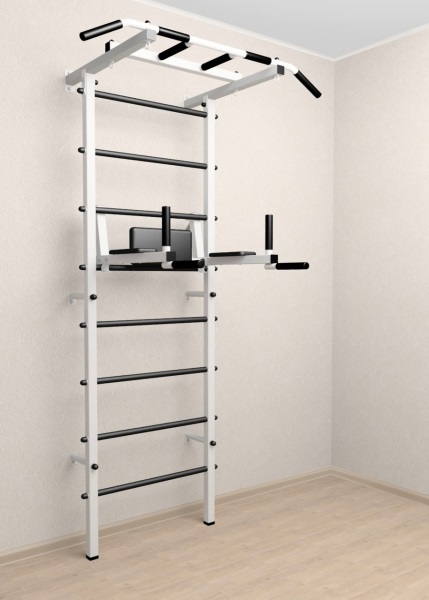 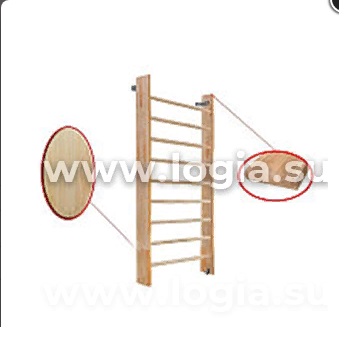 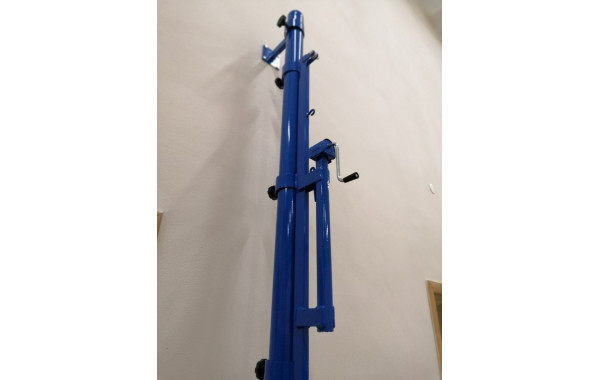 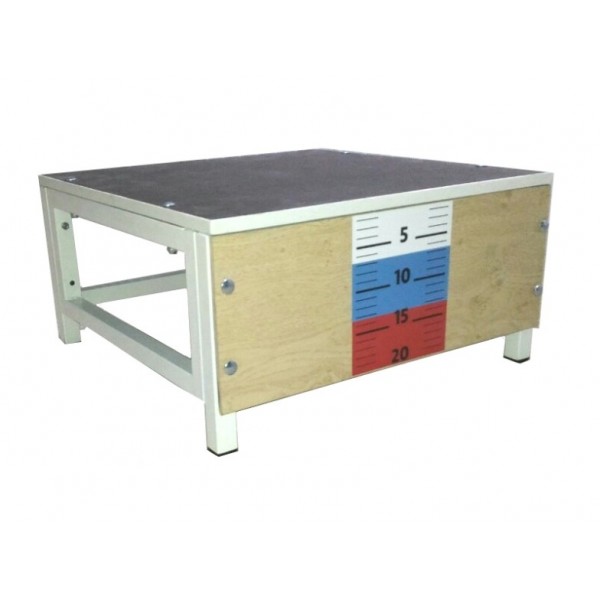 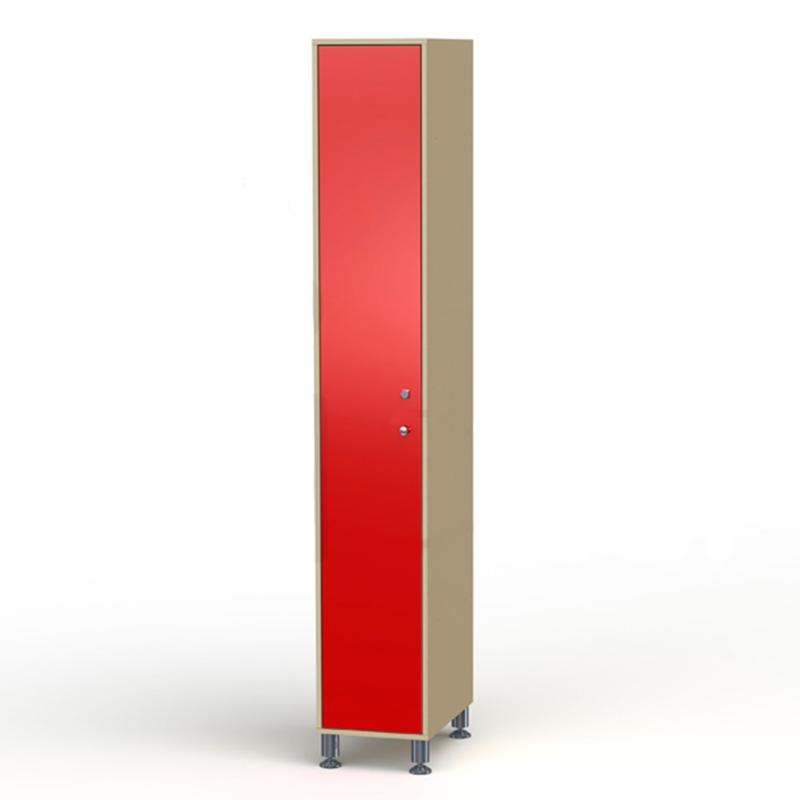 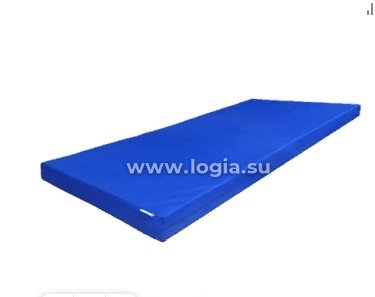 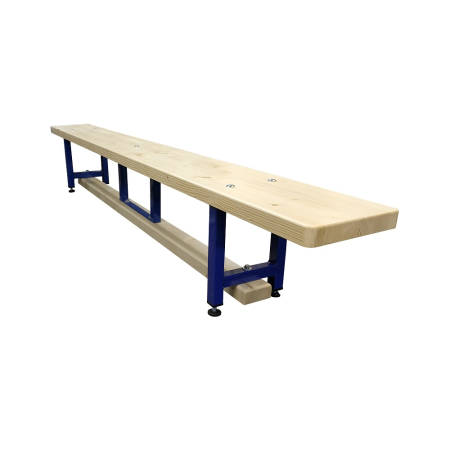 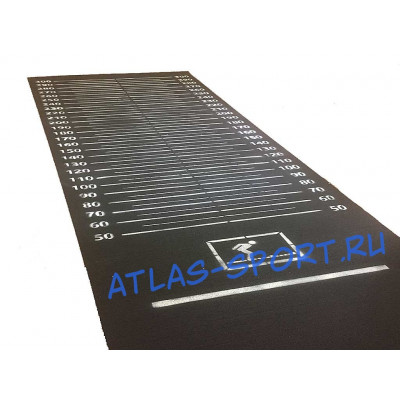 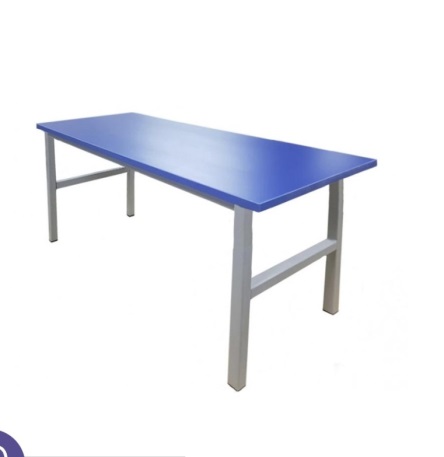 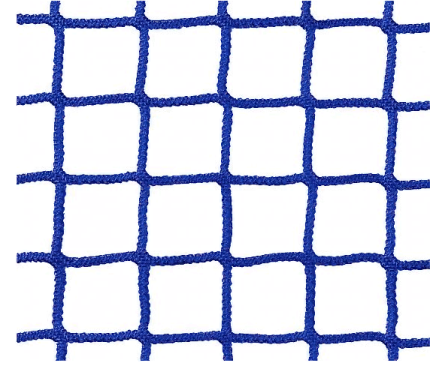 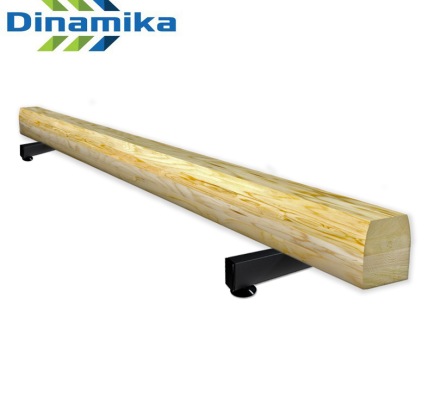 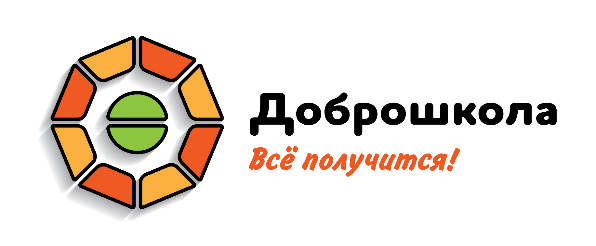 Оформление помещений
Студия музыки и хорового пения
                    (интерьерное решение)
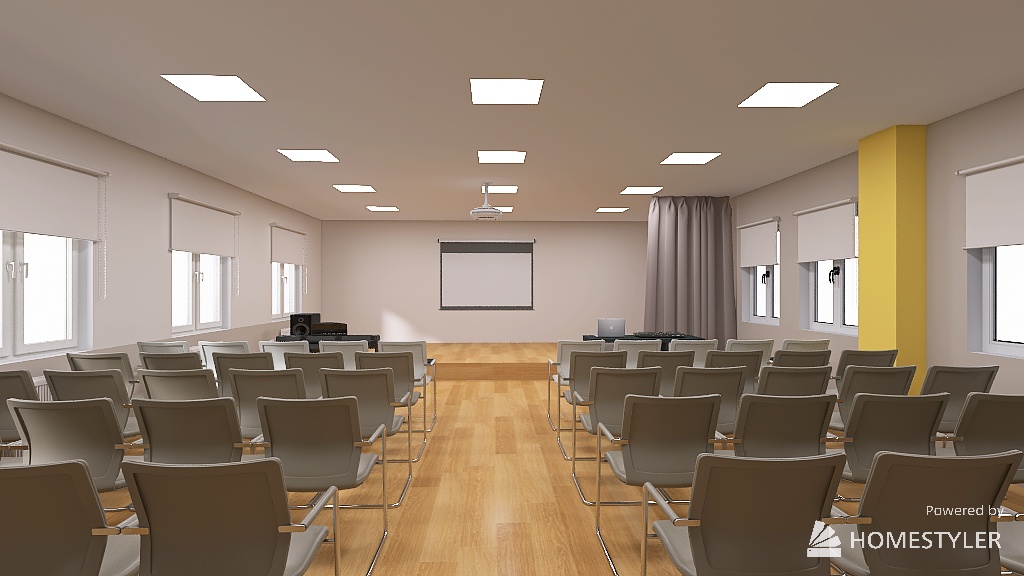 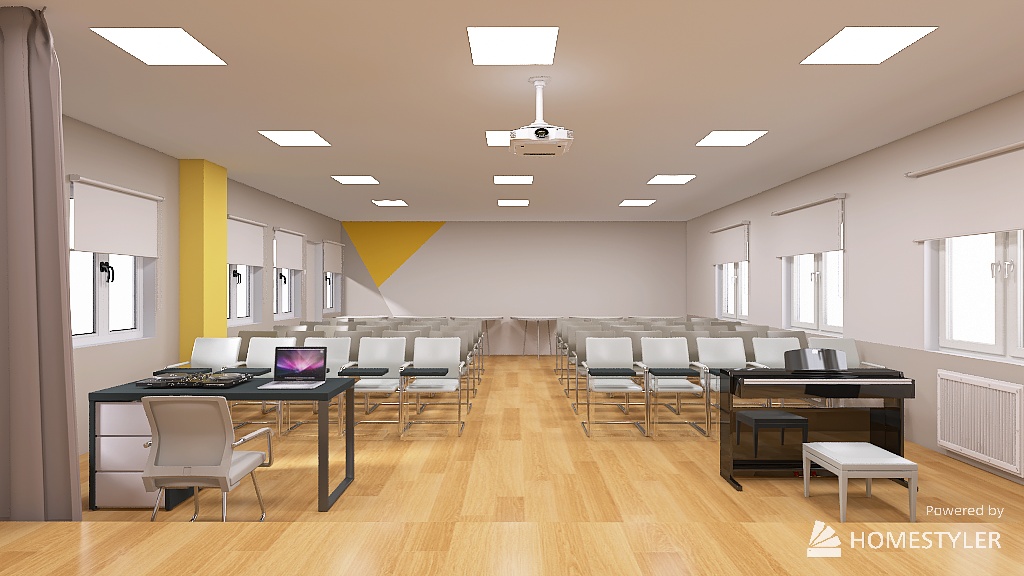 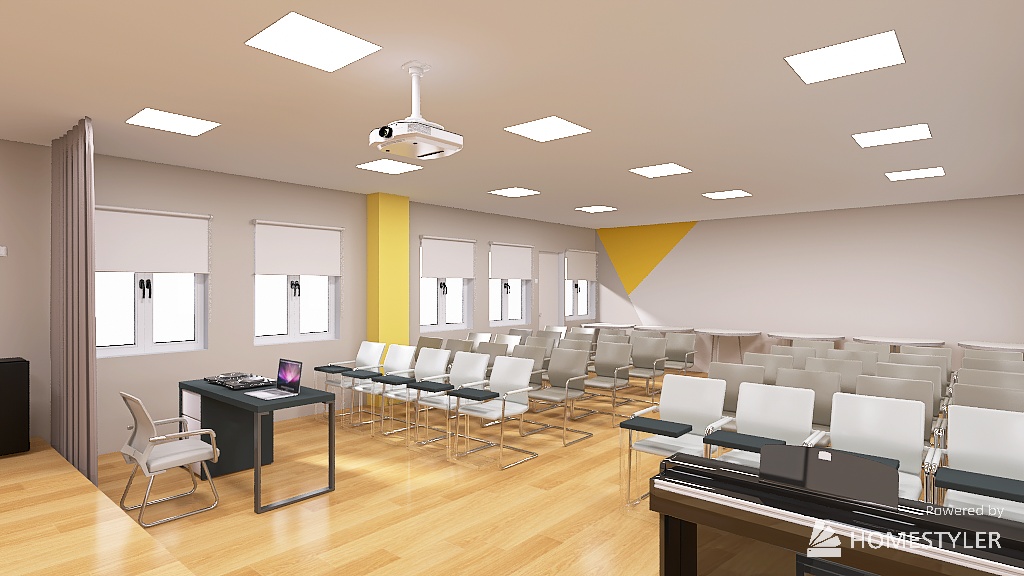 Стены – штукатурка, покраска.
Основной цвет RAL 9002.
Акцентный цвет RAL 7044, 1018.
Пол – коммерческий линолеум.
Потолок – подвесной плиточный потолок 
со скрытыми направляющими.
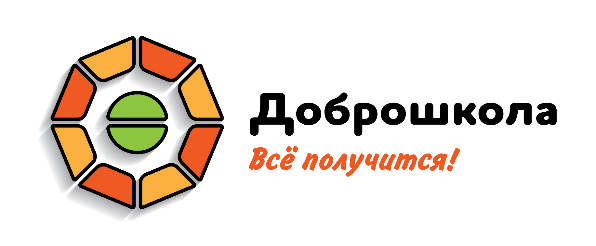 Оформление помещений
Студия музыки и хорового пения
                    (интерьерное решение)
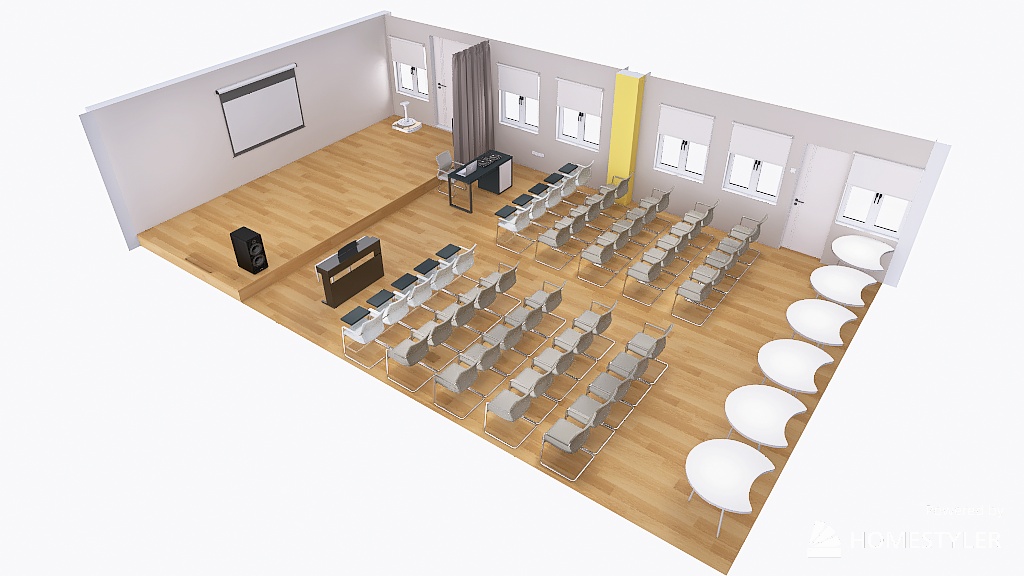 Стены – штукатурка, покраска.
Основной цвет RAL 9002.
Акцентный цвет RAL 7044, 1018.
Пол – коммерческий линолеум.
Потолок – подвесной плиточный потолок 
со скрытыми направляющими.
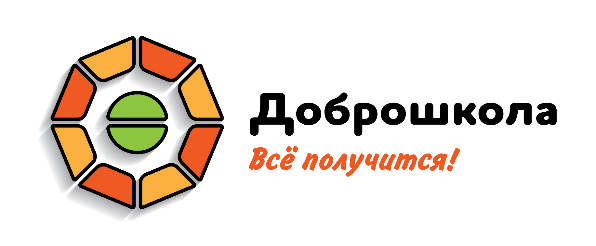 Оформление помещений
Студия музыки и хорового пения
                    (зонирование помещения)
Пианино
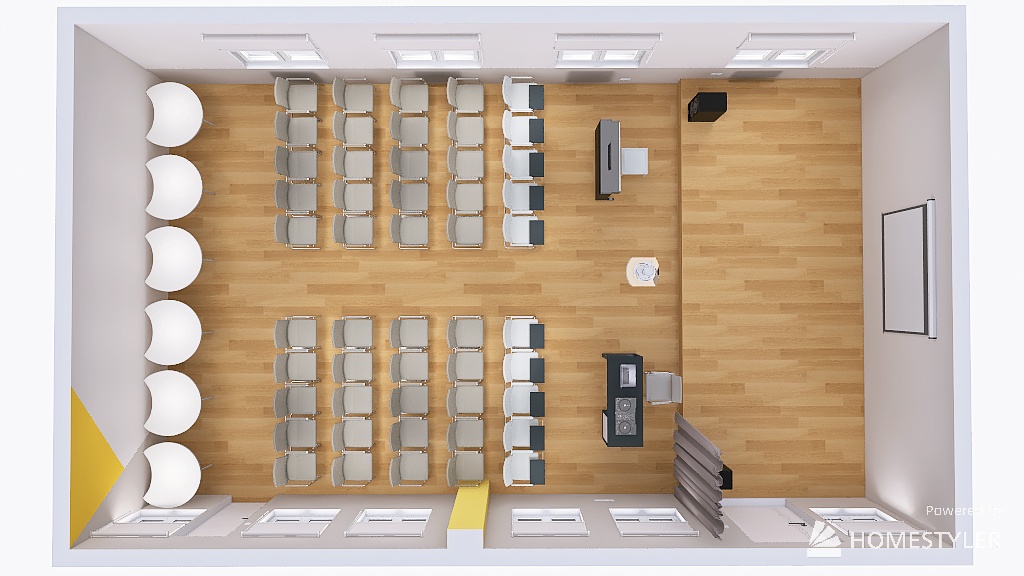 Столы аудиторные
Подиум
Аудиторные кресла
Рабочее место педагога
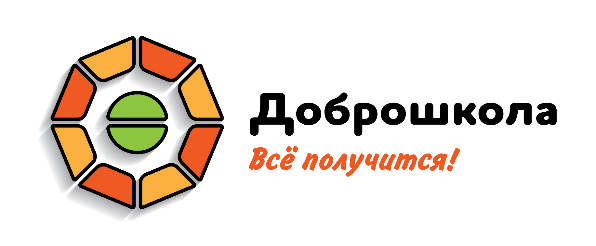 Оформление помещений
Студия музыки и хорового пения
                        (оборудование)
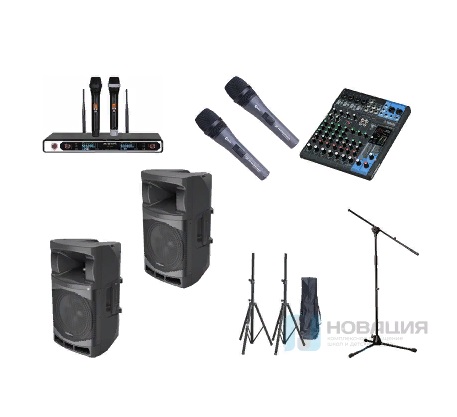 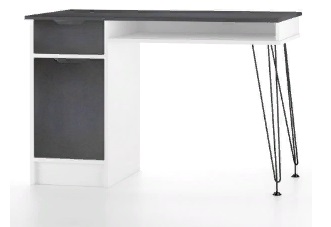 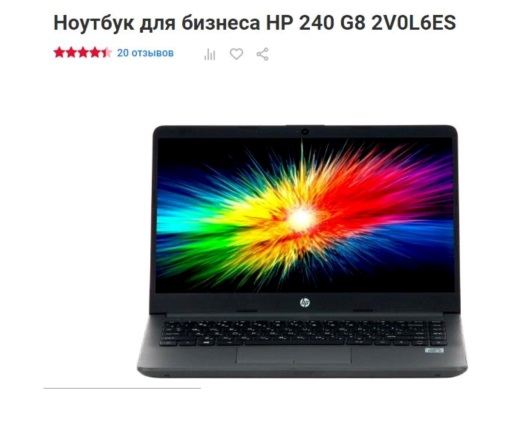 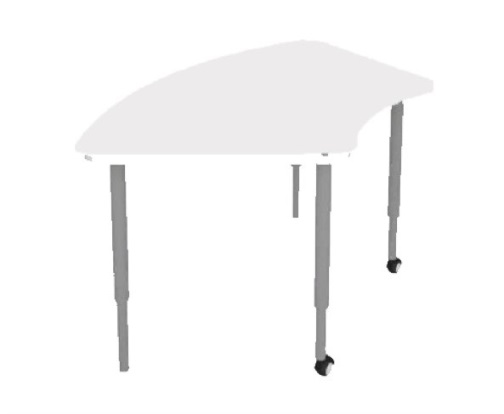 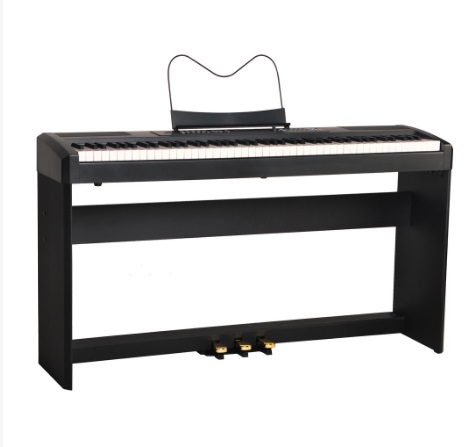 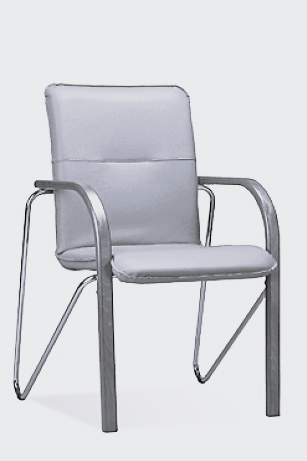 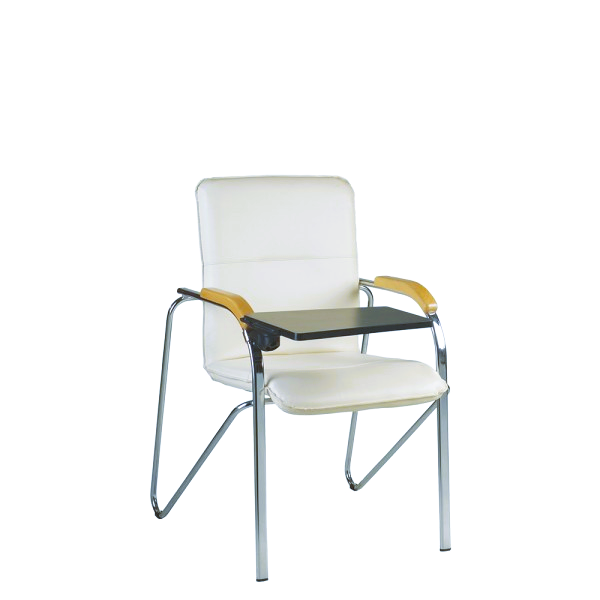 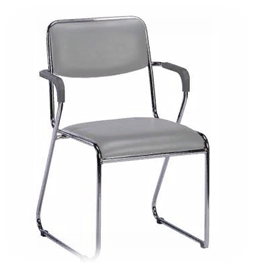 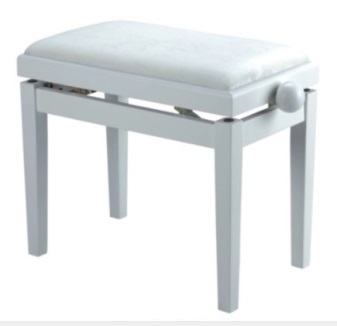 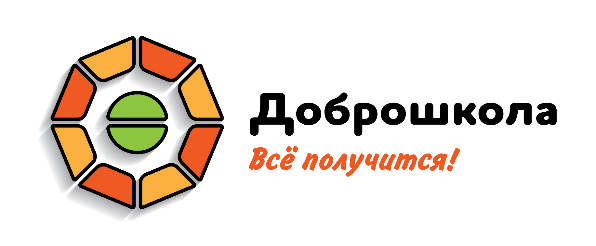 Оформление помещений
Студия хореографии
                       (интерьерное решение)
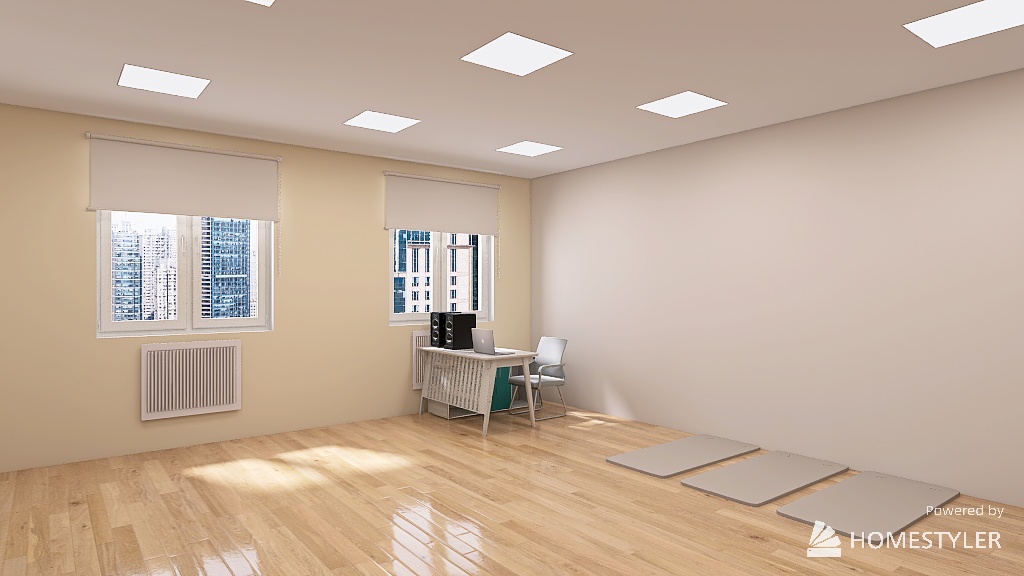 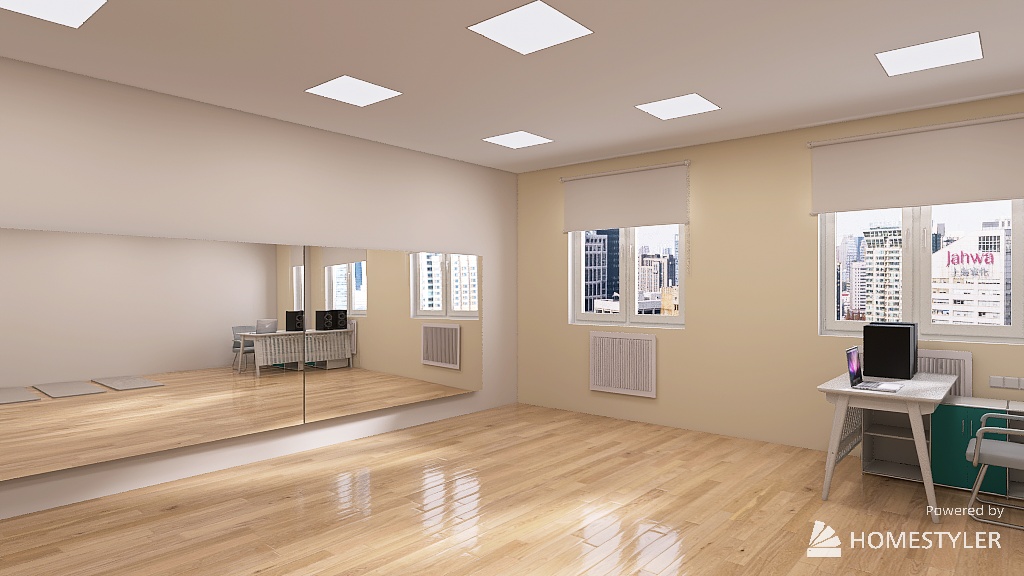 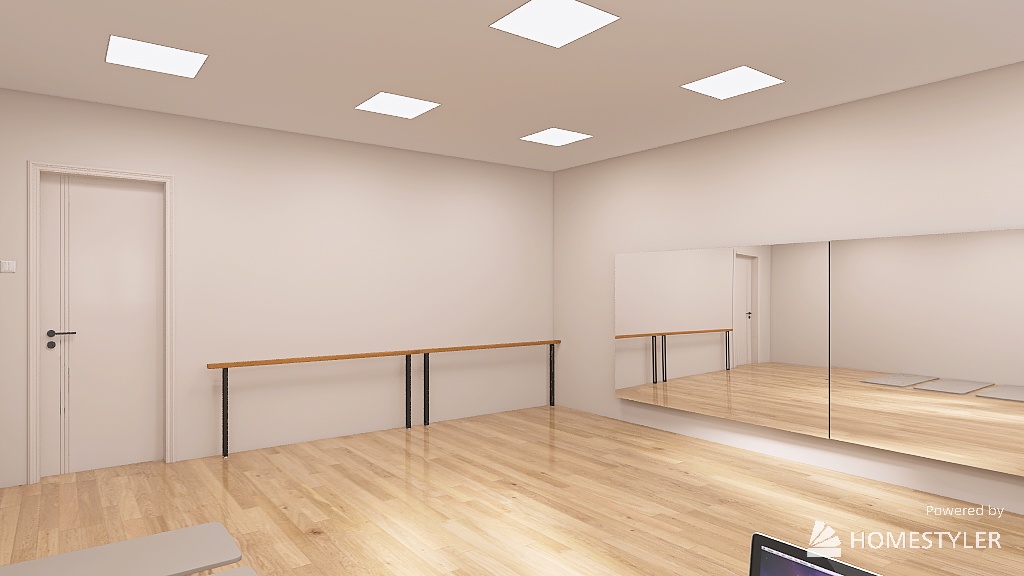 Стены – штукатурка, покраска.
Основной цвет RAL 9002.
Акцентный цвет RAL 9018, 1015.
Пол – коммерческий линолеум.
Потолок – подвесной плиточный потолок 
со скрытыми направляющими.
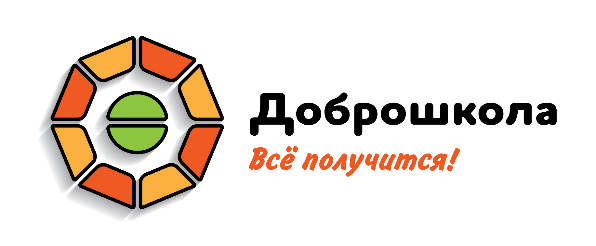 Оформление помещений
Студия хореографии
                       (интерьерное решение)
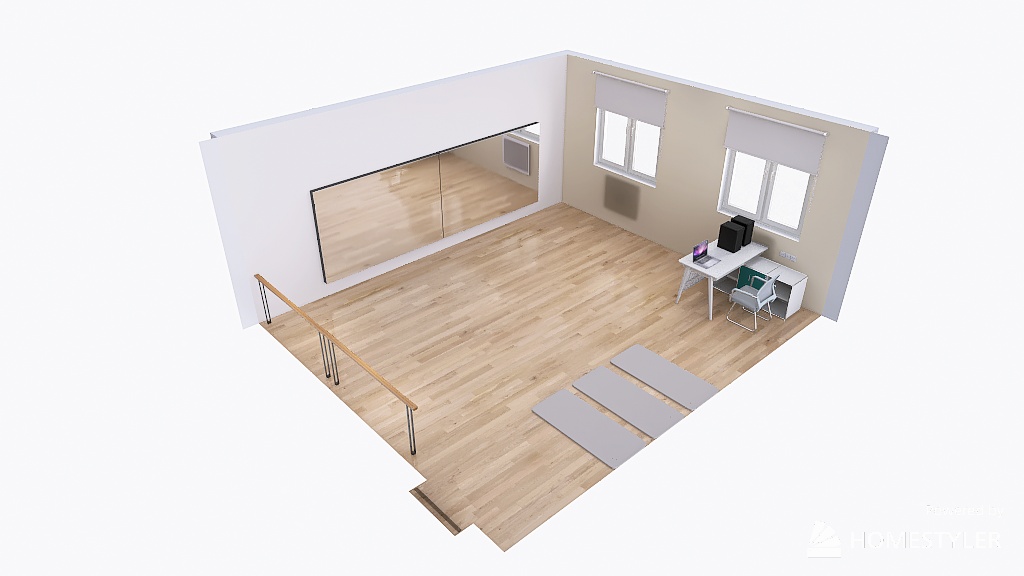 Стены – штукатурка, покраска.
Основной цвет RAL 9002.
Акцентный цвет RAL 9018, 1015.
Пол – коммерческий линолеум.
Потолок – подвесной плиточный потолок 
со скрытыми направляющими.
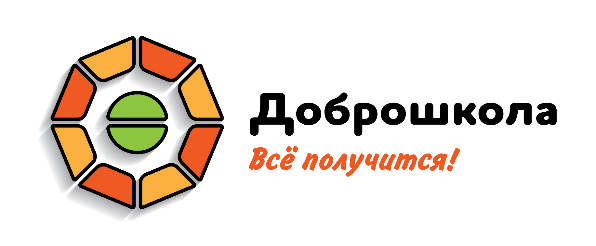 Оформление помещений
Студия хореографии
                  (зонирование помещения)
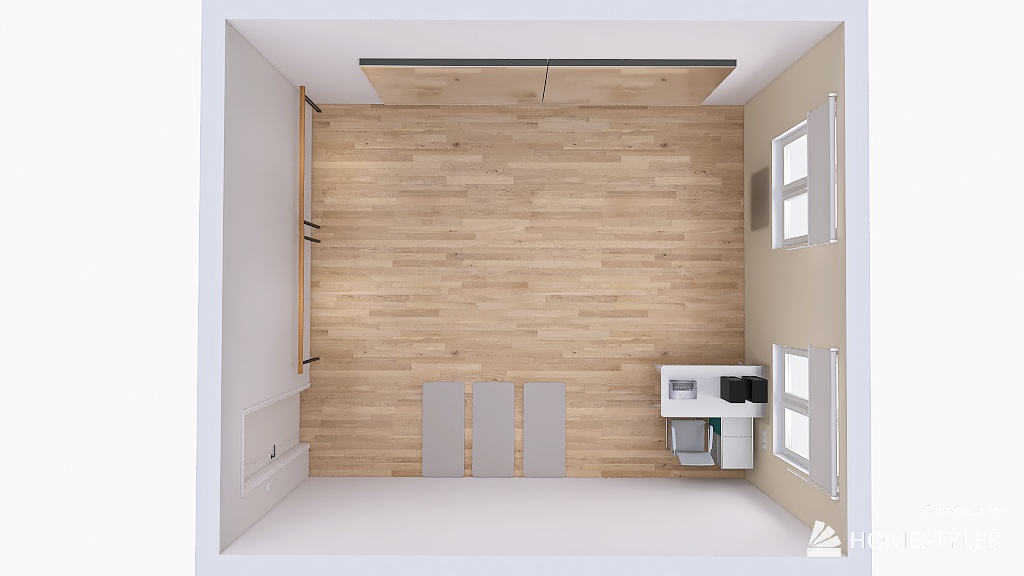 Настенное зеркало
Хореографический станок
Музыкальный центр
Танцпол
Рабочее место педагога
Зона отдыха
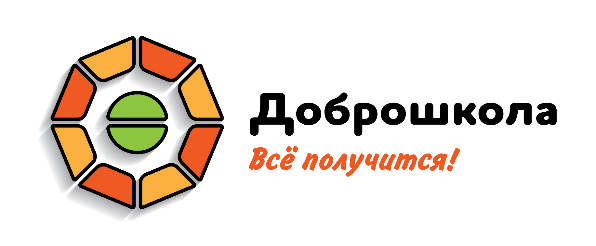 Оформление помещений
Студия хореографии
                           (оборудование)
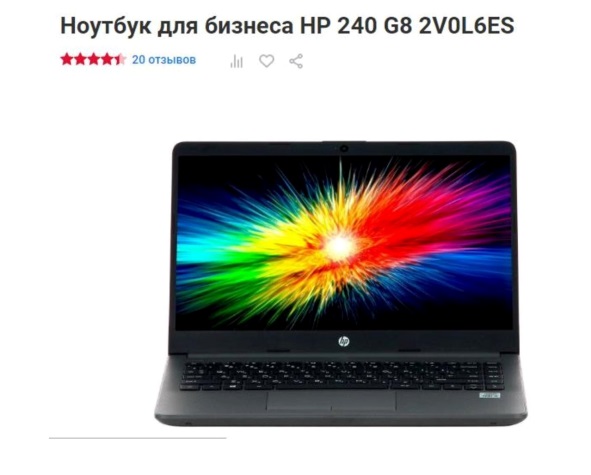 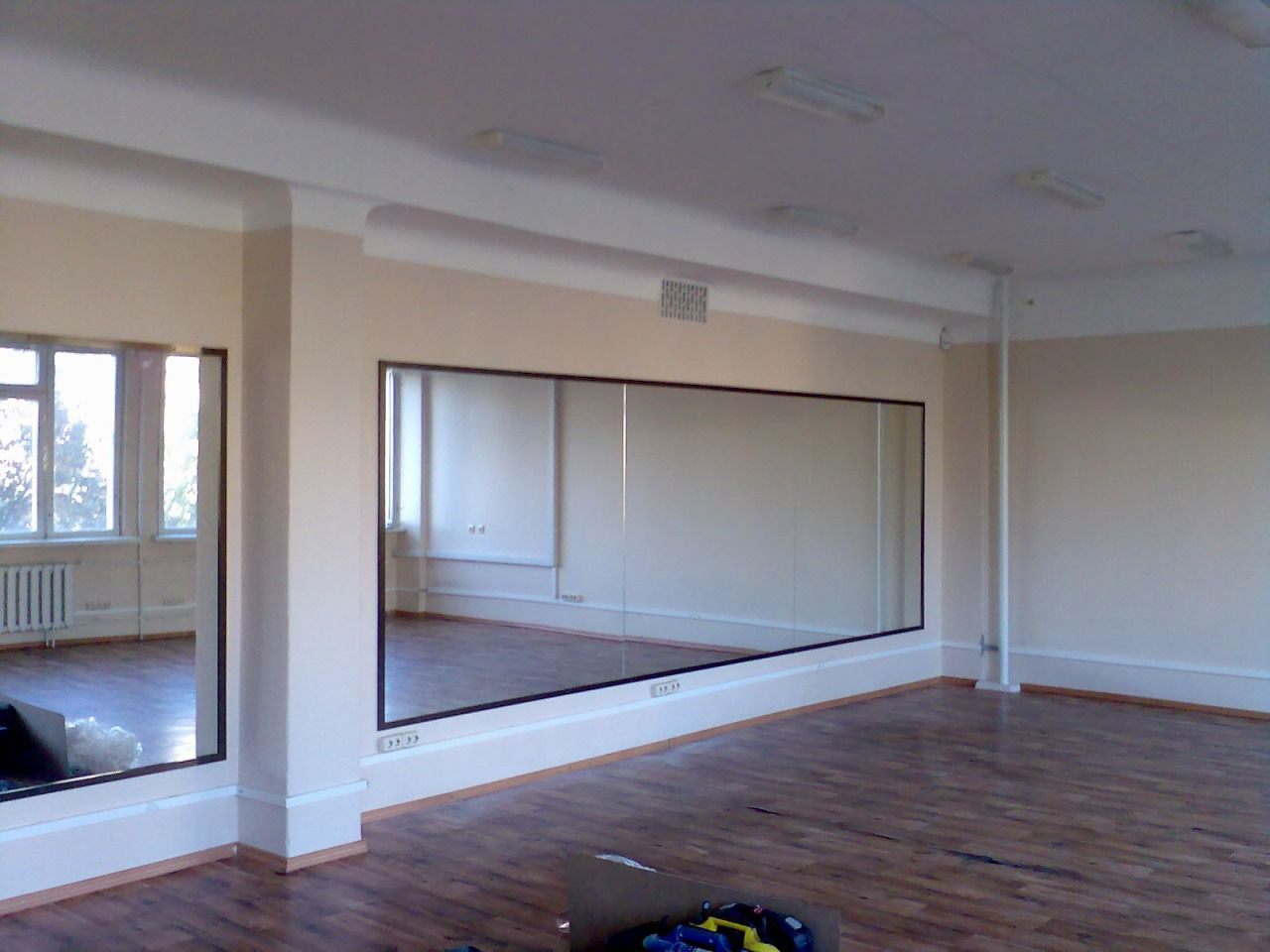 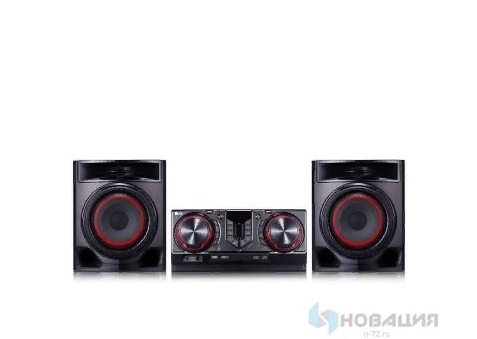 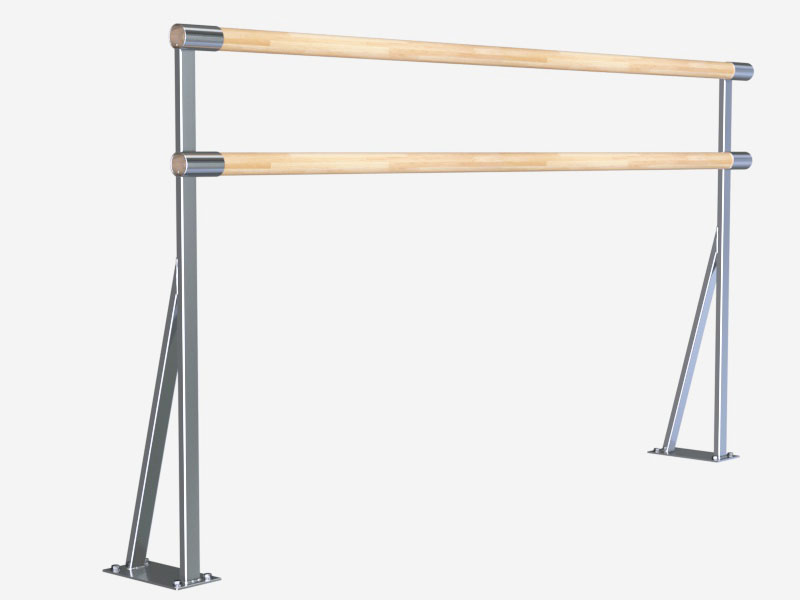 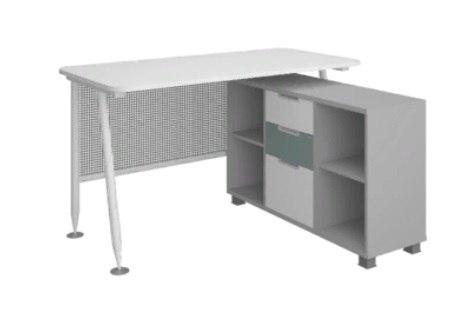 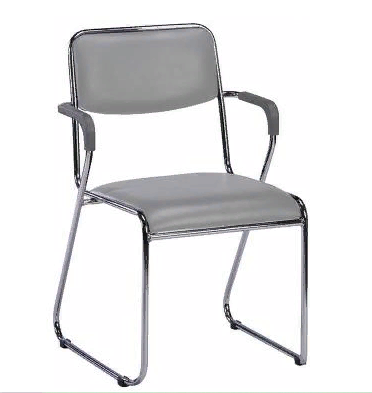 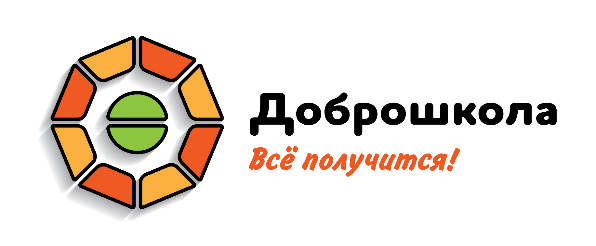 Оформление помещений
Анимационная студия
                       (интерьерное решение)
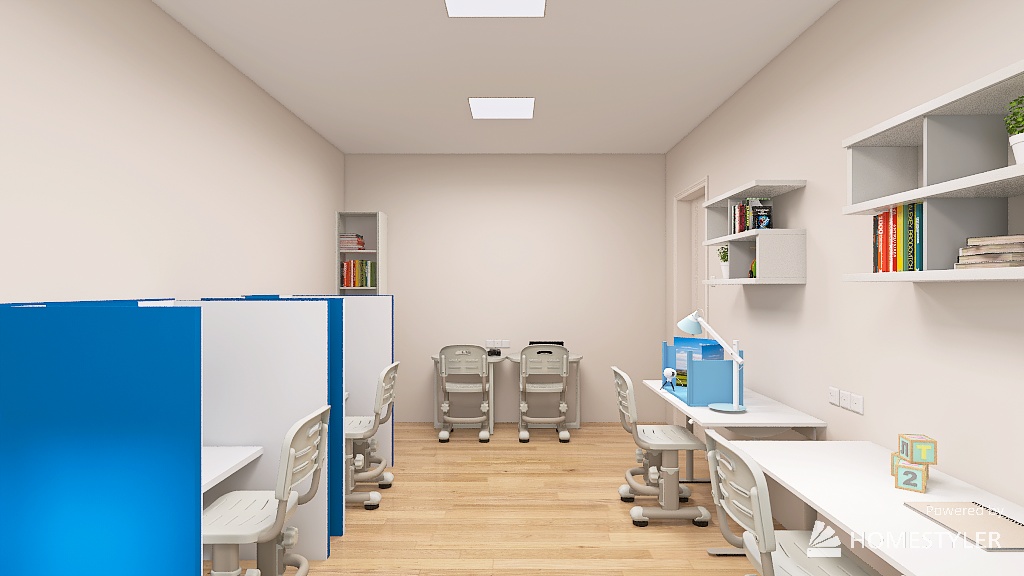 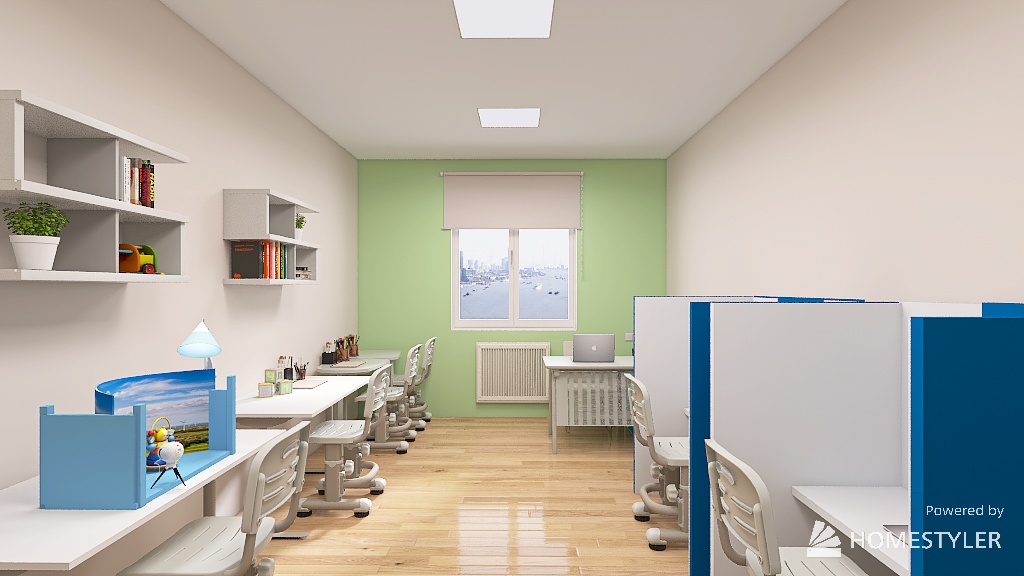 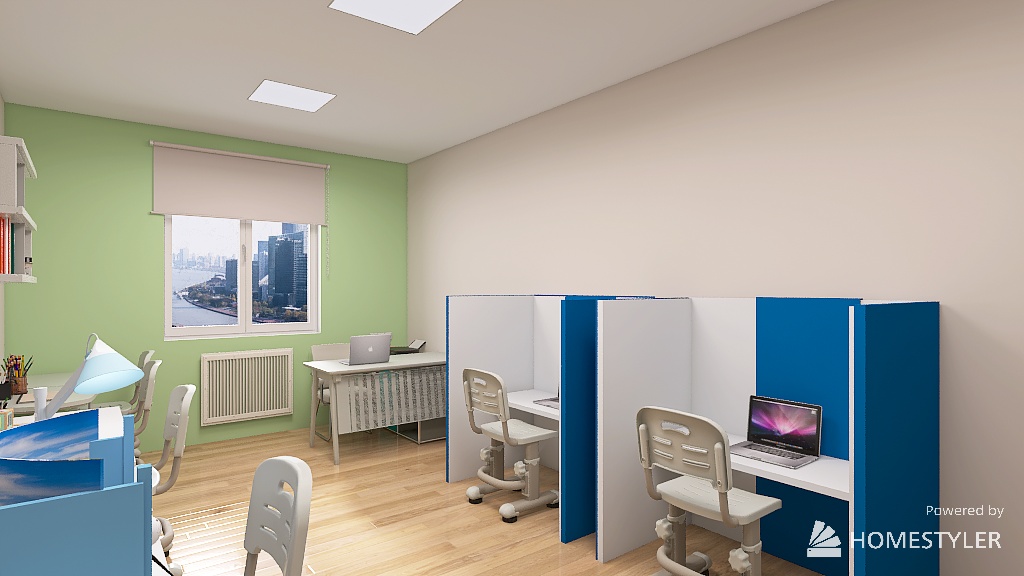 Стены – штукатурка, покраска.
Основной цвет RAL 9001.
Акцентный цвет RAL 6019.
Пол – коммерческий линолеум.
Потолок – подвесной плиточный потолок 
со скрытыми направляющими.
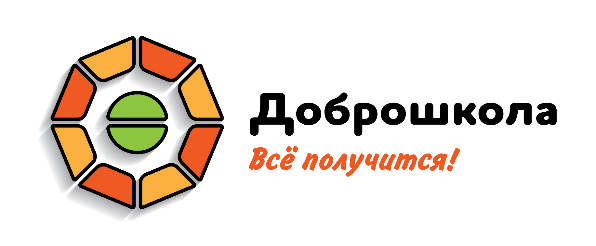 Оформление помещений
Анимационная студия
                       (интерьерное решение)
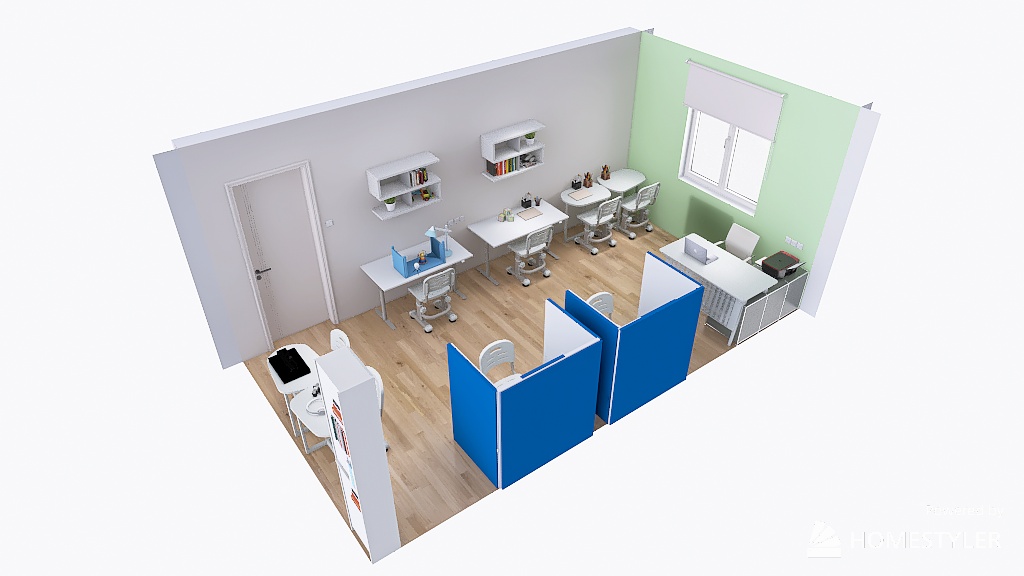 Стены – штукатурка, покраска.
Основной цвет RAL 9001.
Акцентный цвет RAL 6019.
Пол – коммерческий линолеум.
Потолок – подвесной плиточный потолок 
со скрытыми направляющими.
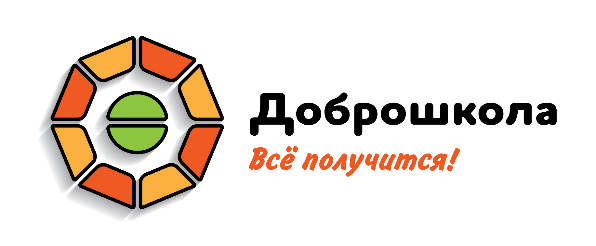 Оформление помещений
Анимационная студия
                       (зонирование помещения)
Система хранения
Зона отдыха 
и творческой
 деятельности
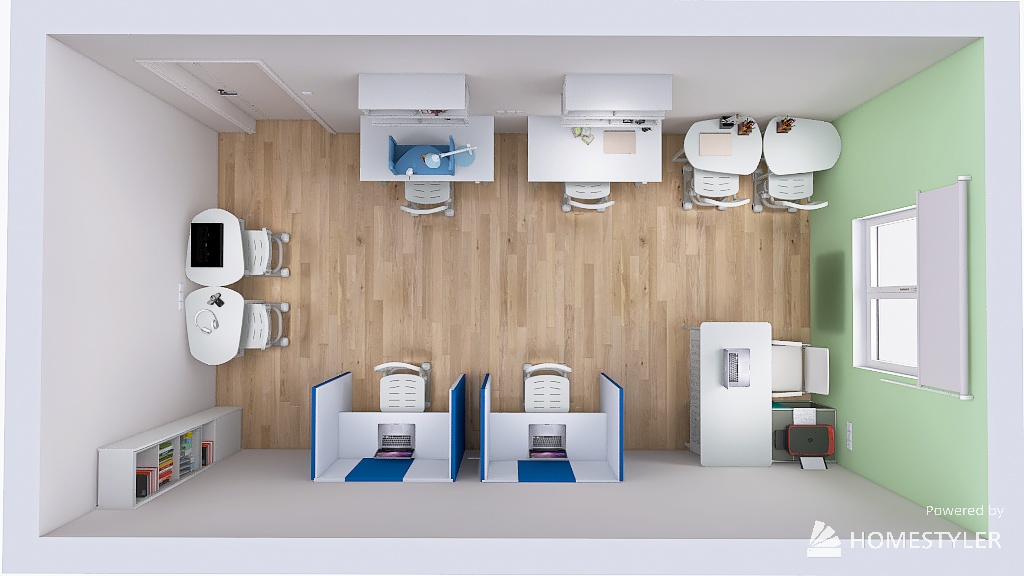 Мультстудия
Звукозапись
Рабочее место педагога
Система хранения
Создание анимации
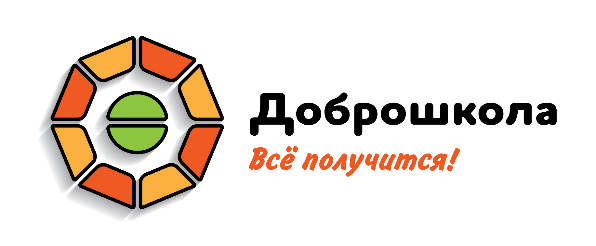 Оформление помещений
Анимационная студия
                              (оборудование)
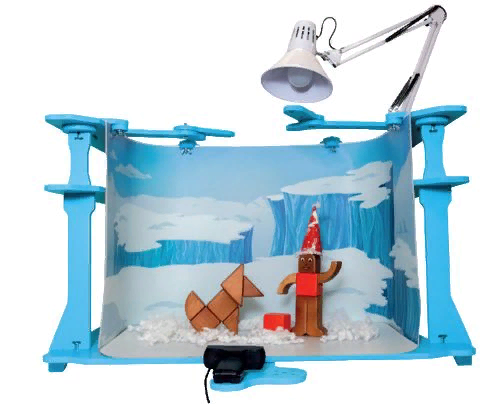 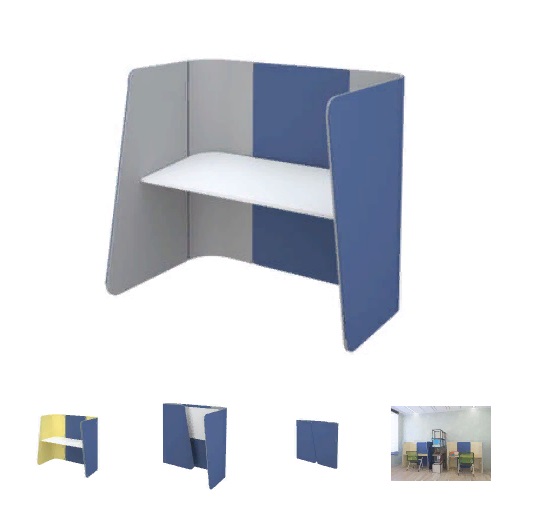 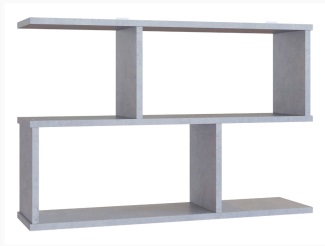 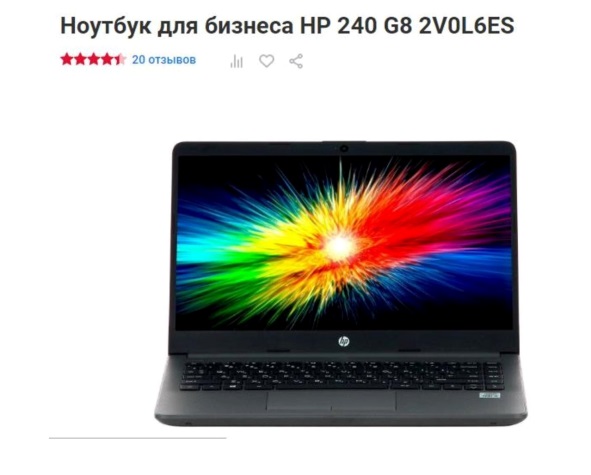 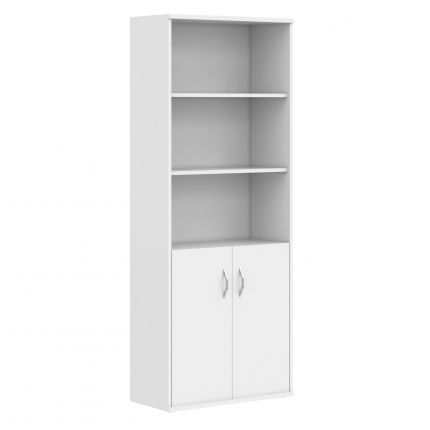 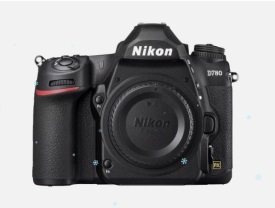 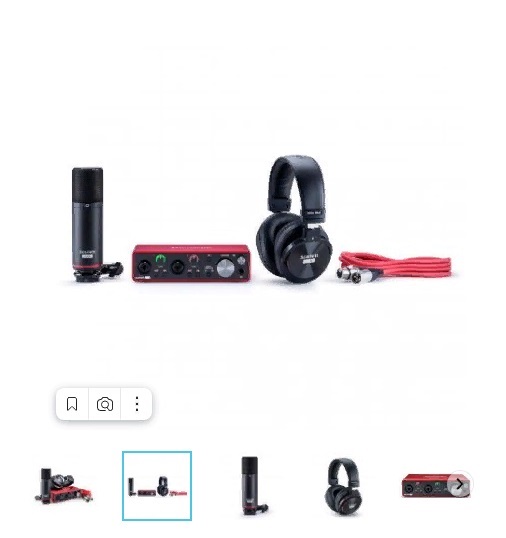 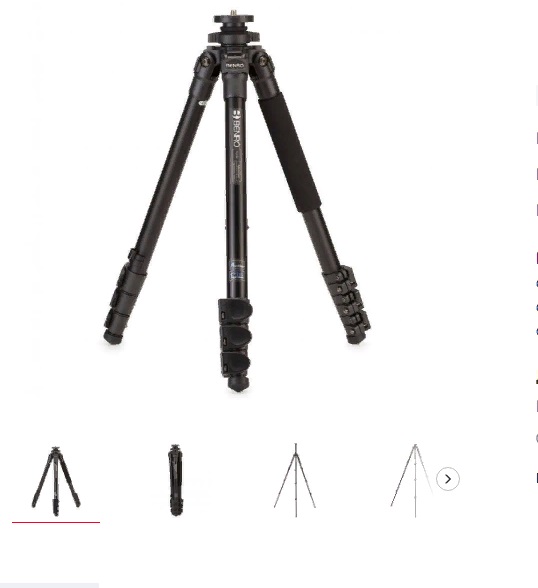 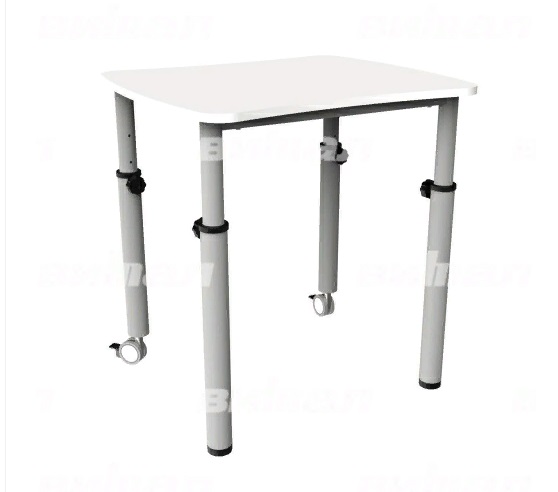 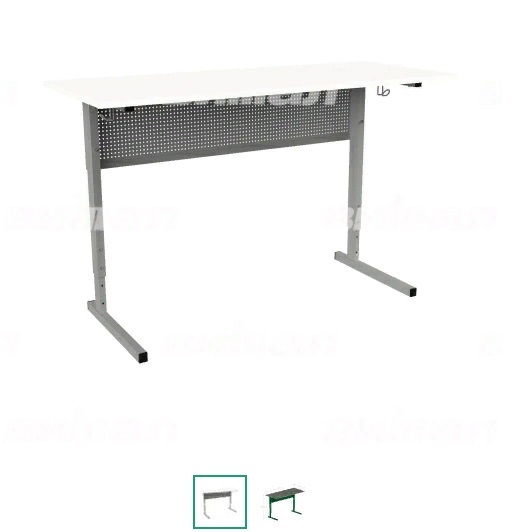 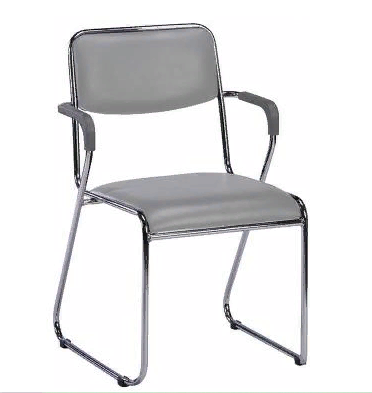 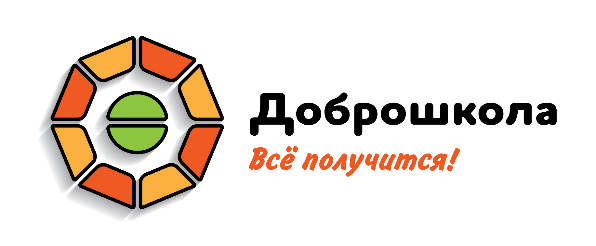 Оформление помещений
Кабинет коррекционных (групповых) занятий
                       (интерьерное решение)
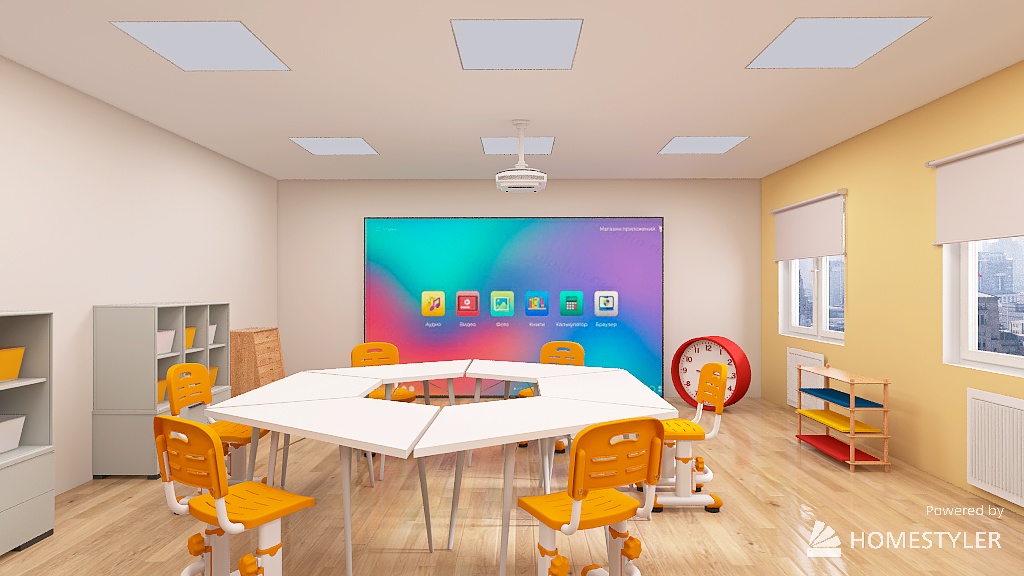 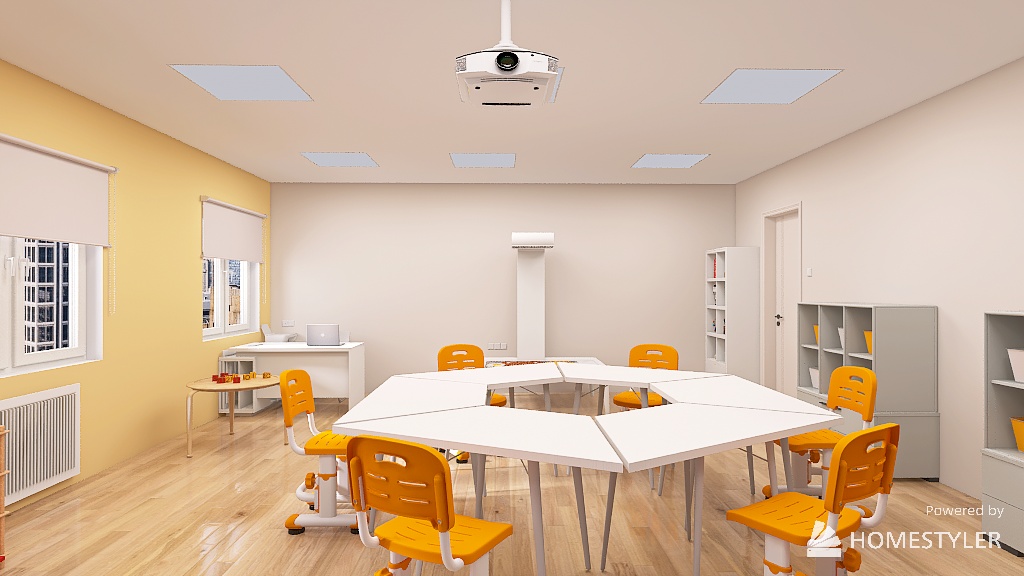 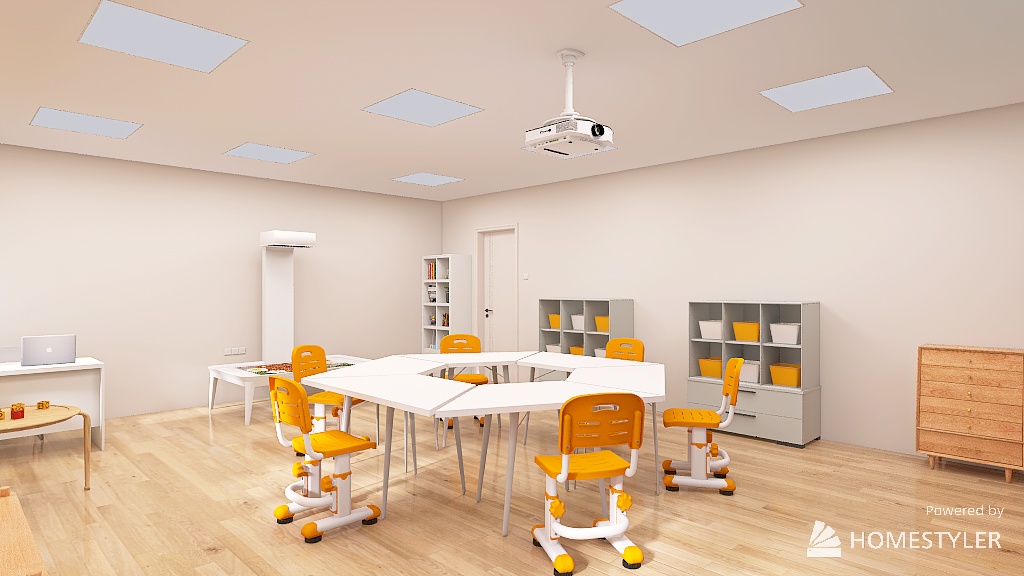 Стены – штукатурка, покраска.
Основной цвет RAL 9001.
Акцентный цвет RAL 2003.
Пол – коммерческий линолеум.
Потолок – подвесной плиточный потолок 
со скрытыми направляющими.
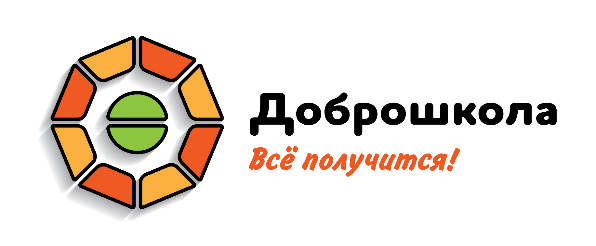 Оформление помещений
Кабинет коррекционных (групповых) занятий
                       (интерьерное решение)
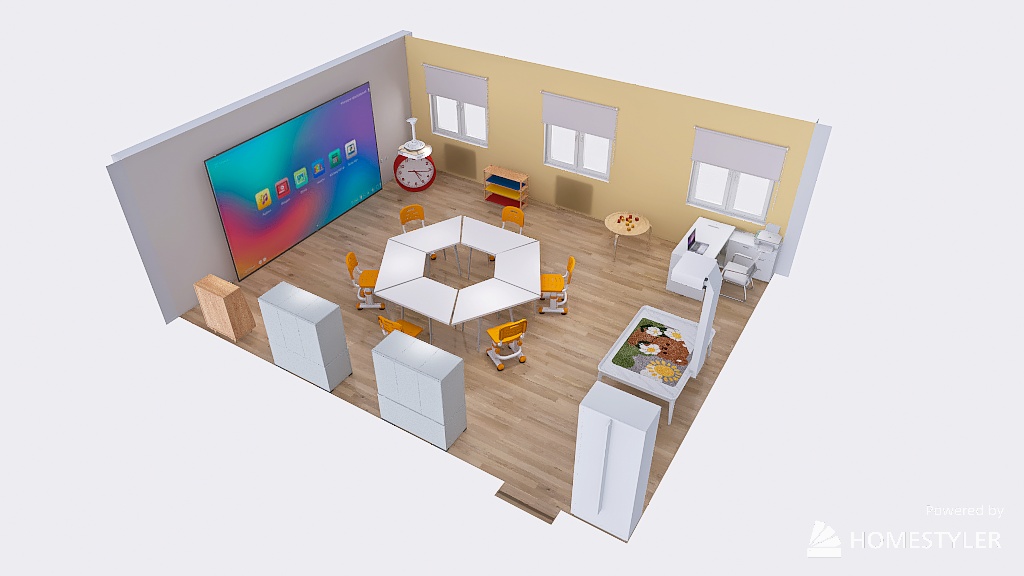 Стены – штукатурка, покраска.
Основной цвет RAL 9001.
Акцентный цвет RAL 2003.
Пол – коммерческий линолеум.
Потолок – подвесной плиточный потолок 
со скрытыми направляющими.
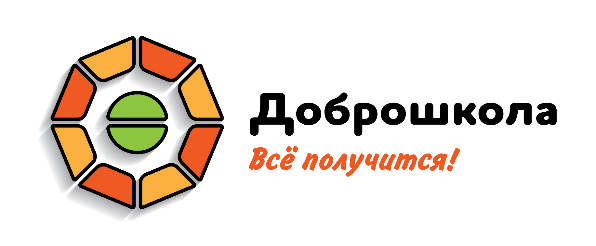 Оформление помещений
Кабинет коррекционных (групповых) занятий
                       (зонирование помещения)
Напольная мозайка
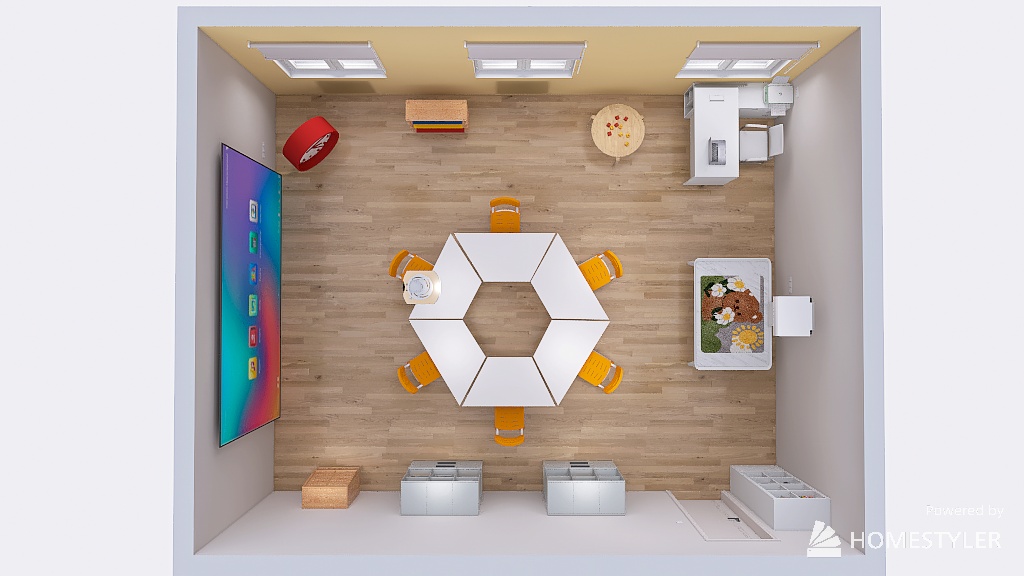 Развивающие игры
Рабочее место педагога
Интерактивная стена
Интерактивная песочница
Для групповых работ
Система хранения
Система хранения
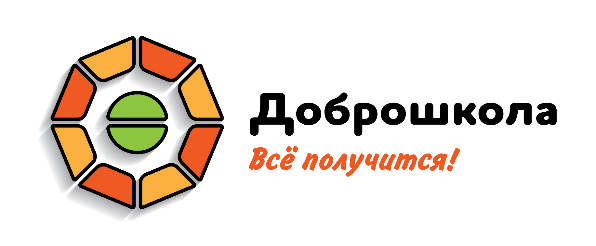 Оформление помещений
Кабинет коррекционных (групповых) занятий
                       (оборудование)
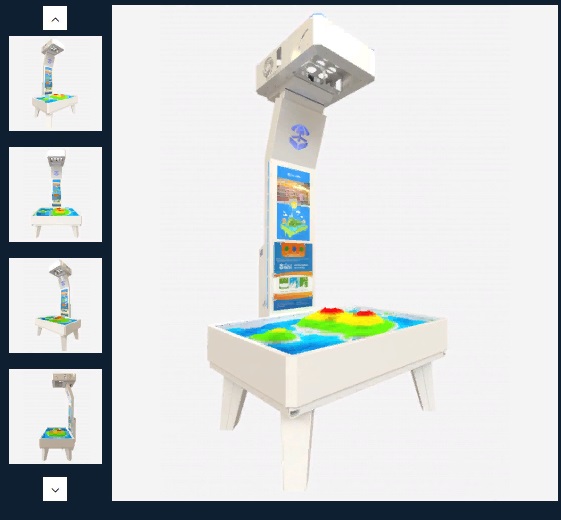 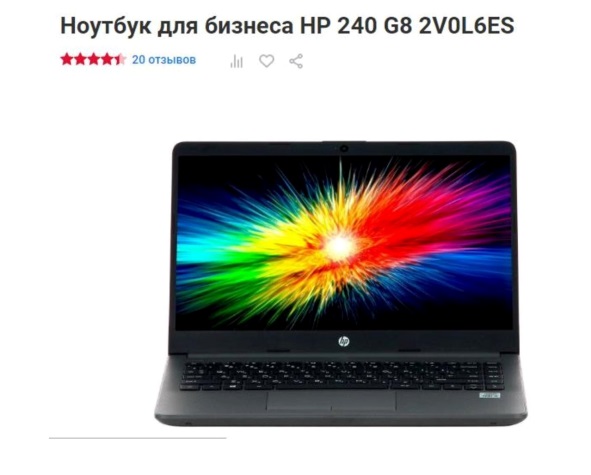 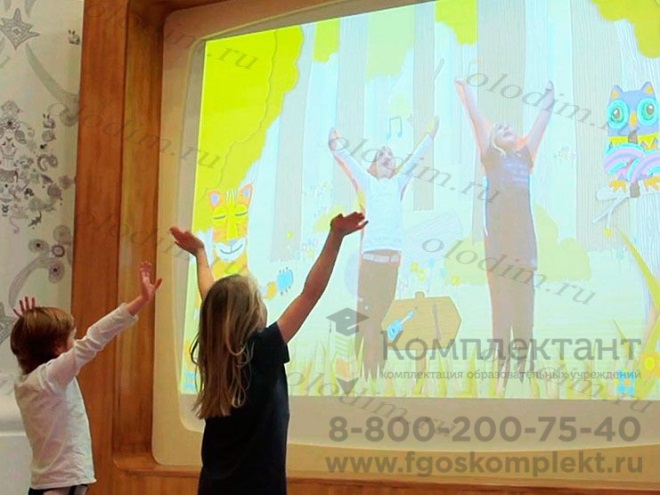 напольная  мозайка
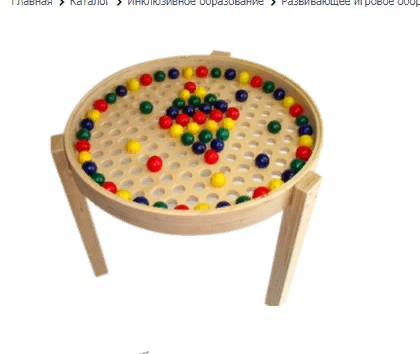 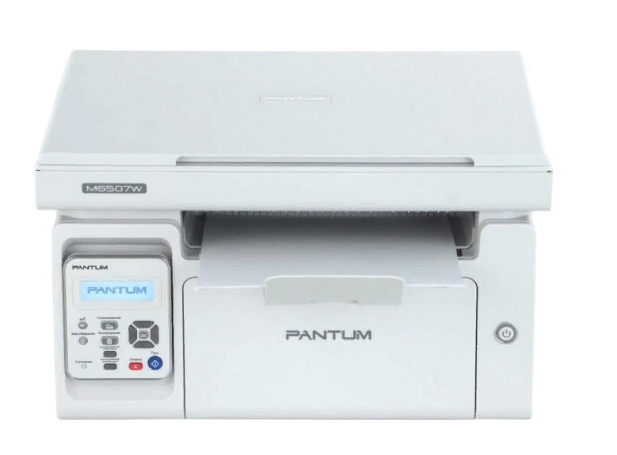 интерактивная стена
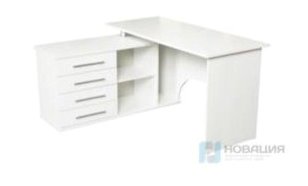 интерактивная песочница
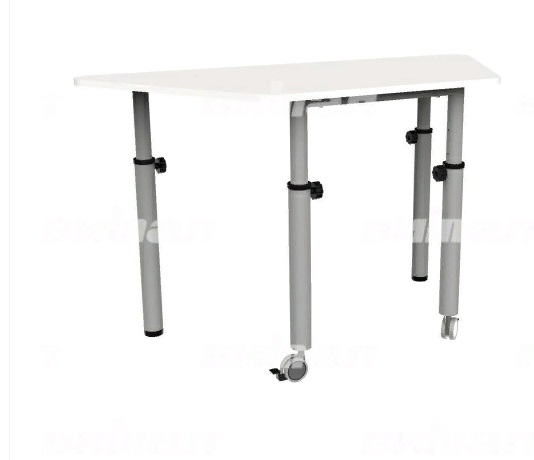 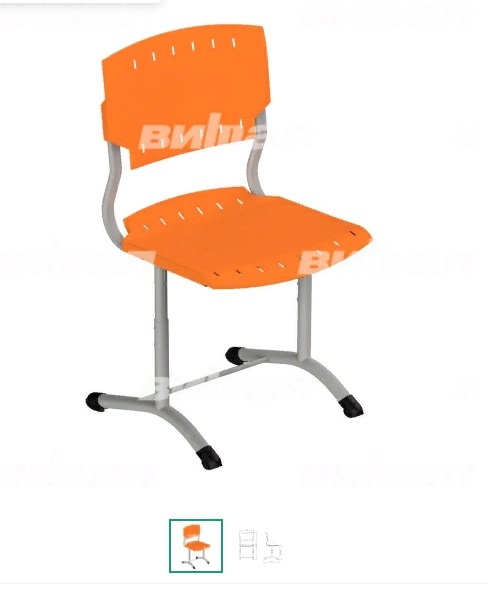 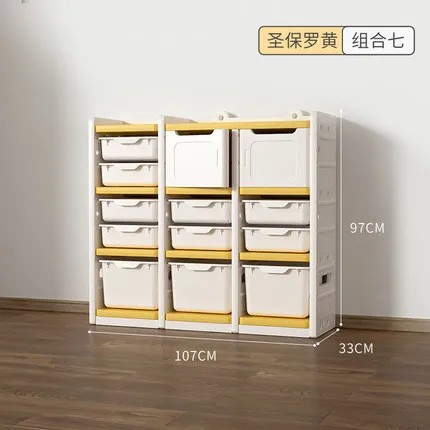 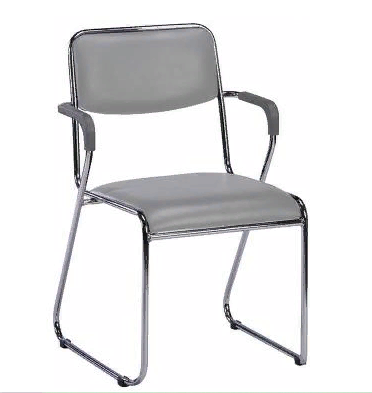 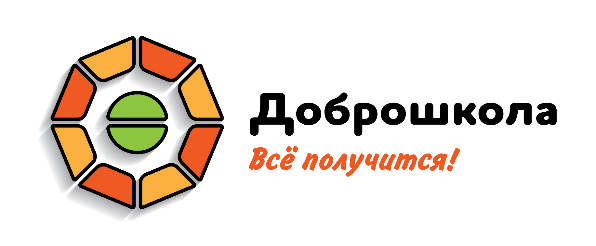 Оформление помещений
Сенсорная комната
                       (интерьерное решение)
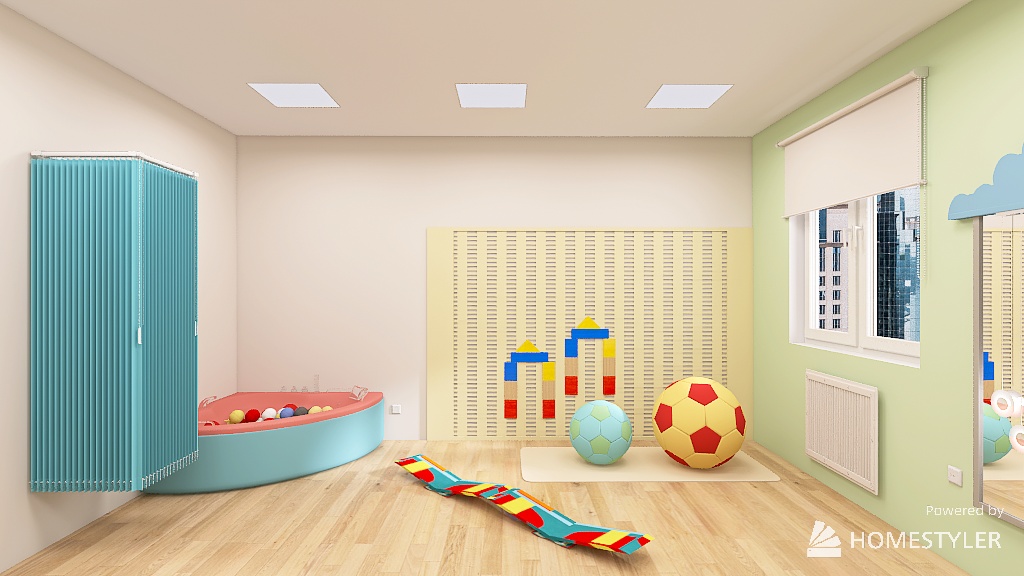 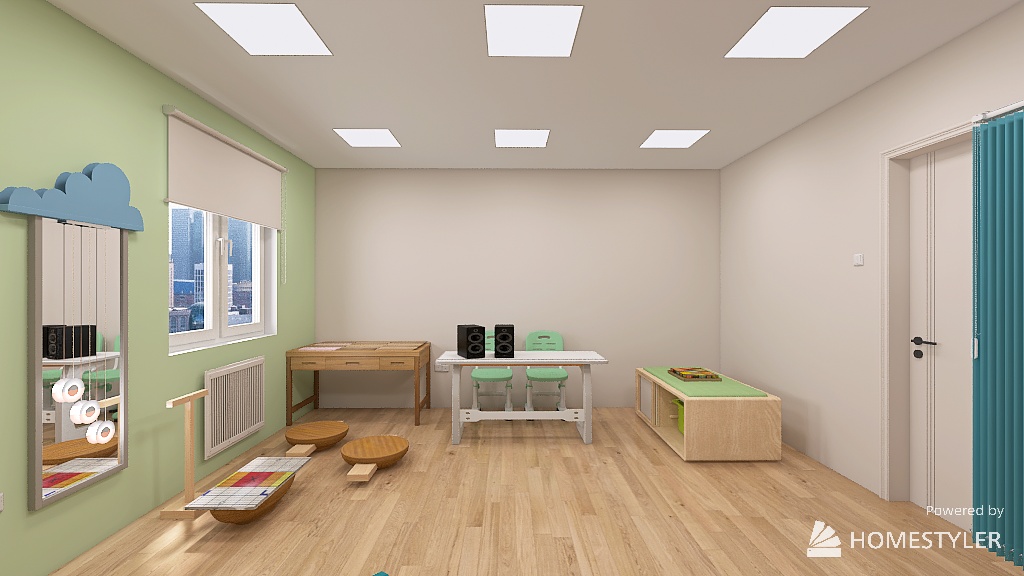 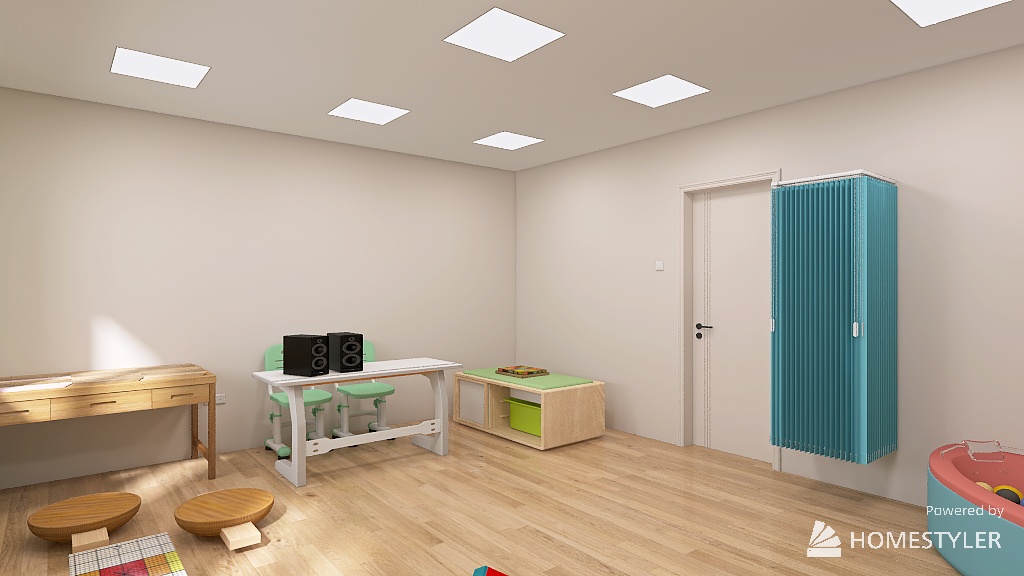 Стены – штукатурка, покраска.
Основной цвет RAL 6019.
Пол – коммерческий линолеум.
Потолок – штукатурка, покраска.
Основной цвет RAL 9001.
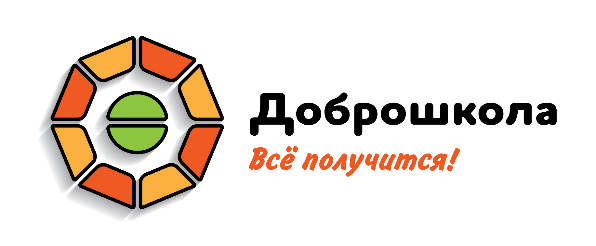 Оформление помещений
Сенсорная комната
                       (интерьерное решение)
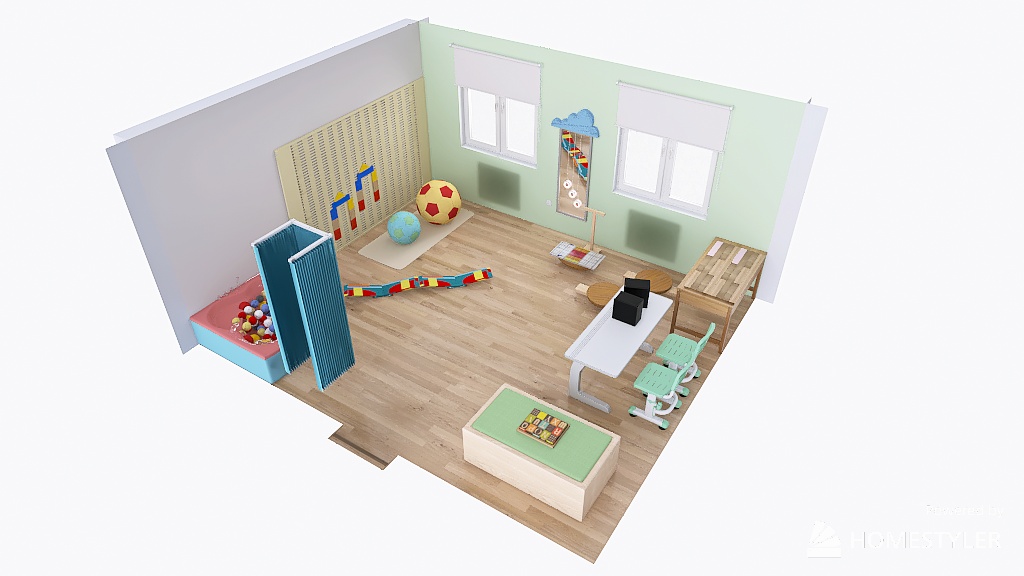 Стены – штукатурка, покраска.
Основной цвет RAL 6019.
Пол – коммерческий линолеум.
Потолок – штукатурка, покраска.
Основной цвет RAL 9001.
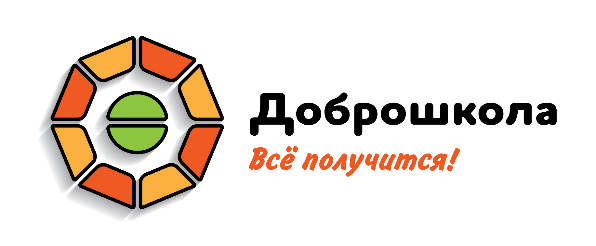 Оформление помещений
Сенсорная комната
                      (зонирование помещения)
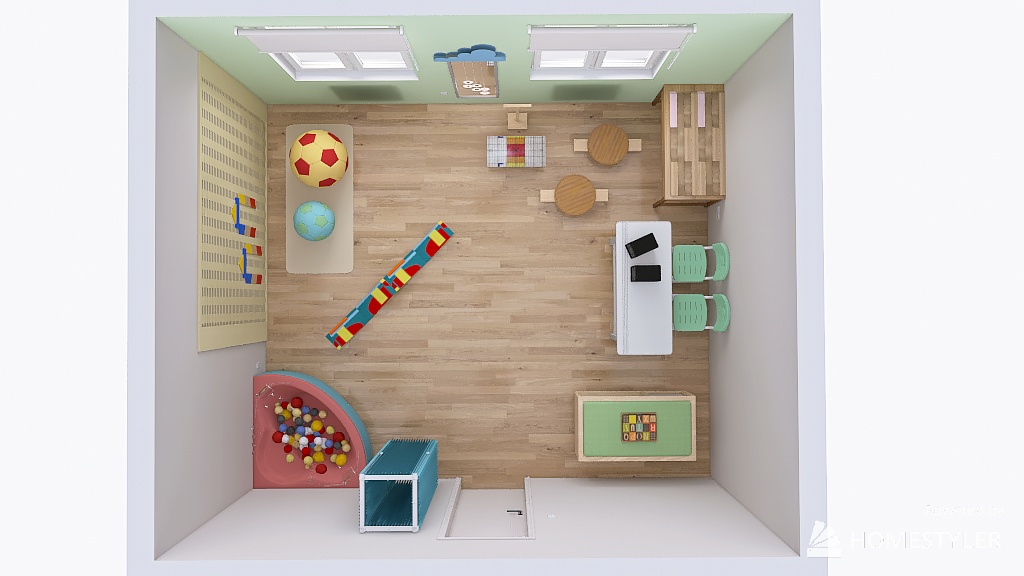 Зона релаксации
 и отдыха
Экосенсорный стол
Настенная мозайка
Балансировочные доски
Для индивидуальной работы
Сухой бассейн
Игровой стол
Воздушный душ
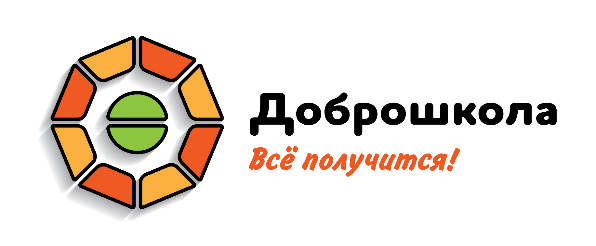 Оформление помещений
Сенсорная комната
                                (оборудование)
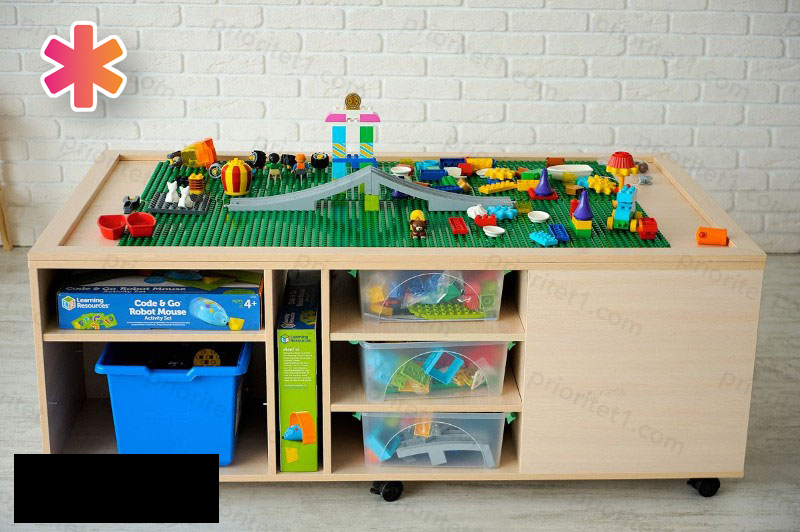 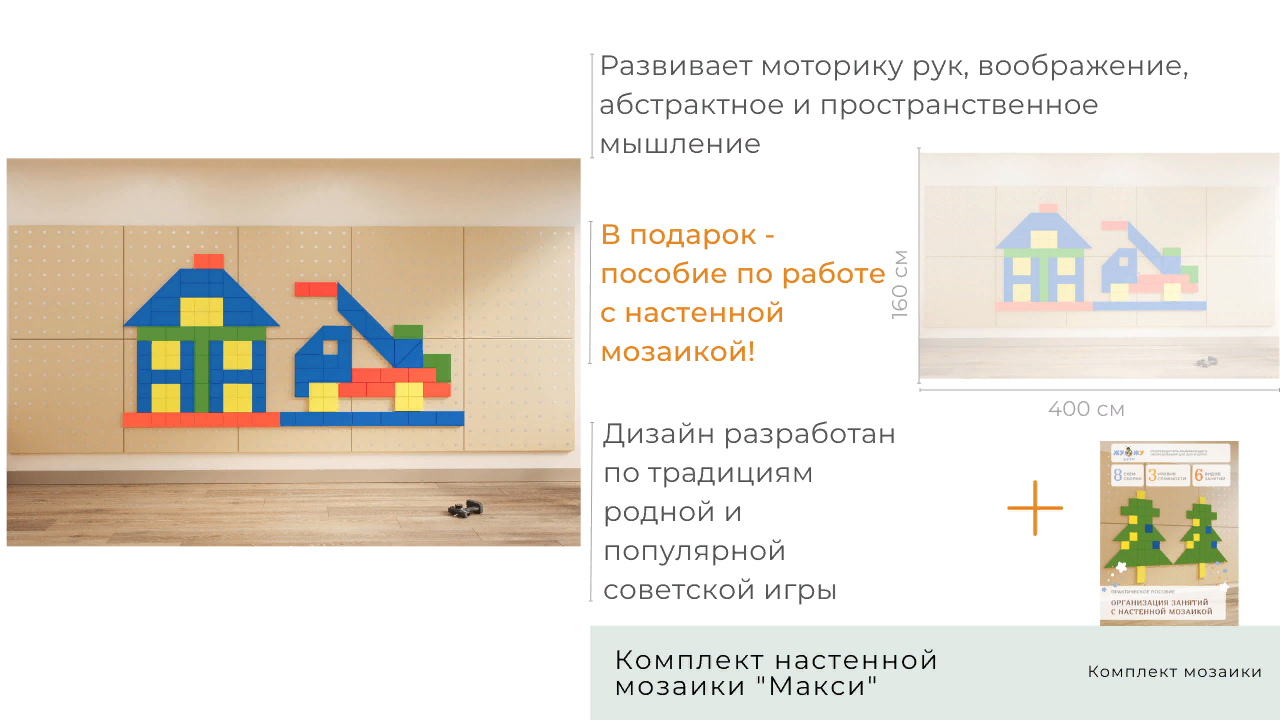 настенная мозайка
игровой стол
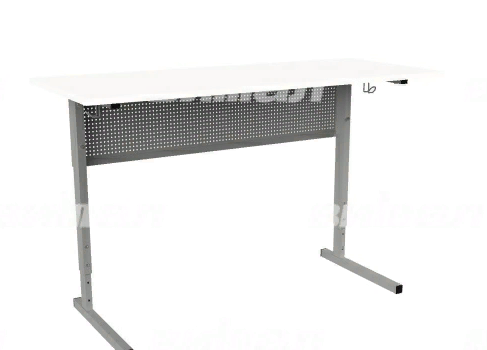 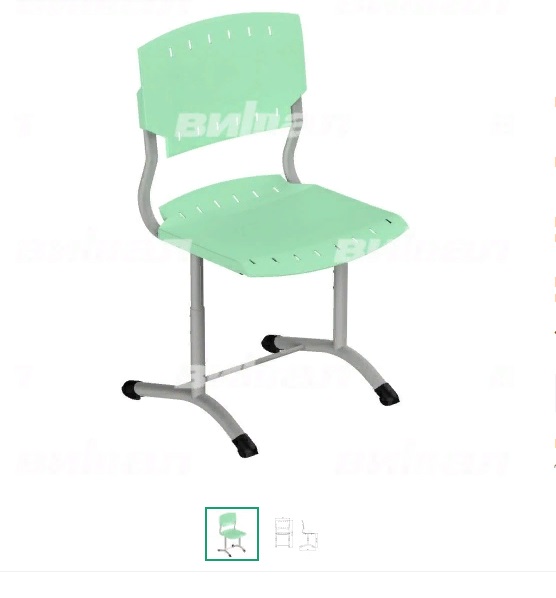 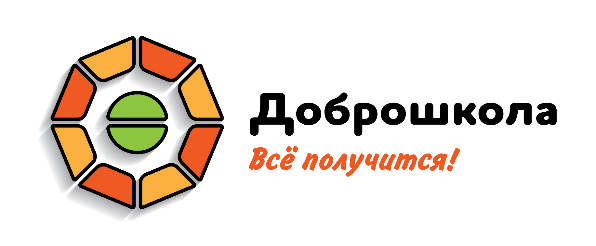 Оформление помещений
Кабинет учителя-логопеда 1
                       (интерьерное решение)
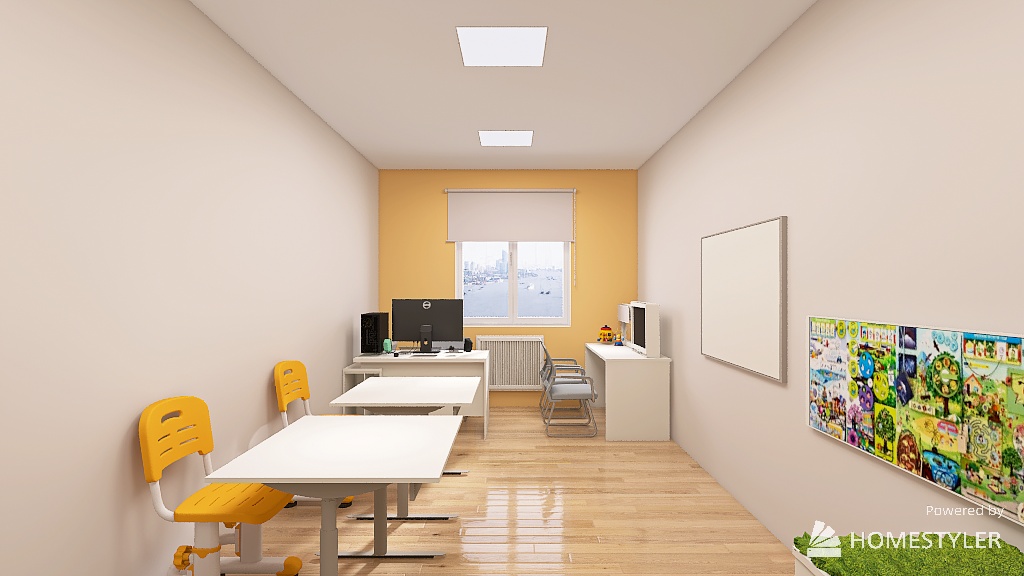 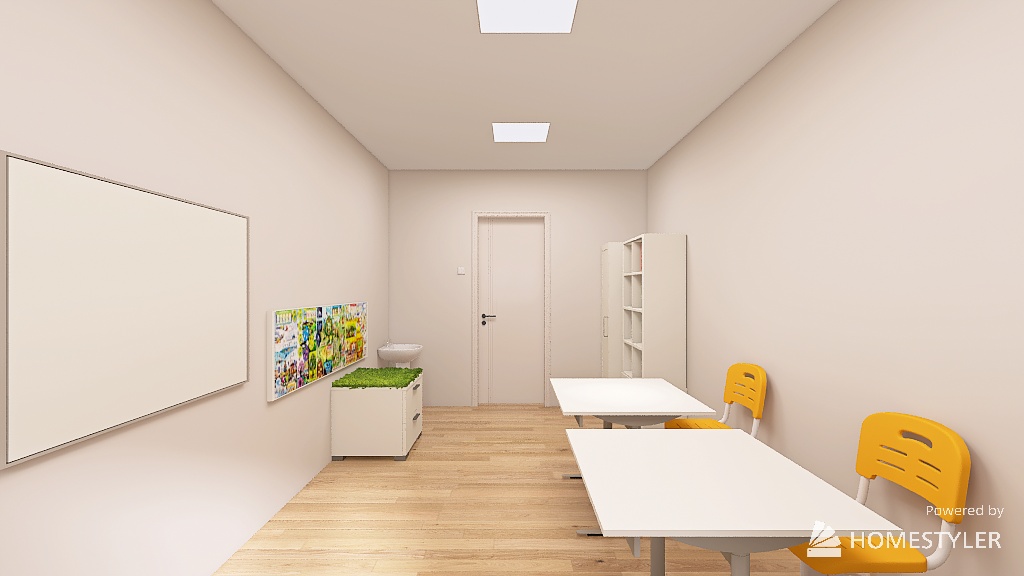 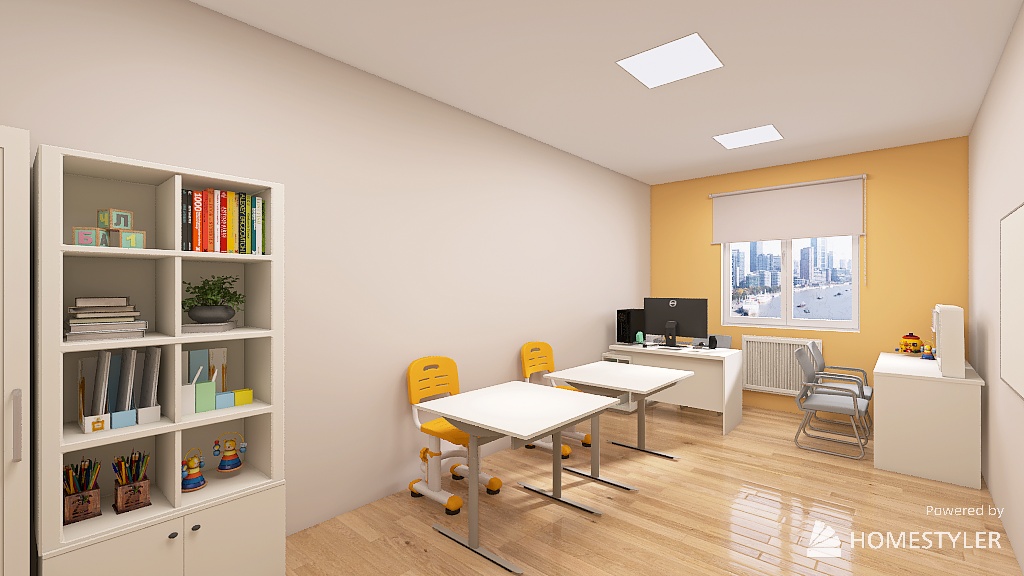 Стены – штукатурка, покраска.
Основной цвет RAL 9001.
Акцентный цвет RAL 2003.
Пол – коммерческий линолеум.
Потолок – подвесной плиточный потолок 
со скрытыми направляющими.
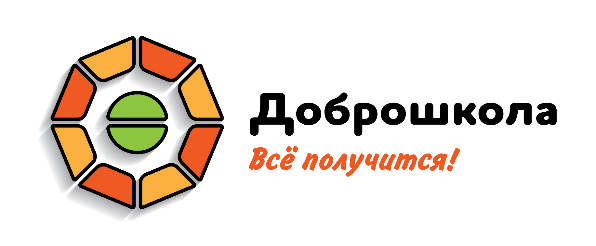 Оформление помещений
Кабинет учителя-логопеда 1
                       (интерьерное решение)
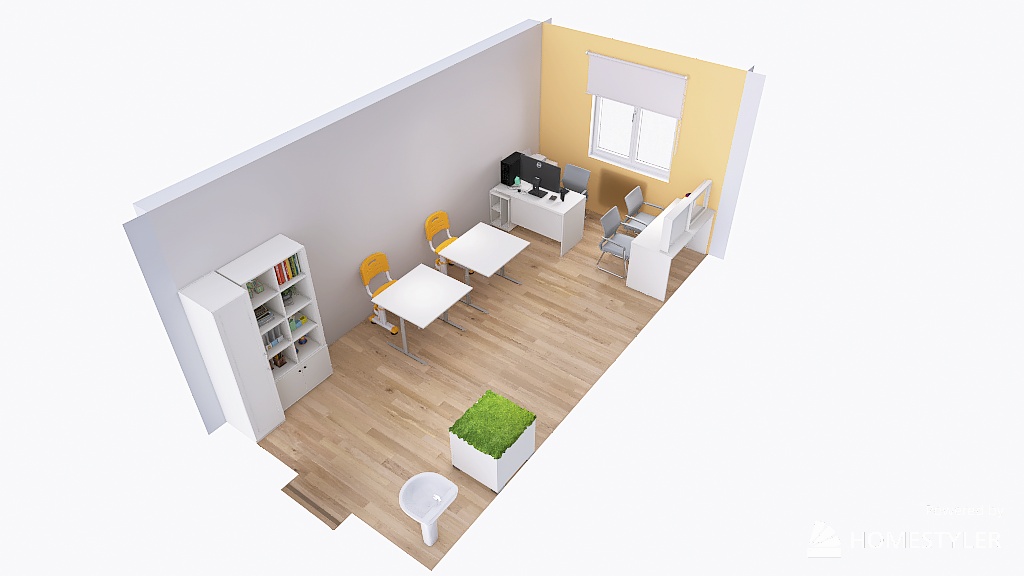 Стены – штукатурка, покраска.
Основной цвет RAL 9001.
Акцентный цвет RAL 2003.
Пол – коммерческий линолеум.
Потолок – подвесной плиточный потолок 
со скрытыми направляющими.
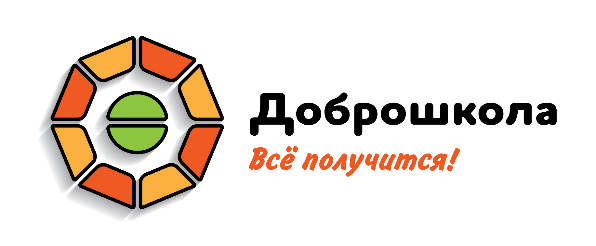 Оформление помещений
Кабинет учителя-логопеда 1
                     (зонирование помещения)
Бизиборды
Логопедический куб АЛМА
Интерактивное зеркало Антошка НАНО
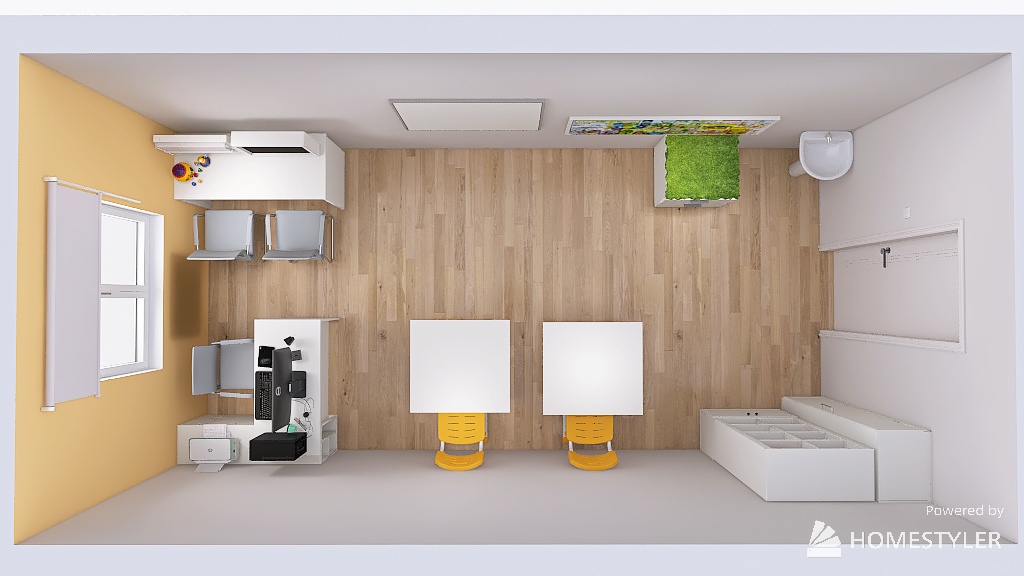 Зеркало логопеда
Рабочее место педагога
Для индивидуальной работы
Система хранения
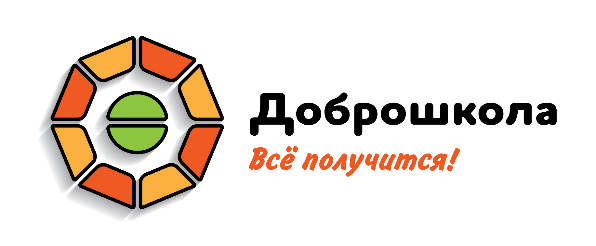 Оформление помещений
Кабинет учителя-логопеда 1
                             (оборудование)
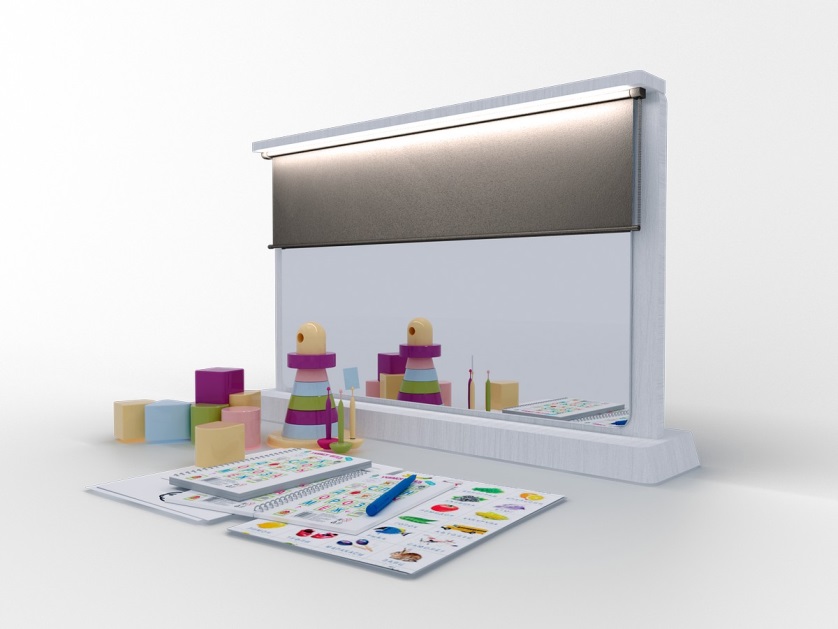 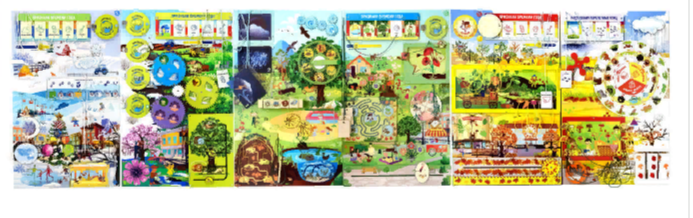 набор бизибордов «Времена года»
профессиональное зеркало логопеда
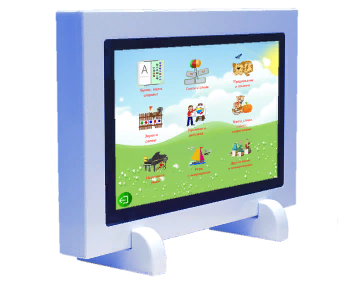 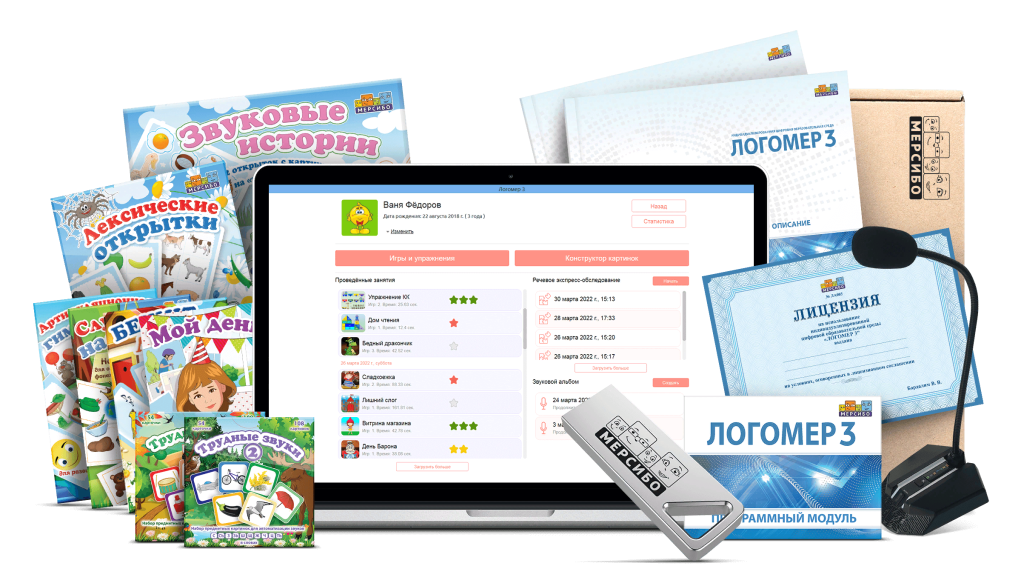 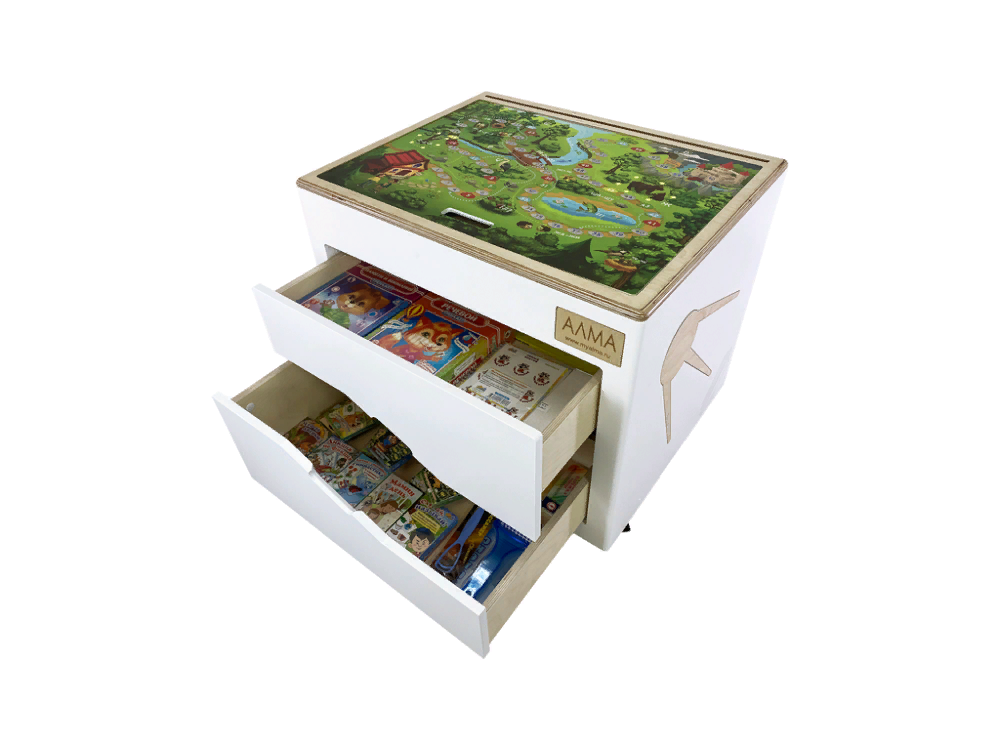 комплекс «Логомер» 
(логопедические игры и упражнения)
интерактивное зеркало «Антошка НАНО»
логопедический куб «АЛМА»
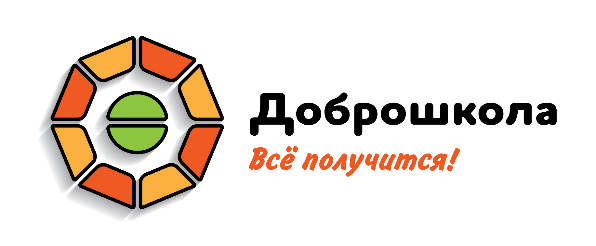 Оформление помещений
Кабинет учителя-логопеда 1
                             (оборудование)
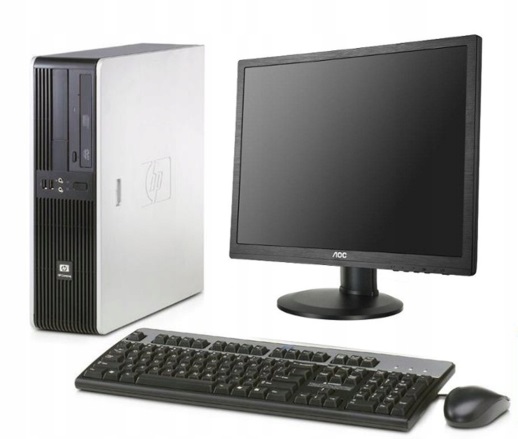 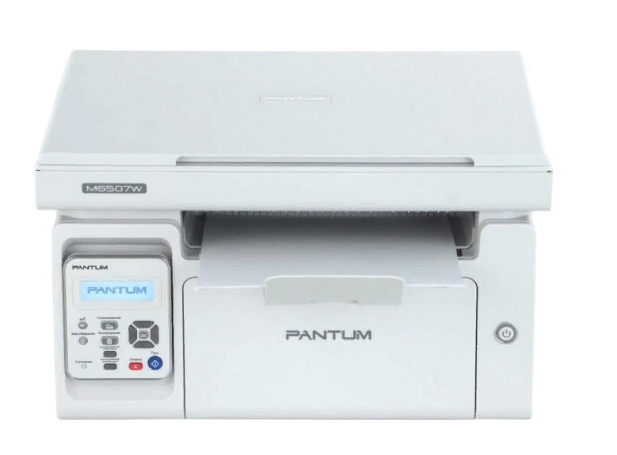 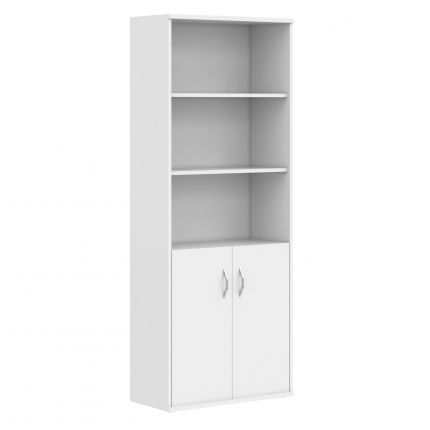 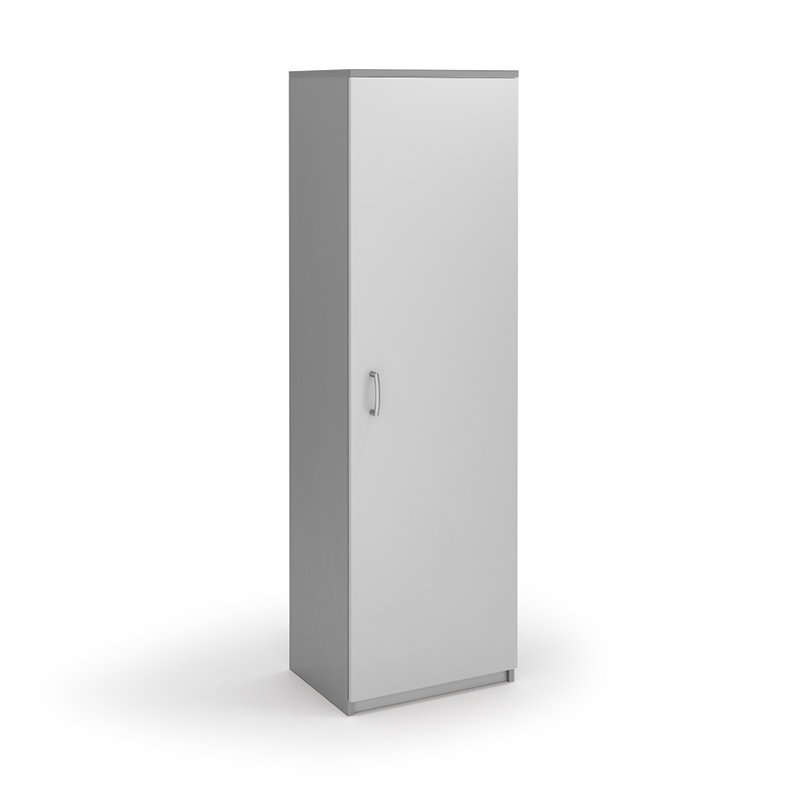 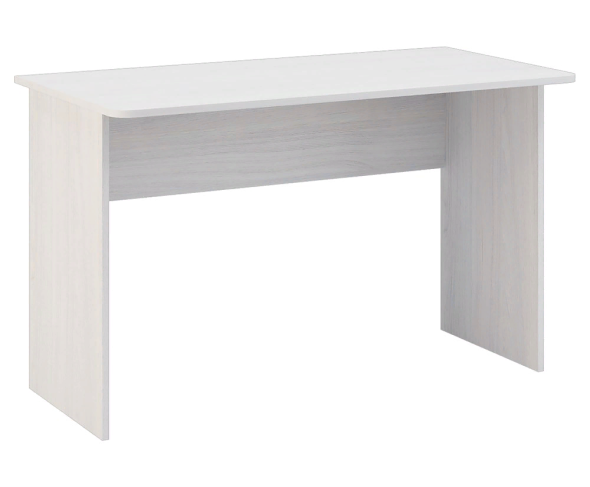 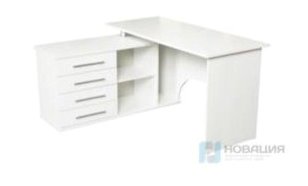 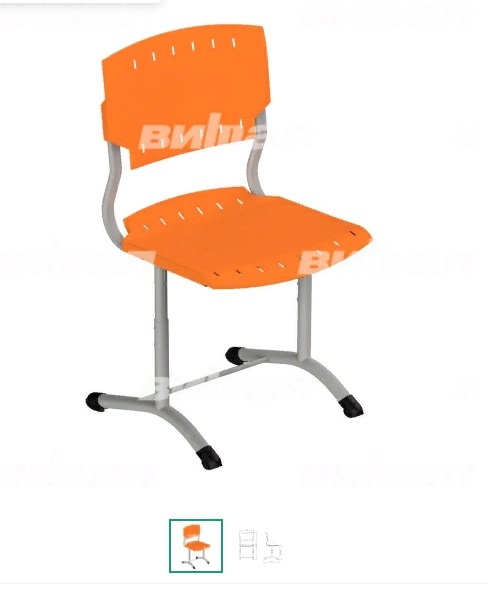 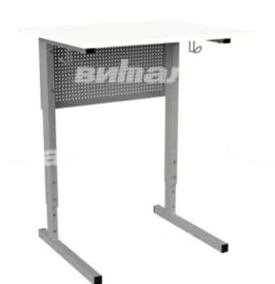 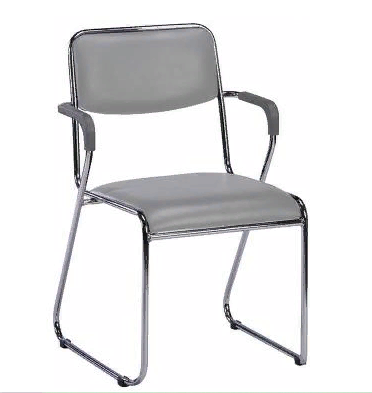 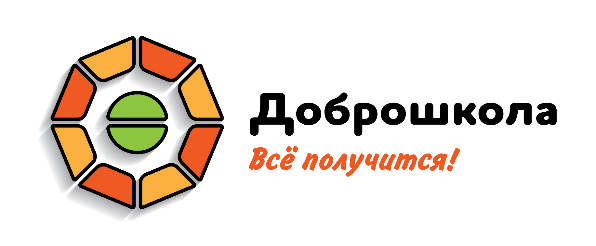 Оформление помещений
Кабинет учителя-логопеда 2
                       (интерьерное решение)
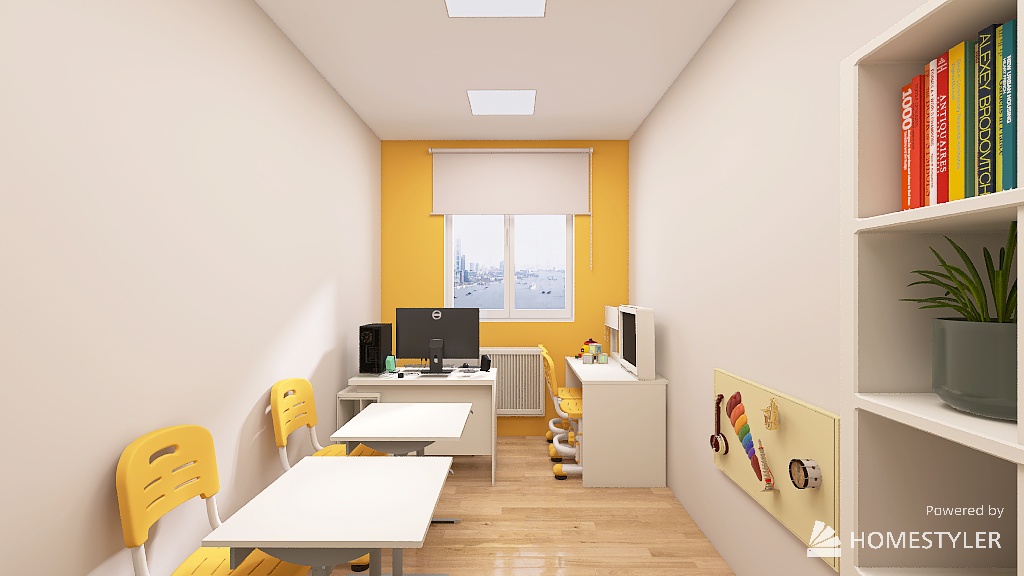 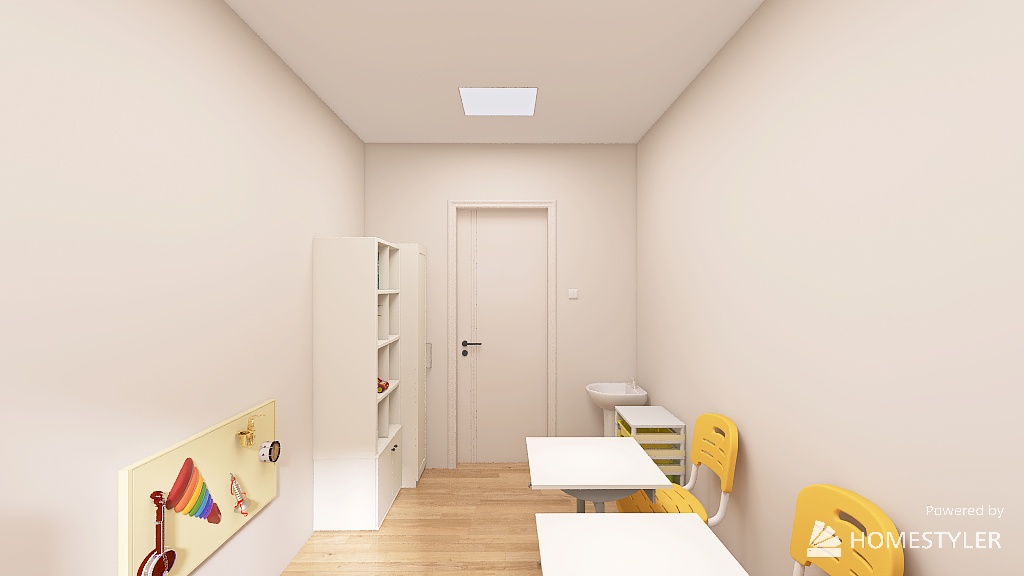 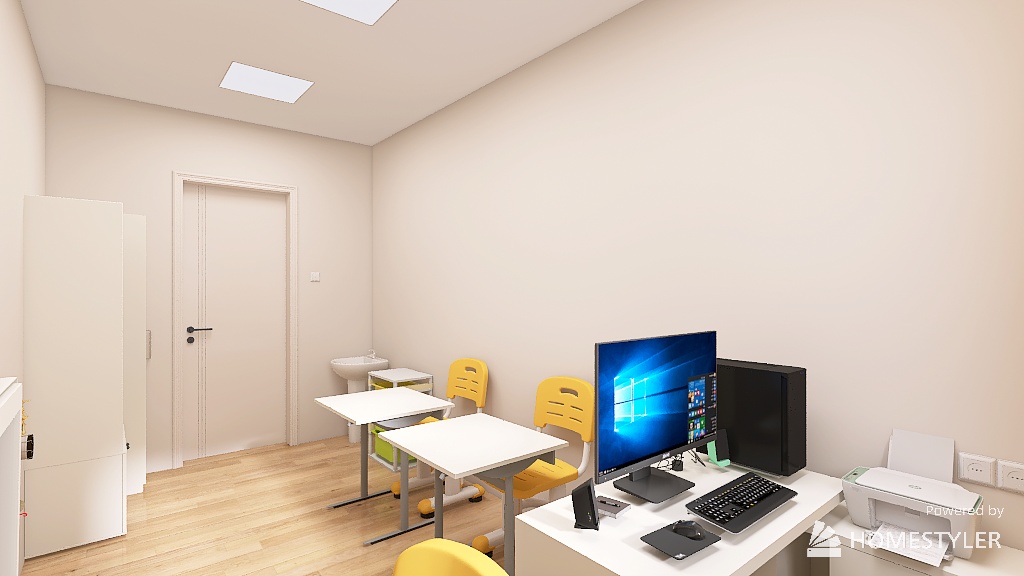 Стены – штукатурка, покраска.
Основной цвет RAL 9001.
Акцентный цвет RAL 2003.
Пол – коммерческий линолеум.
Потолок – штукатурка, покраска.
Основной цвет RAL 9001.
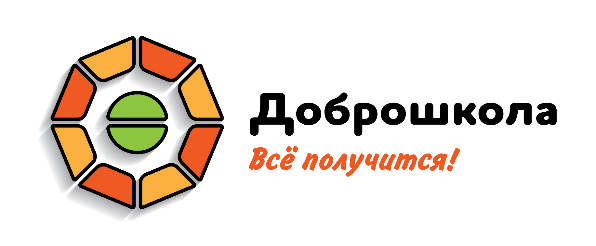 Оформление помещений
Кабинет учителя-логопеда 2
                       (интерьерное решение)
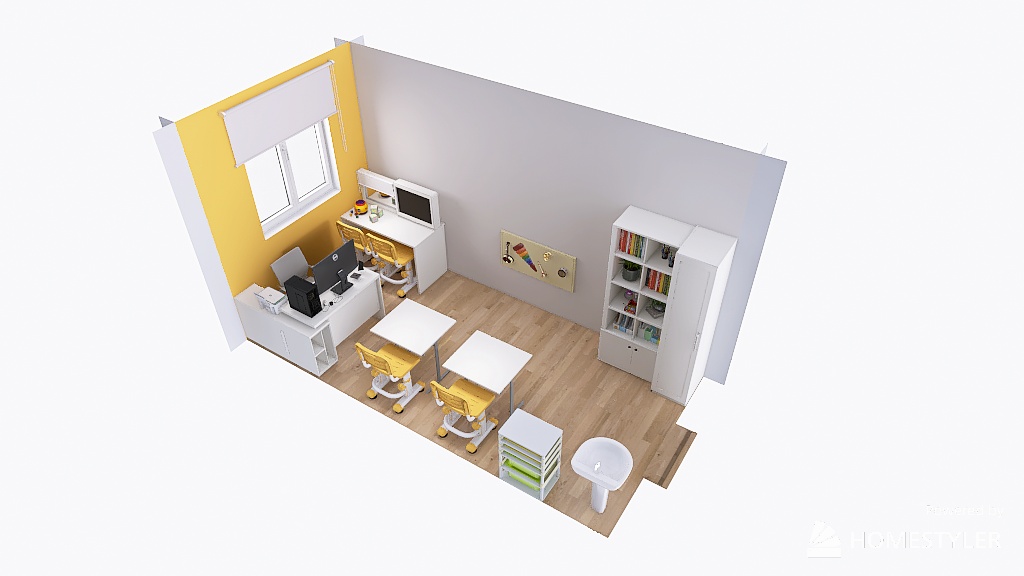 Стены – штукатурка, покраска.
Основной цвет RAL 9001.
Акцентный цвет RAL 2003.
Пол – коммерческий линолеум.
Потолок – штукатурка, покраска.
Основной цвет RAL 9001.
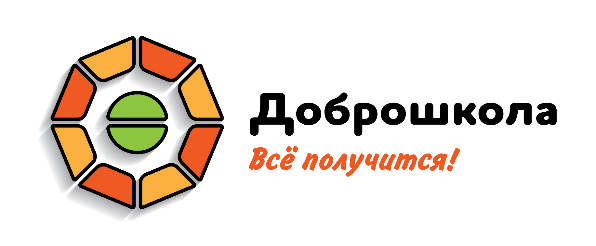 Оформление помещений
Кабинет учителя-логопеда 2
                      (зонирование помещения)
Панель с музыкальными инструментами
Система хранения
Интерактивный комплекс ЗАЗЕРКАЛЬЕ
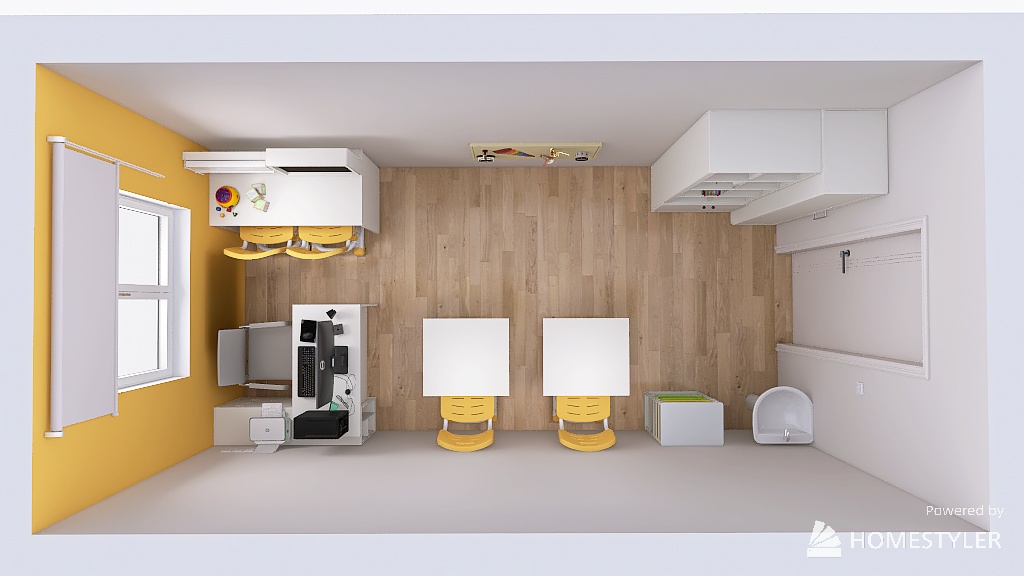 Рабочее 
место педагога
Логопедический комплект ГОВОРЮША
Для индивидуальной работы
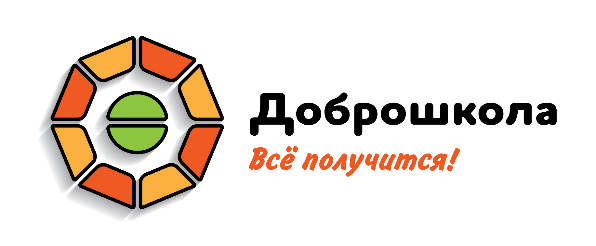 Оформление помещений
Кабинет учителя-логопеда 2
                             (оборудование)
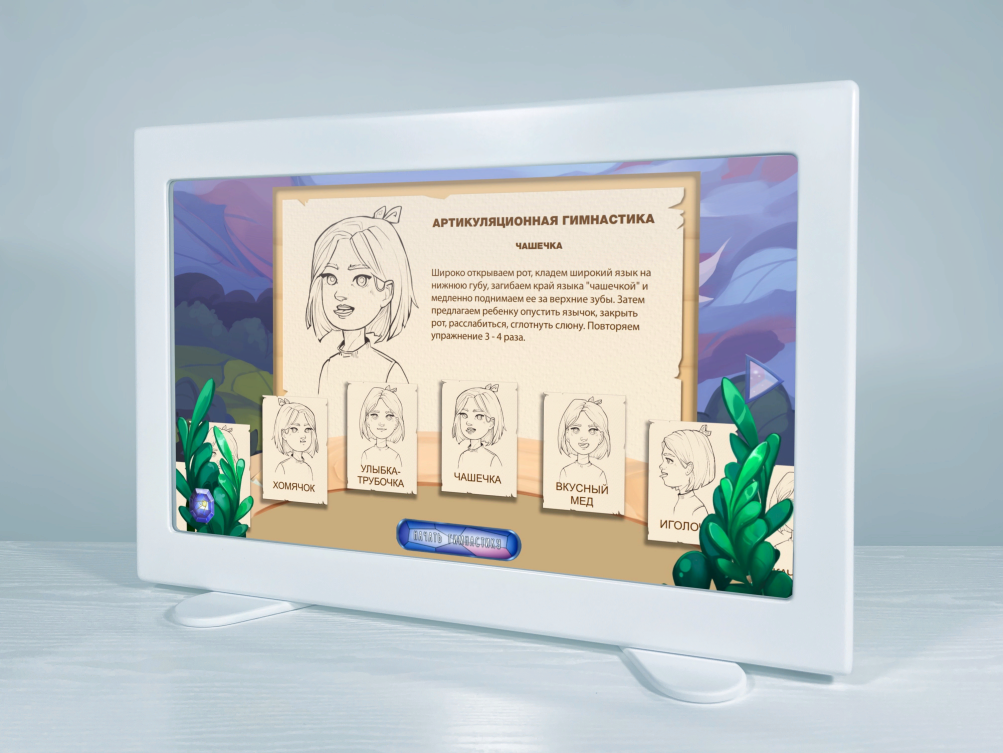 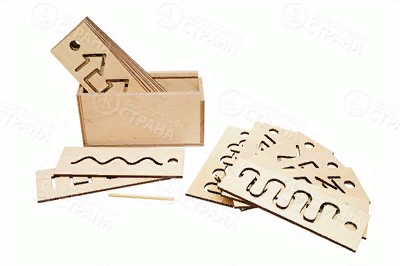 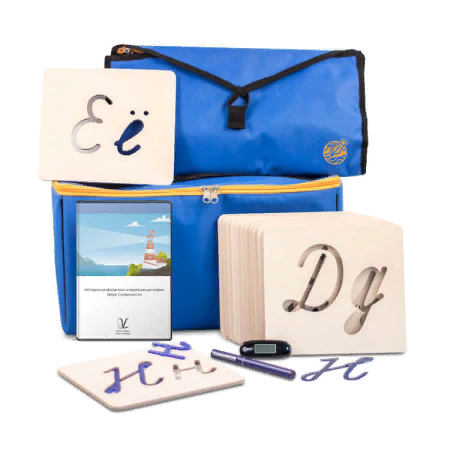 трафарет-прописи для письма
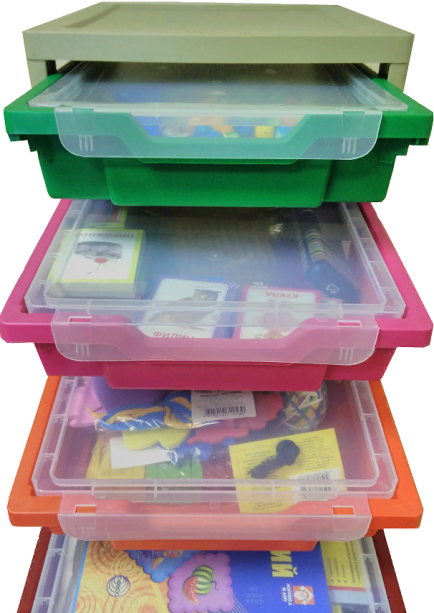 интерактивный  комплекс «Зазеркалье»
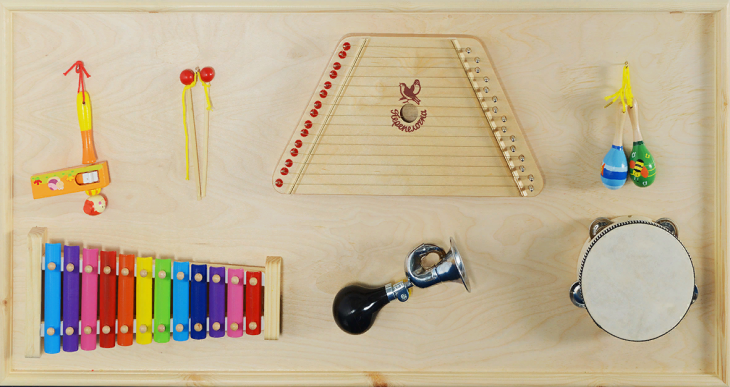 программное обеспечение «Море словесности»
логопедический комплект «Говорюша»
панель с музыкальными инструментами
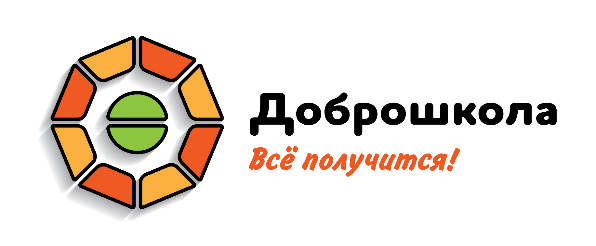 Оформление помещений
Кабинет учителя-логопеда 2
                             (оборудование)
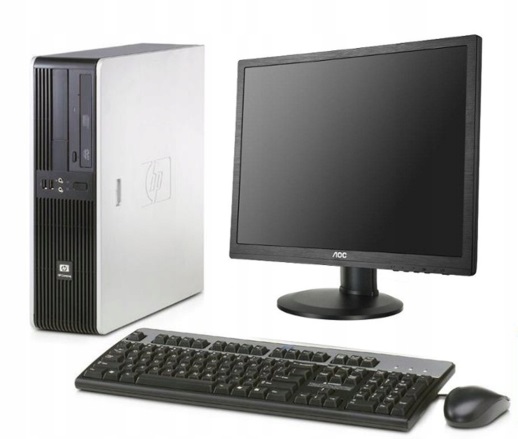 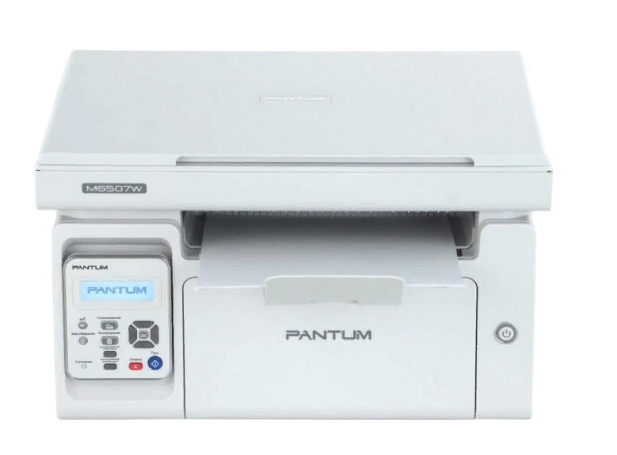 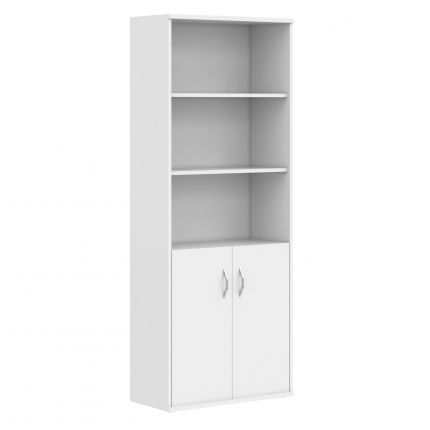 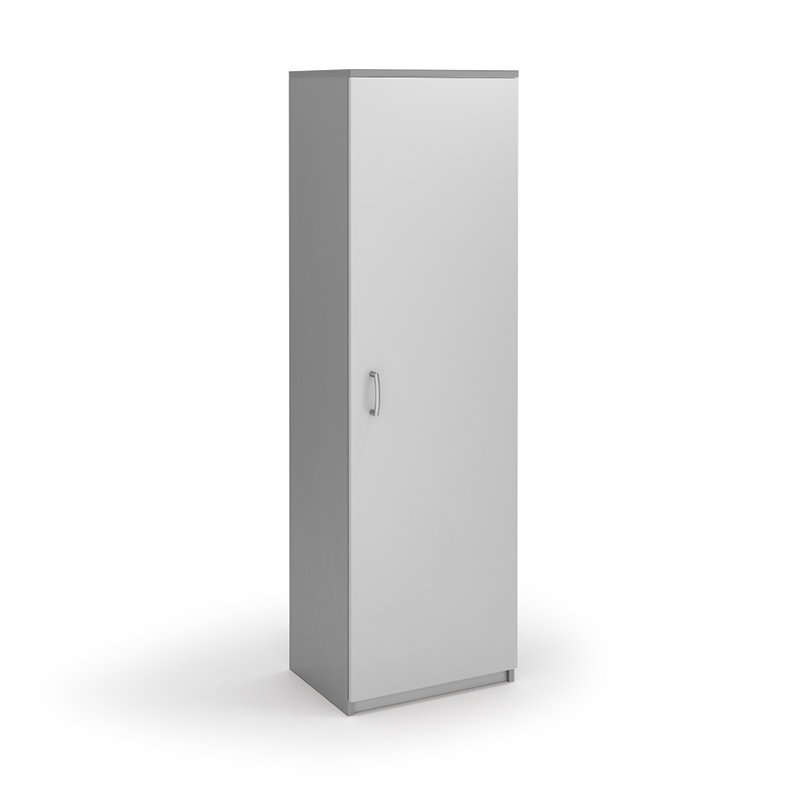 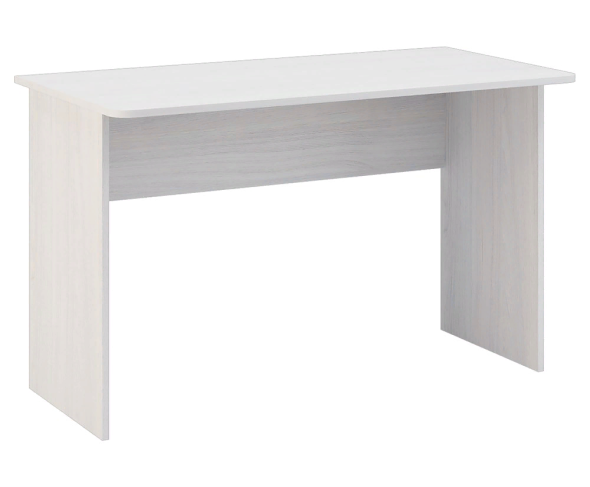 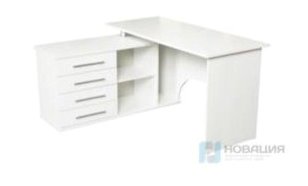 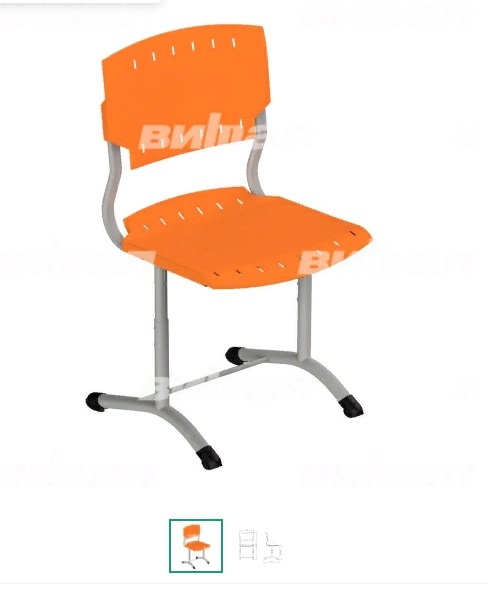 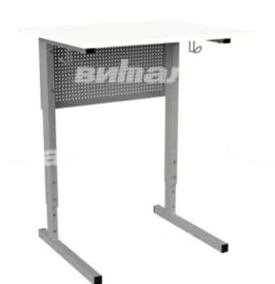 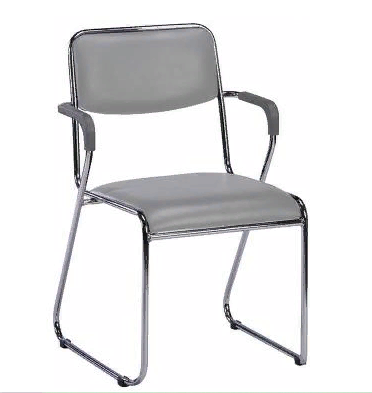 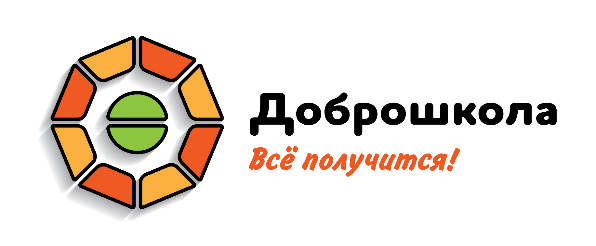 Оформление помещений
Кабинет учителя-дефектолога1 
                       (интерьерное решение)
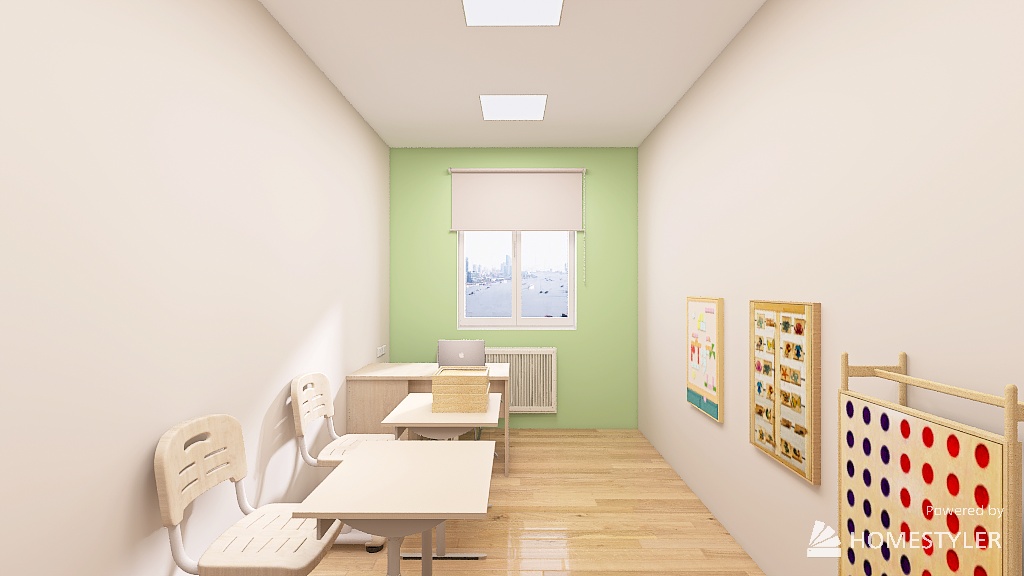 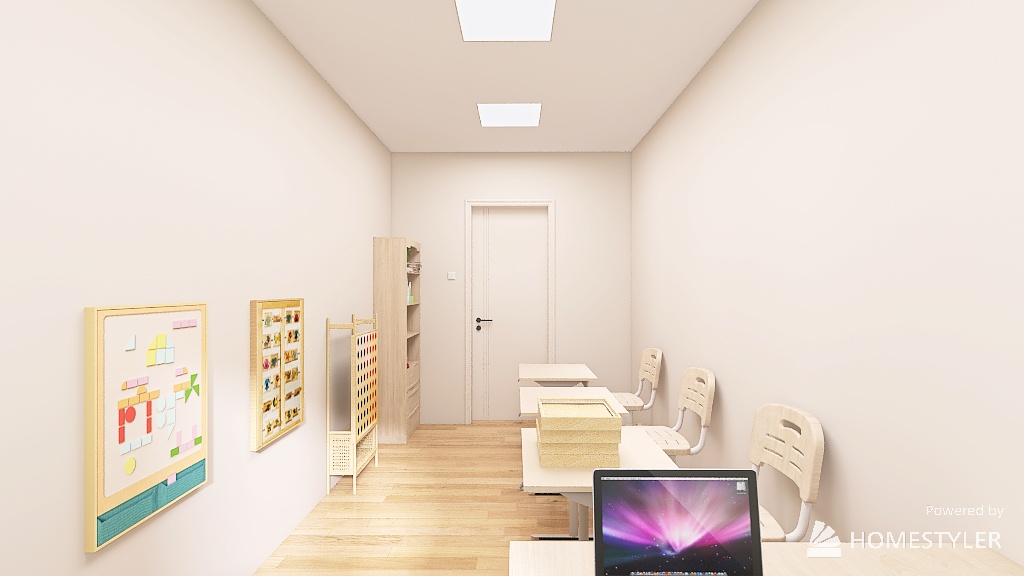 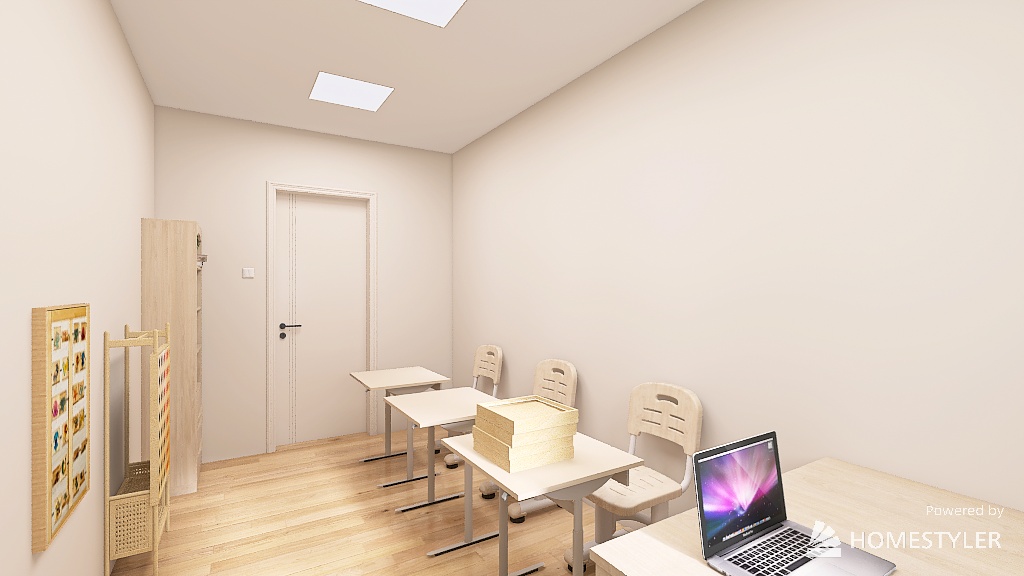 Стены – штукатурка, покраска.
Основной цвет RAL 9002.
Акцентный цвет RAL 6019.
Пол – коммерческий линолеум.
Потолок – штукатурка, покраска.
Основной цвет RAL 9001.
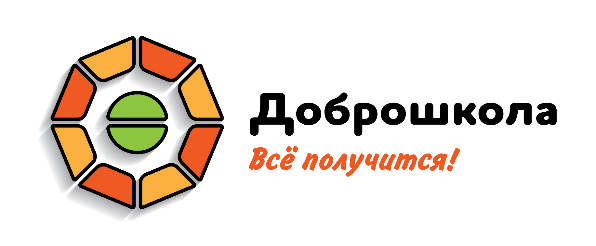 Оформление помещений
Кабинет учителя-дефектолога1 
                       (интерьерное решение)
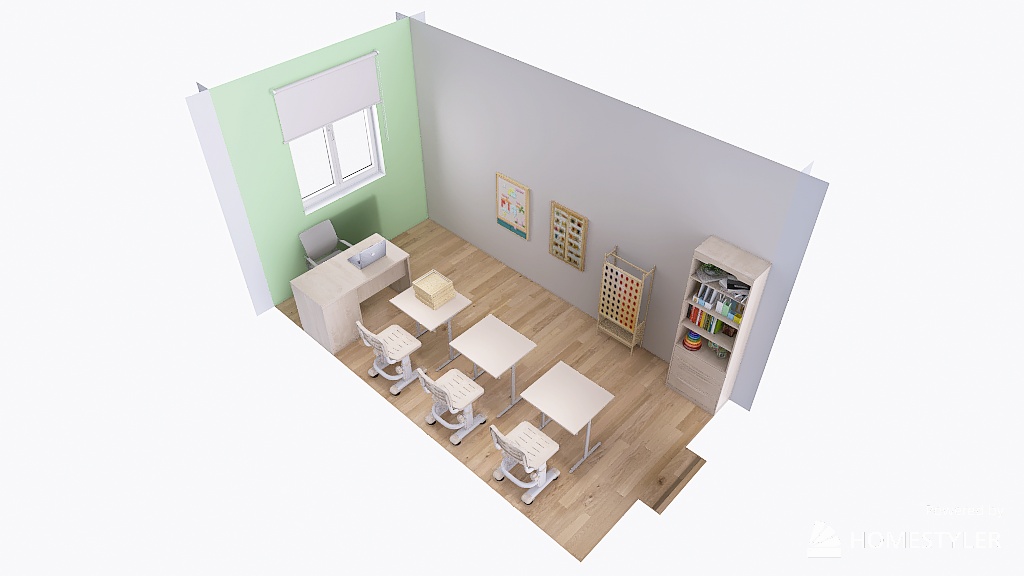 Стены – штукатурка, покраска.
Основной цвет RAL 9002.
Акцентный цвет RAL 6019.
Пол – коммерческий линолеум.
Потолок – штукатурка, покраска.
Основной цвет RAL 9001.
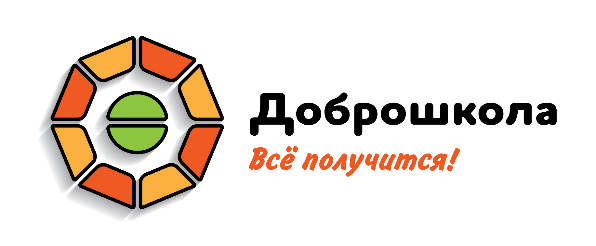 Оформление помещений
Кабинет учителя-дефектолога1
                        (зонирование помещения)
Тренировка внимания
Игра Логика
Система хранения
Цветные фишки
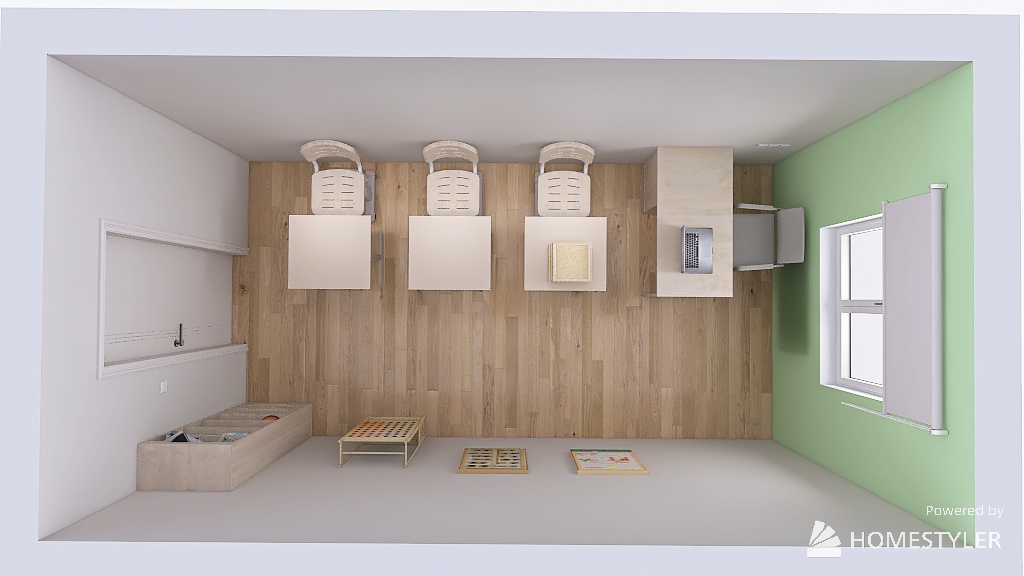 Рабочее 
место педагога
Интерактивный комплекс
«Колодец сказок»
Для индивидуальной работы
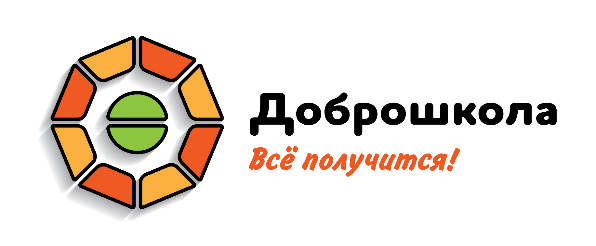 Оформление помещений
Кабинет учителя-дефектолога 1
                               (оборудование)
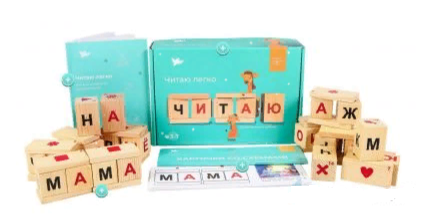 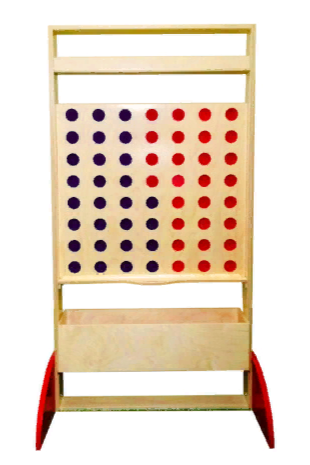 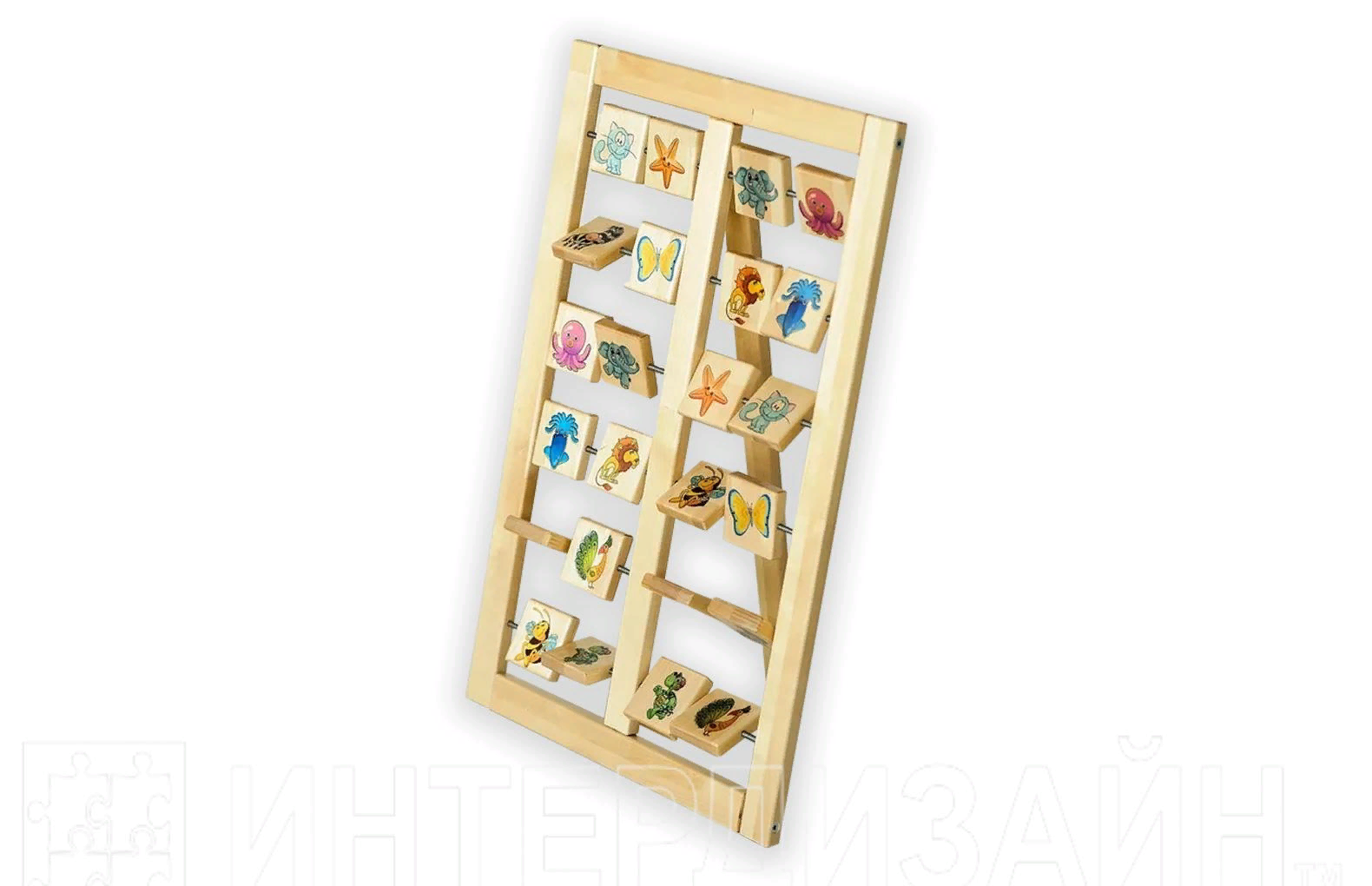 набор для чтения «Читаю легко»
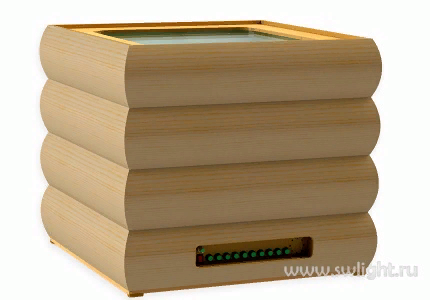 интерактивный комплекс «Колодец сказок»
настенная игра «Логика»
напольная игра «Цветные фишки»
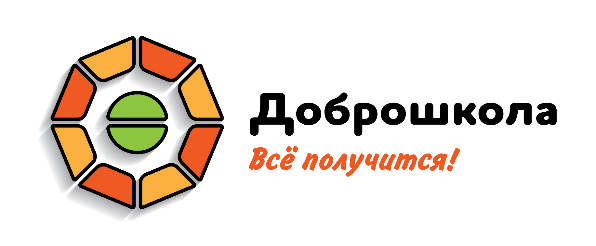 Оформление помещений
Кабинет дефектолога 2
                       (интерьерное решение)
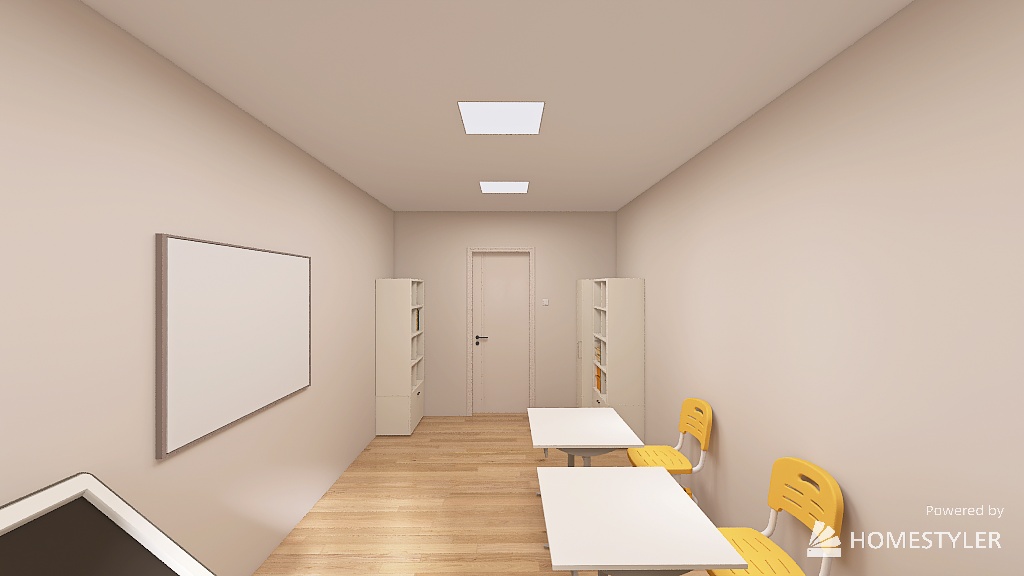 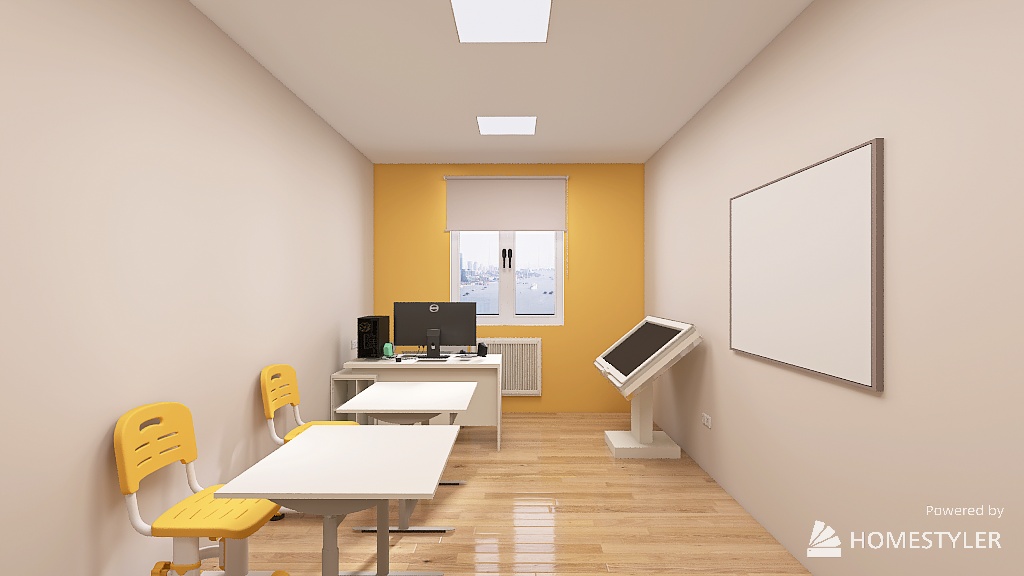 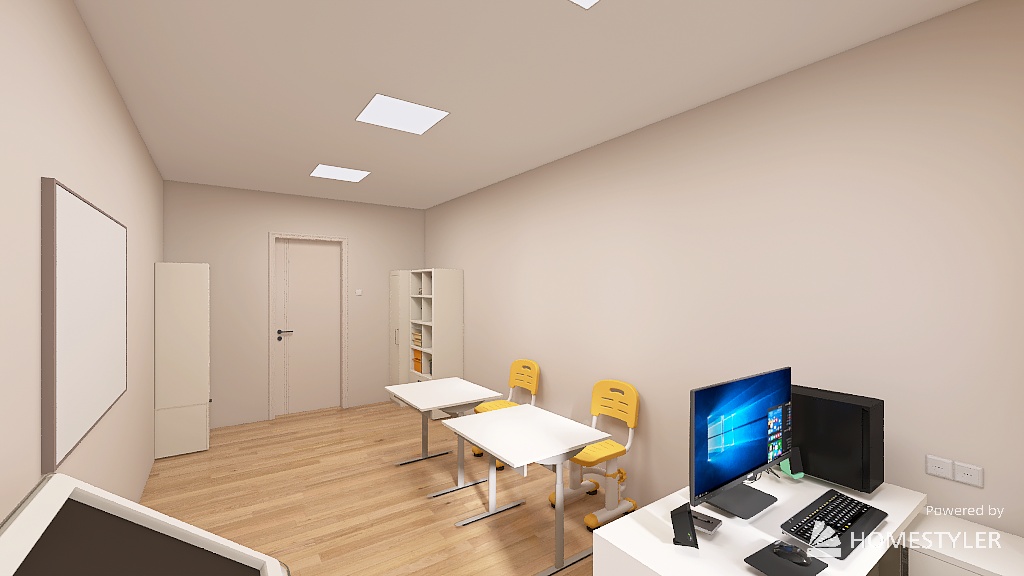 Стены – штукатурка, покраска.
Основной цвет RAL 1015.
Акцентный цвет RAL 2003.
Пол – коммерческий линолеум.
Потолок – подвесной плиточный потолок 
со скрытыми направляющими.
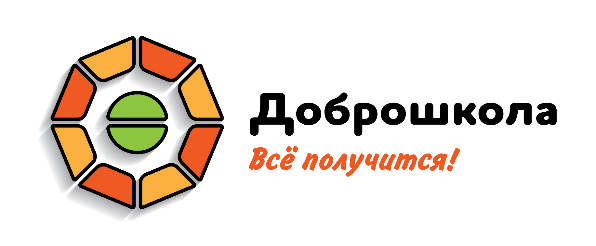 Оформление помещений
Кабинет дефектолога 2
                        (зонирование помещения)
Интерактивный стол
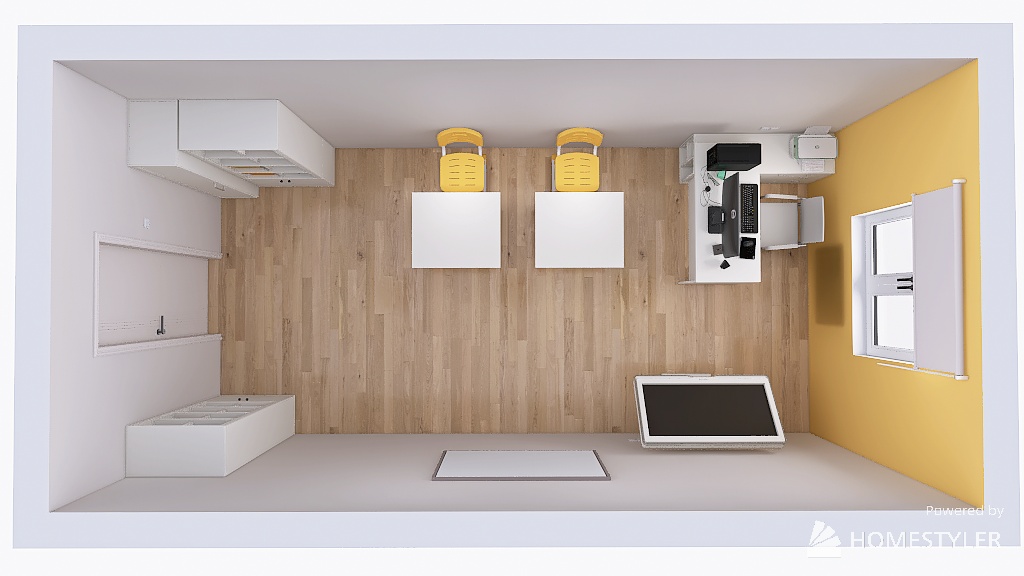 Рабочее 
место педагога
Для индивидуальной работы
Система хранения
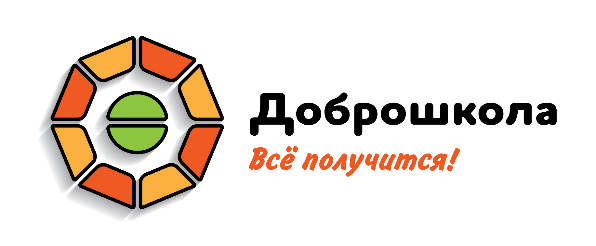 Оформление помещений
Кабинет дефектолога 2
                             (оборудование)
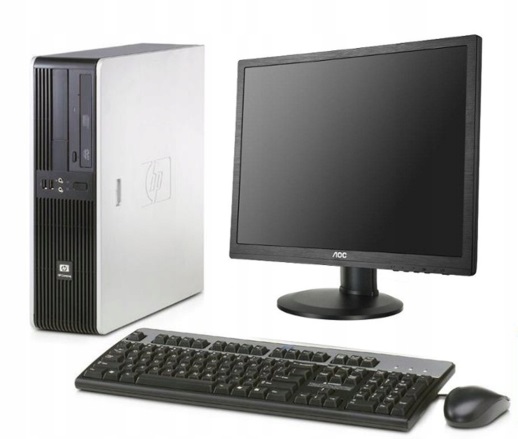 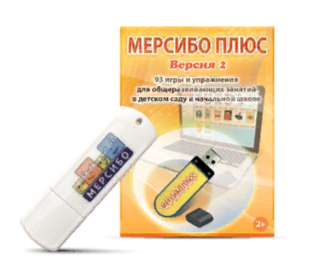 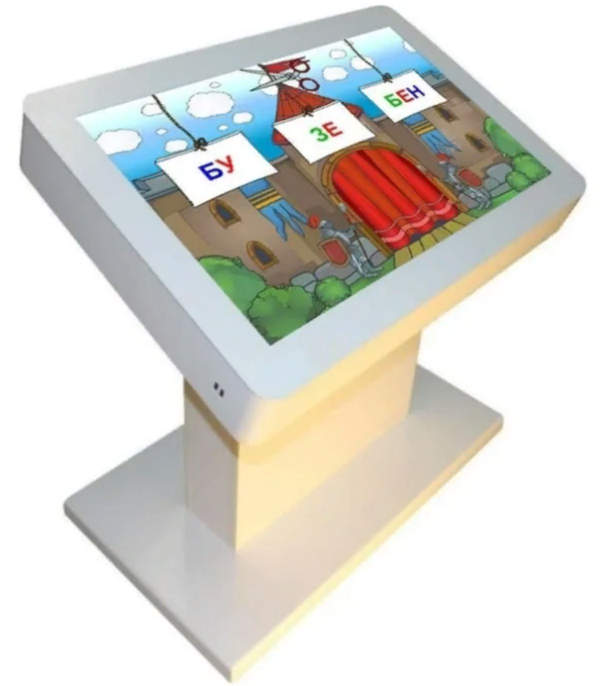 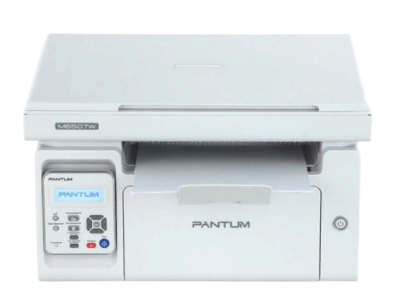 программное обеспечение «Мерсибо»
                (развивающие игры)
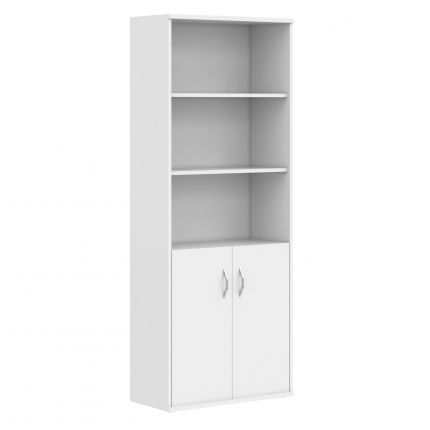 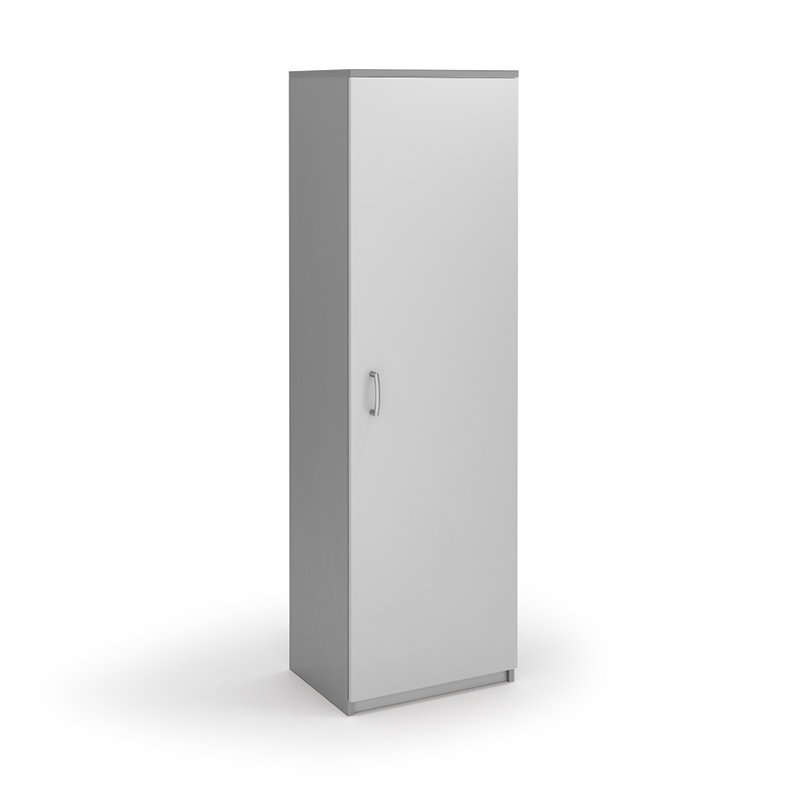 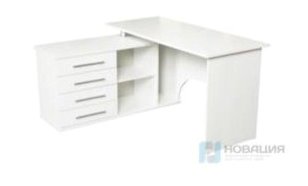 интерактивный стол педагога
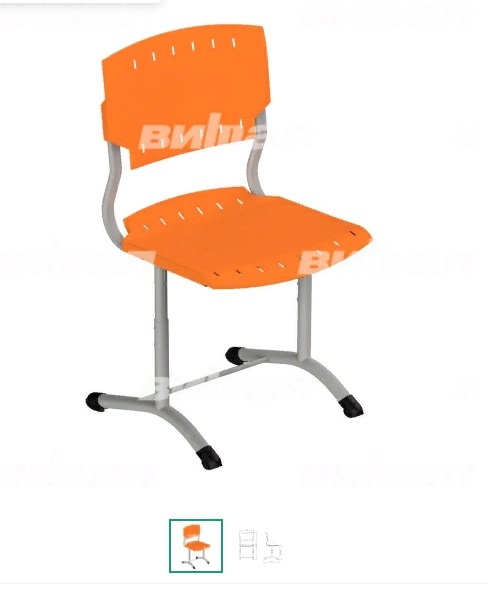 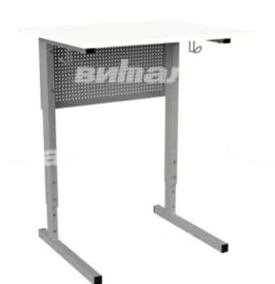 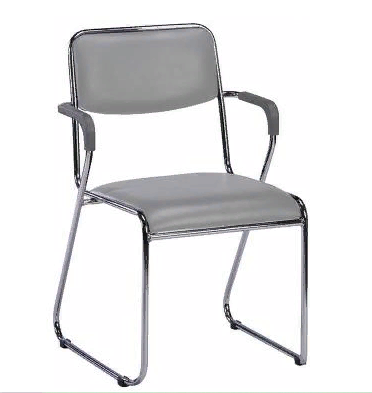 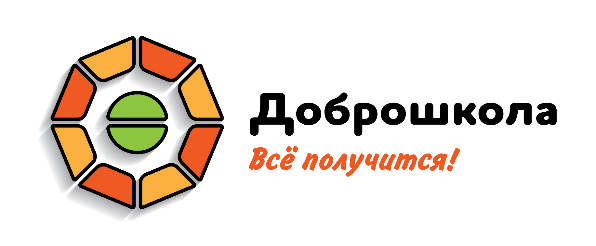 Оформление помещений
Кабинет психолога
                       (интерьерное решение)
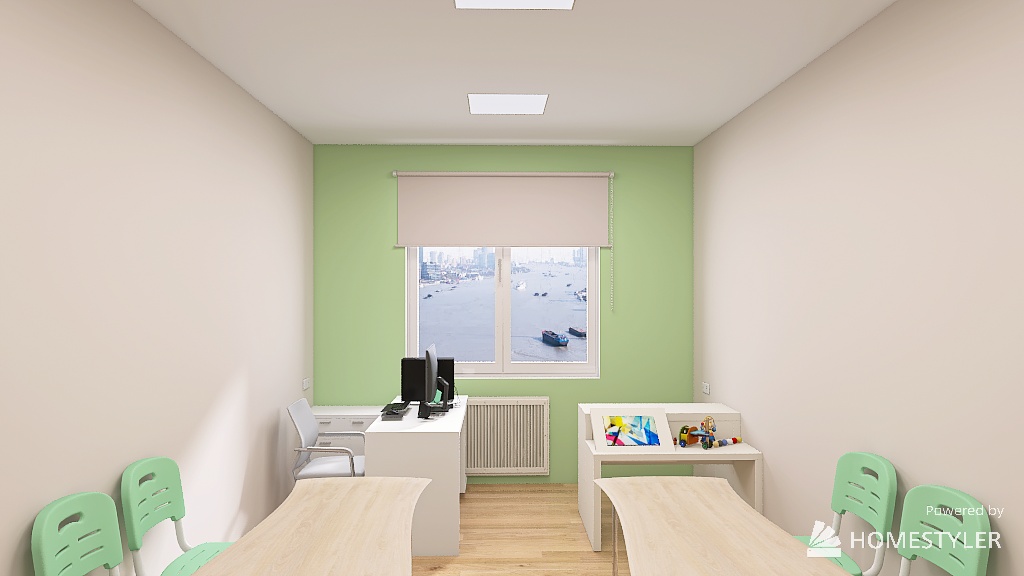 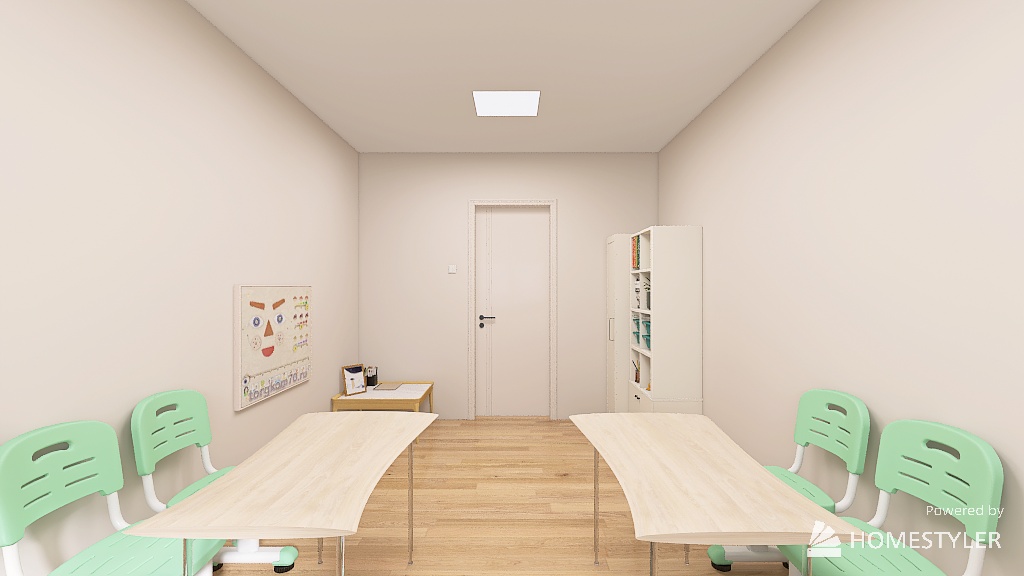 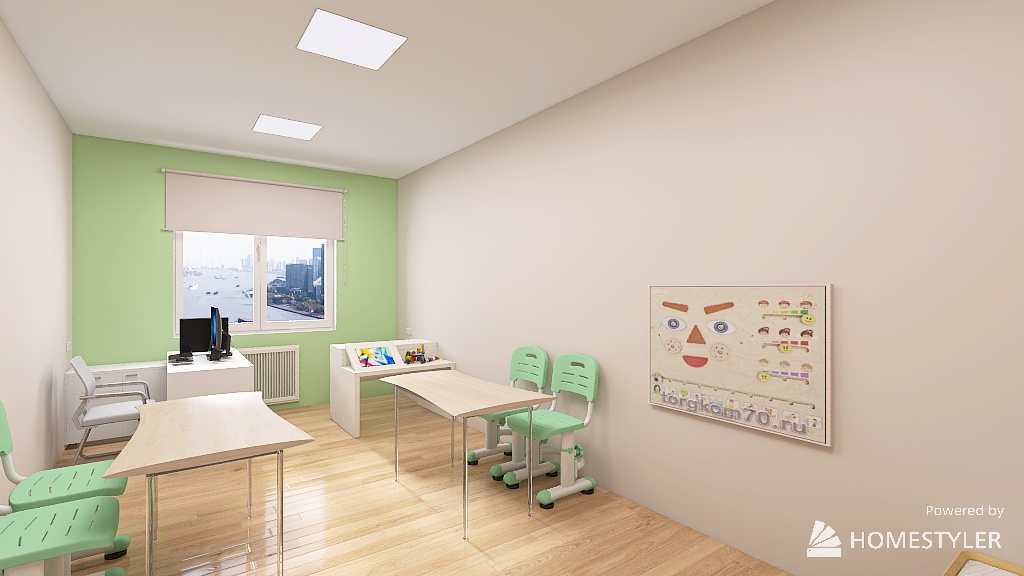 Стены – штукатурка, покраска.
Основной цвет RAL 9002.
Акцентный цвет RAL 6019.
Пол – коммерческий линолеум.
Потолок – штукатурка, покраска.
Основной цвет RAL 9001.
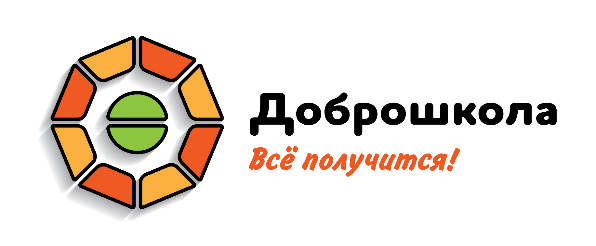 Оформление помещений
Кабинет психолога
                       (интерьерное решение)
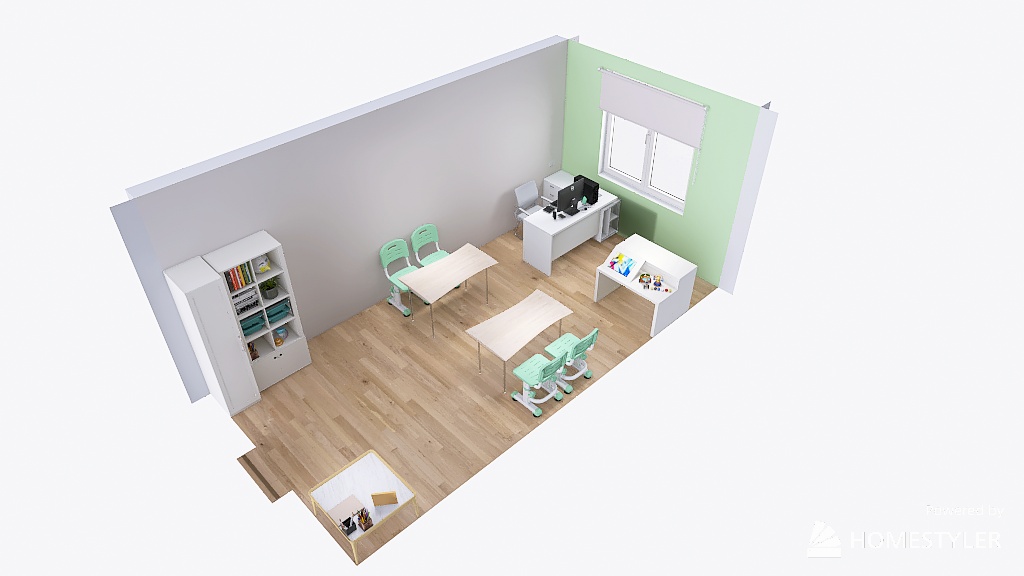 Стены – штукатурка, покраска.
Основной цвет RAL 9002.
Акцентный цвет RAL 6019.
Пол – коммерческий линолеум.
Потолок – штукатурка, покраска.
Основной цвет RAL 9001.
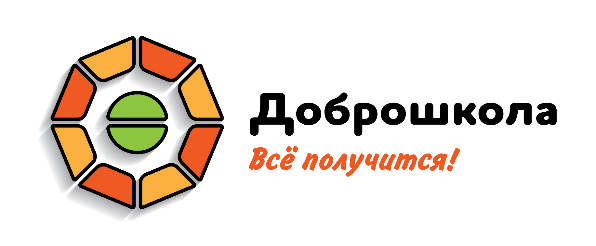 Оформление помещений
Кабинет психолога
                        (зонирование помещения)
Рабочее  место педагога
Система хранения
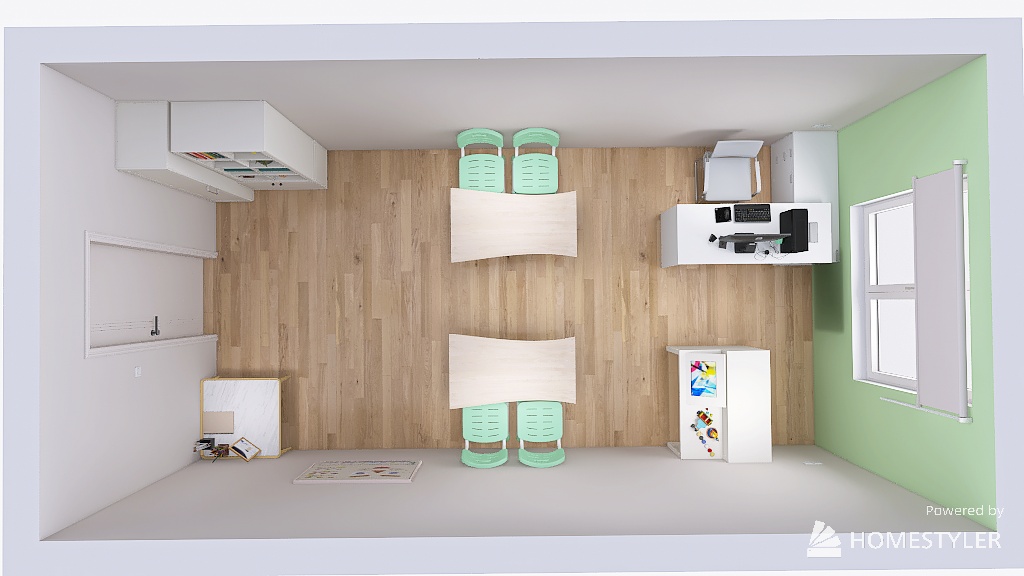 Арт-терапевтический
комплект с прозрачным 
мольбертом
Интерактивный стол
Для индивидуальной работы
Настенная панель ЭМОЦИИ
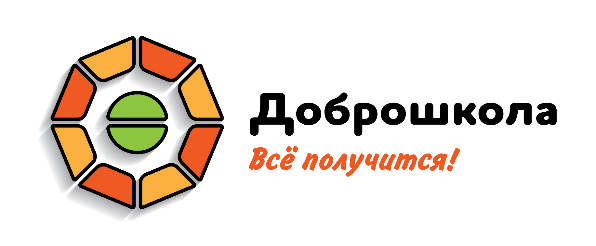 Оформление помещений
Кабинет психолога
                             (оборудование)
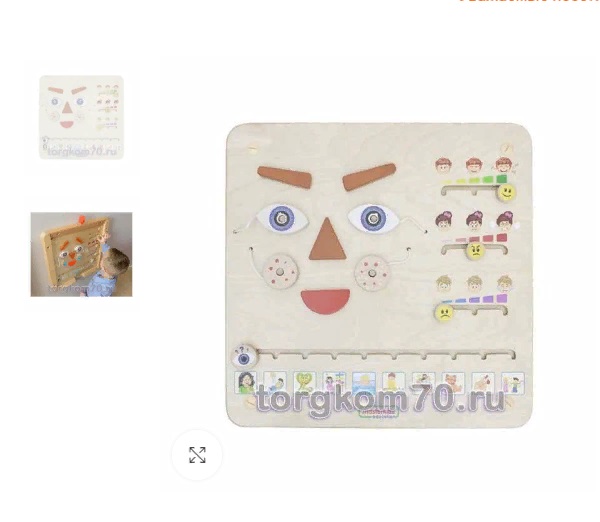 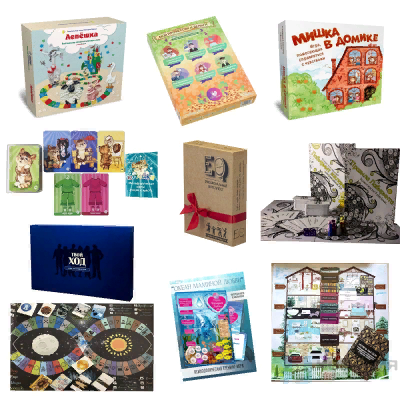 набор трансформационных игр для психолога
настенная панель «Эмоции»
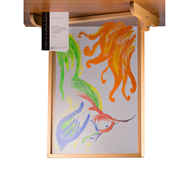 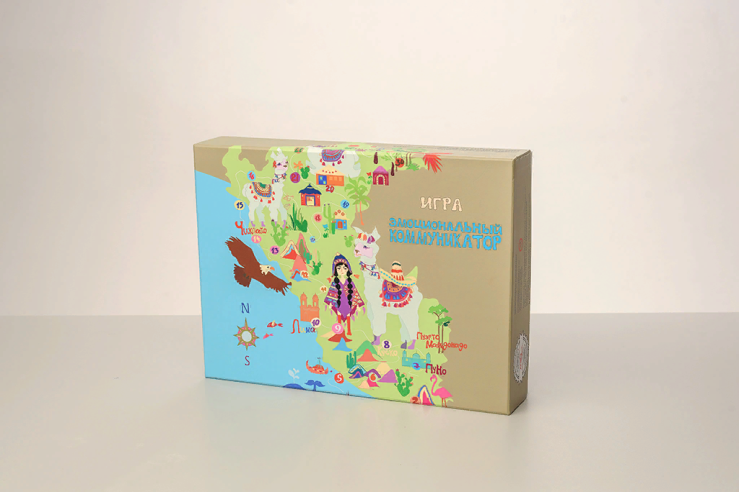 эмоциональный коммуникатор
Арт-терапевтический комплекс
    с прозрачным мольбертом
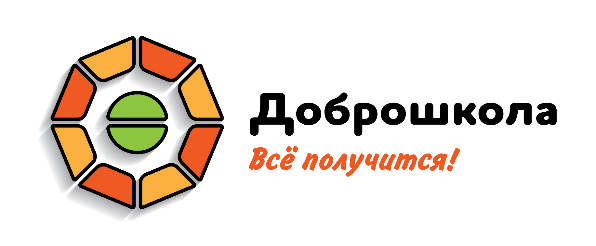 Оформление помещений
Кабинет психолога
                             (оборудование)
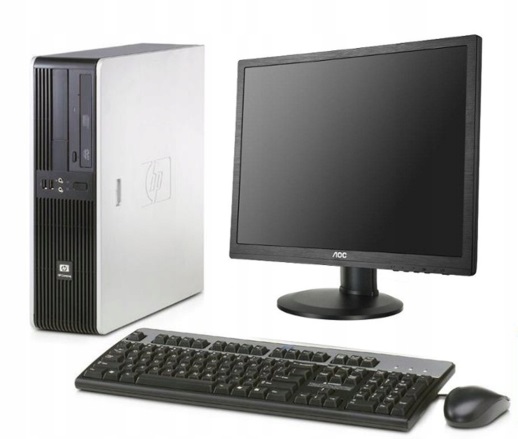 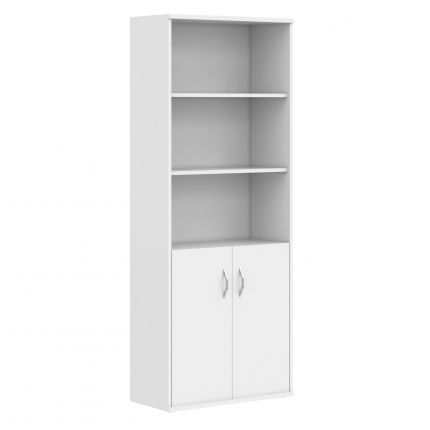 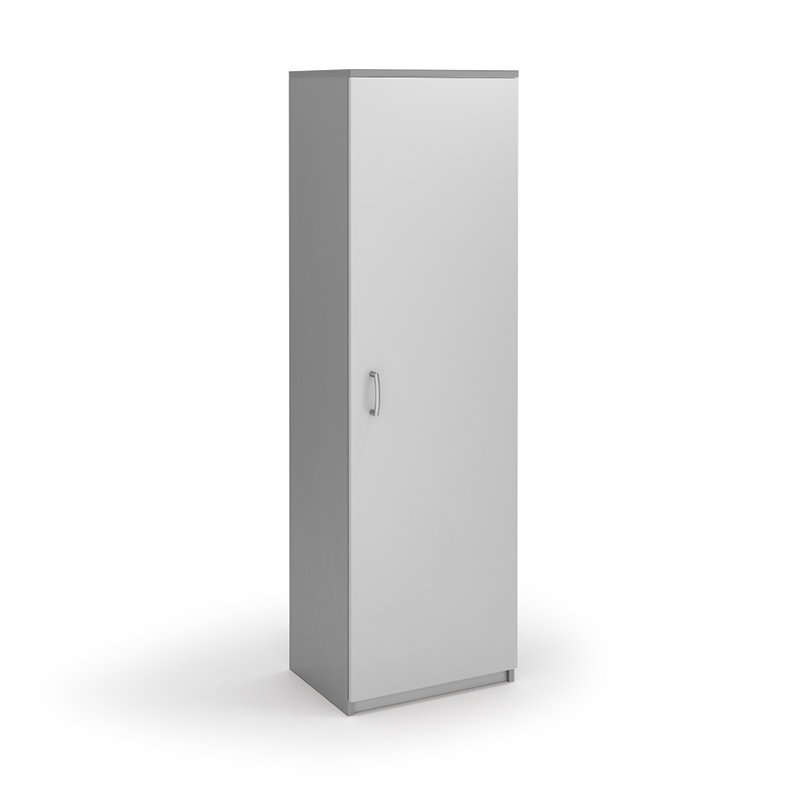 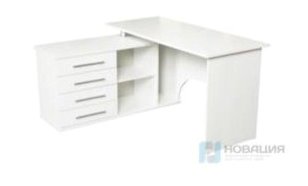 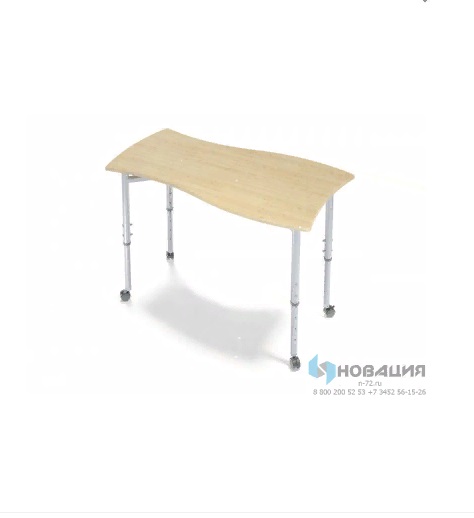 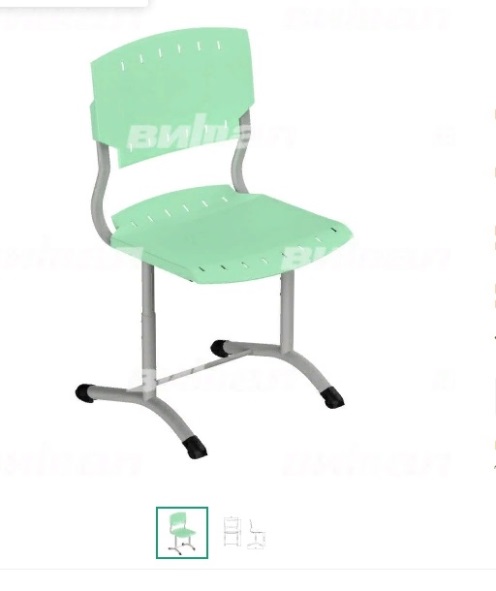 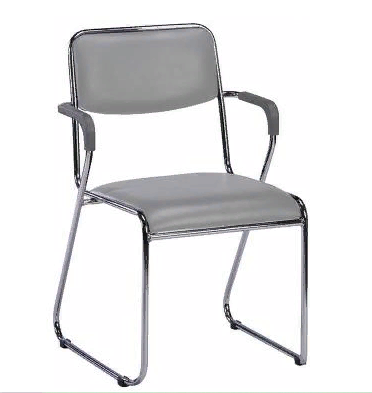